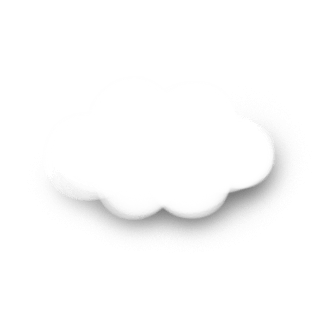 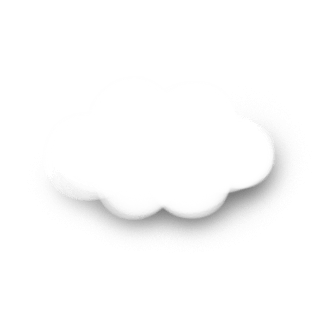 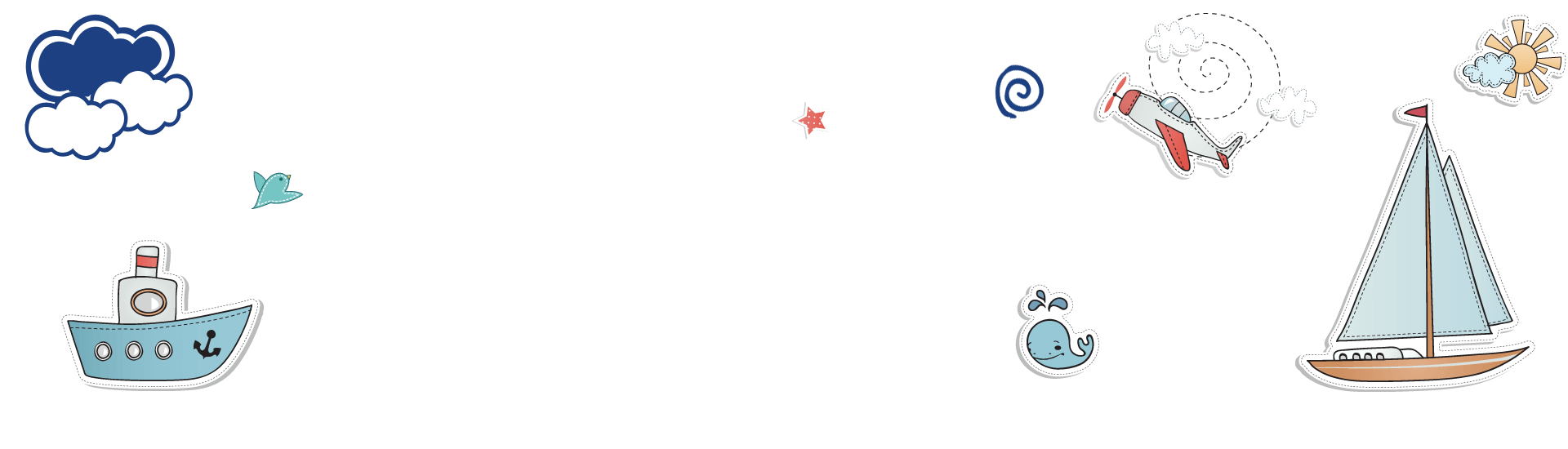 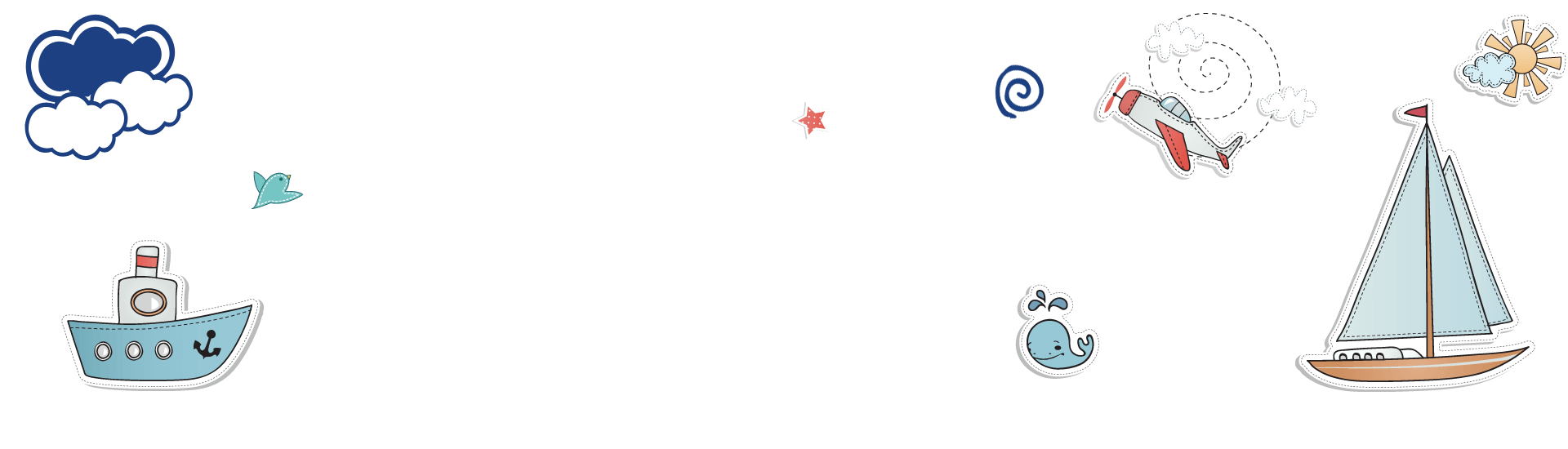 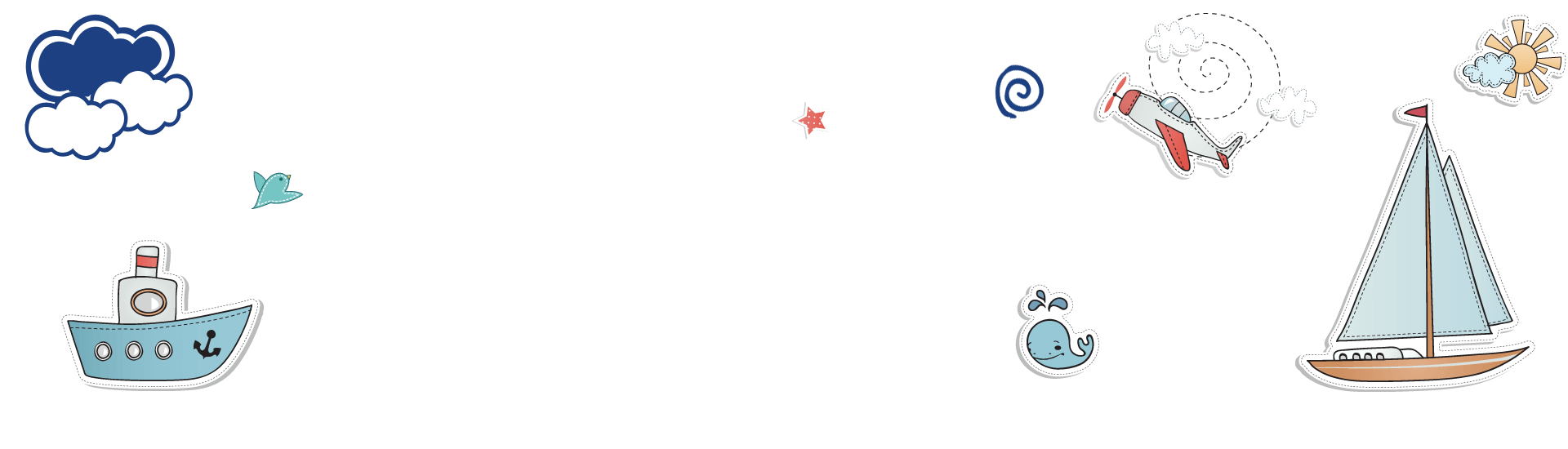 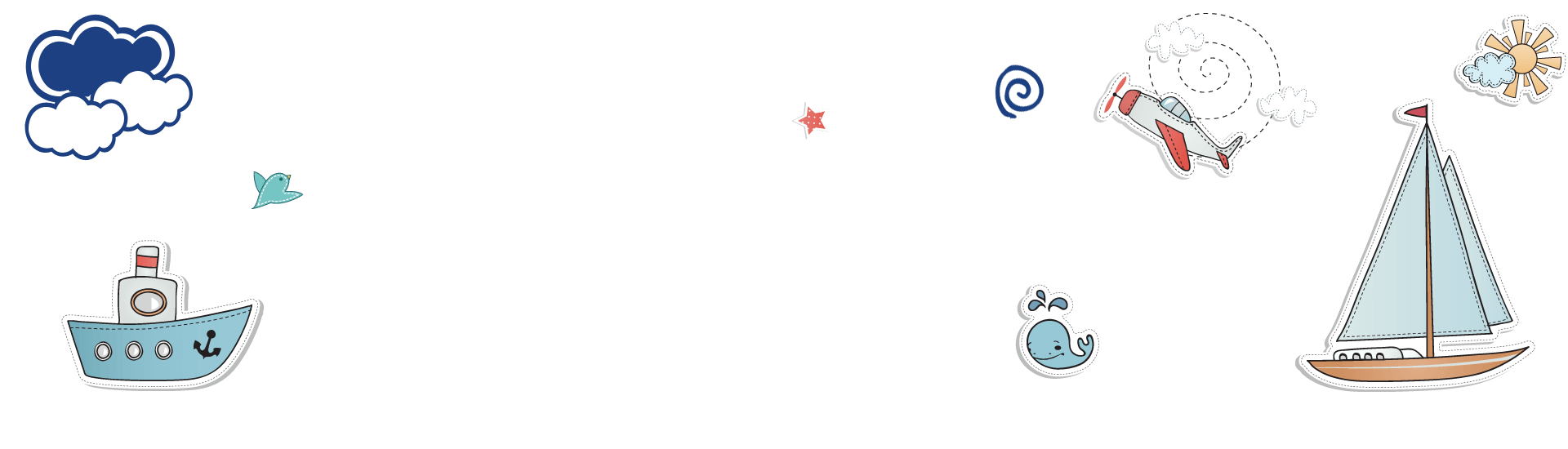 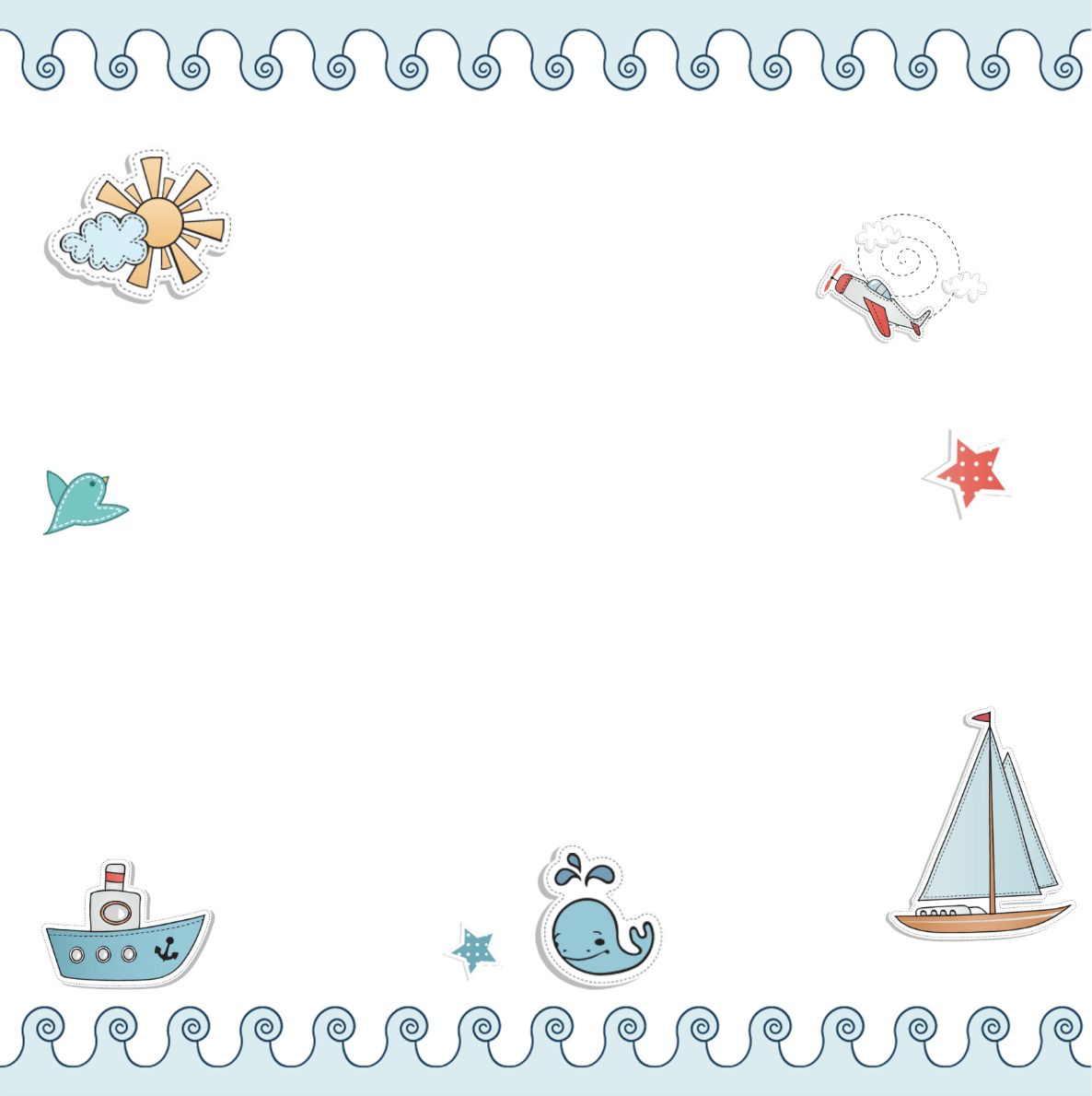 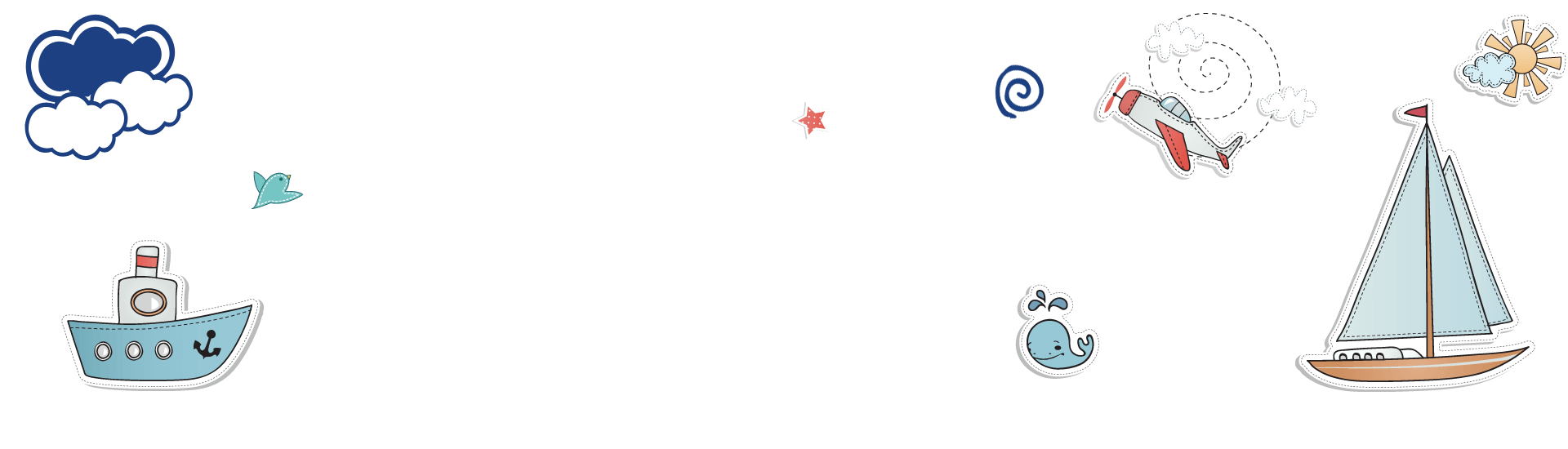 CHÀO MỪNG CÁC EM 
ĐẾN VỚI TIẾT HỌC HÔM NAY!
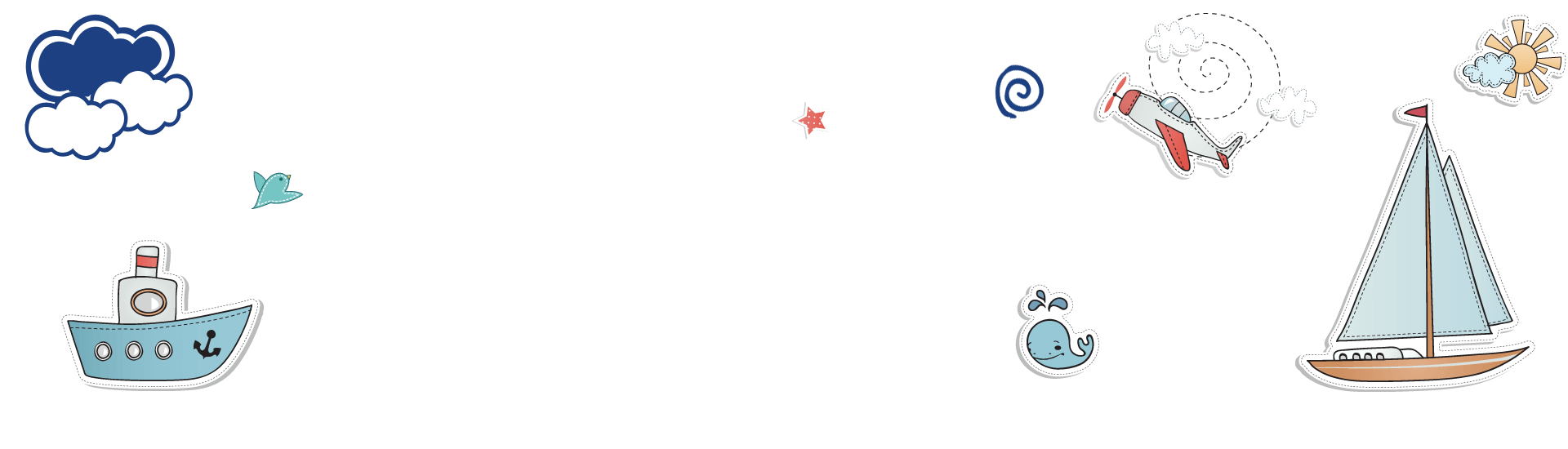 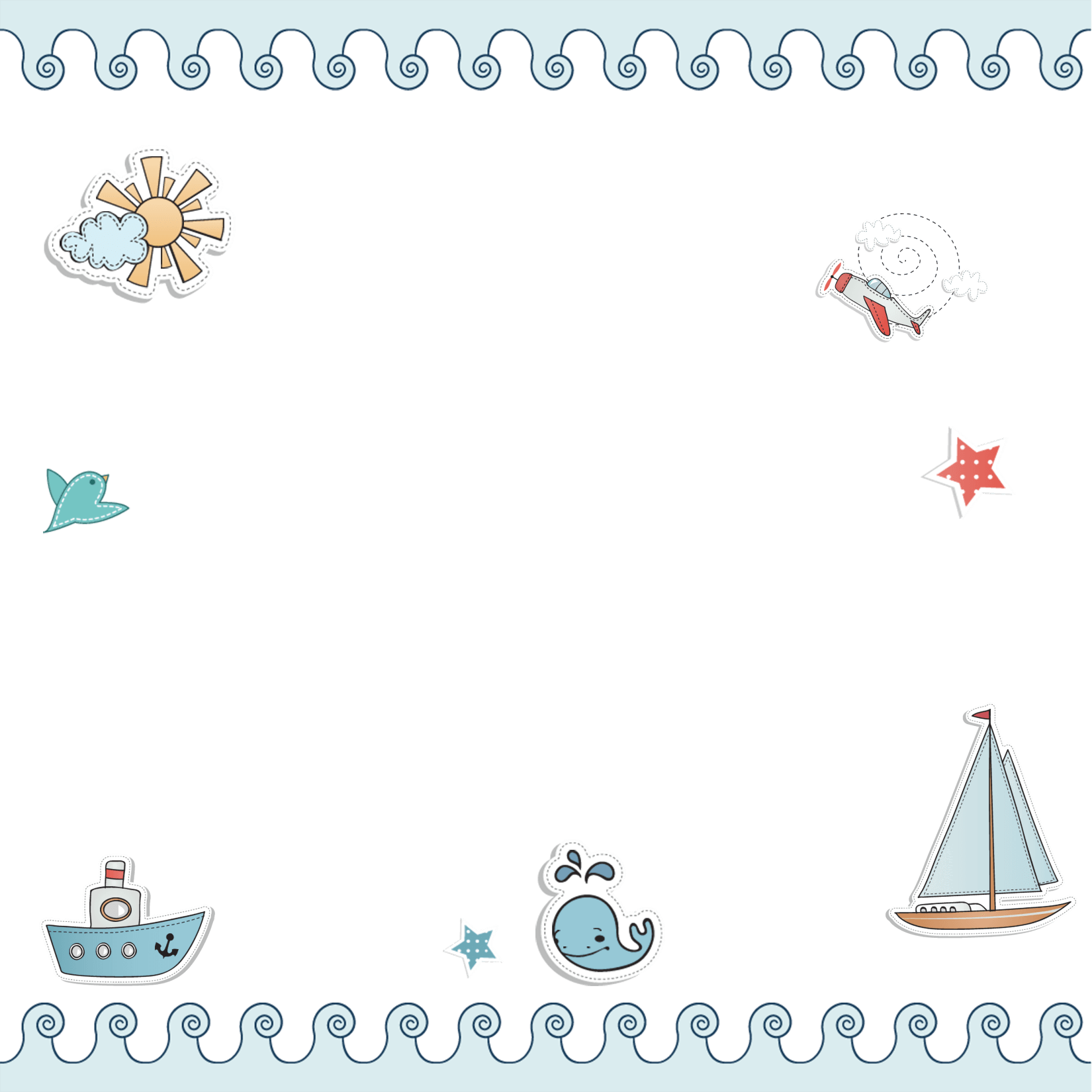 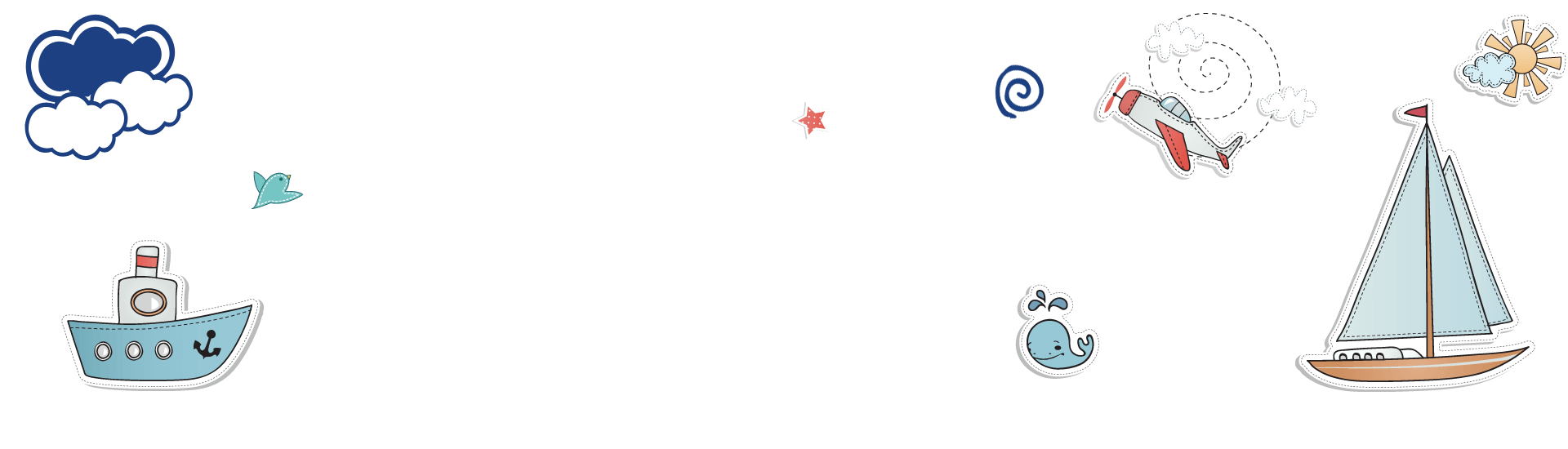 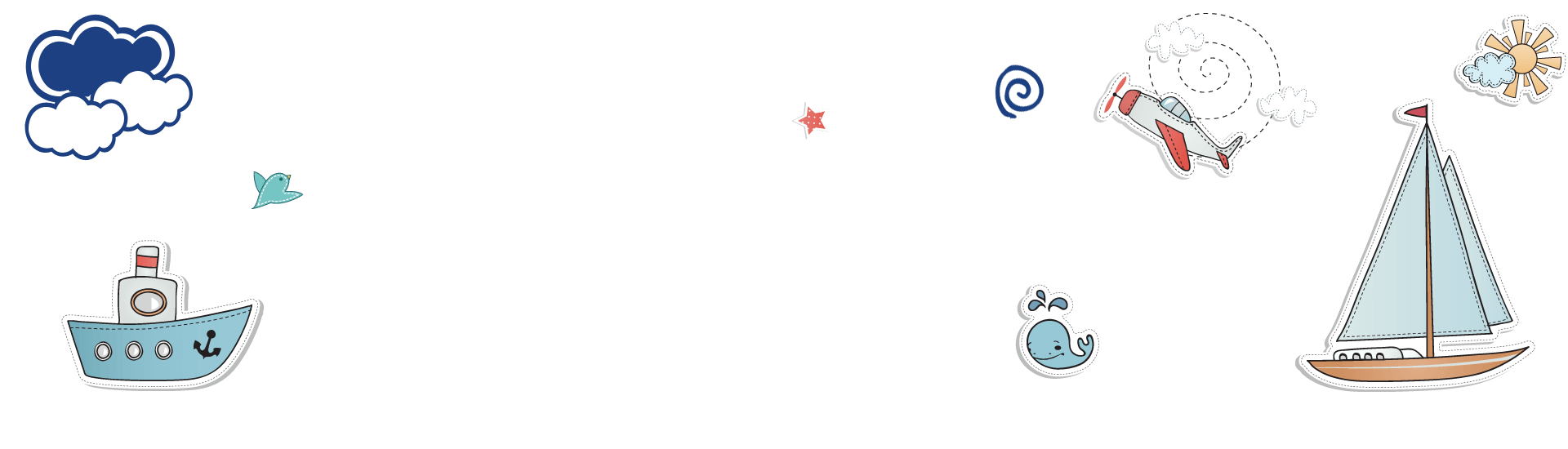 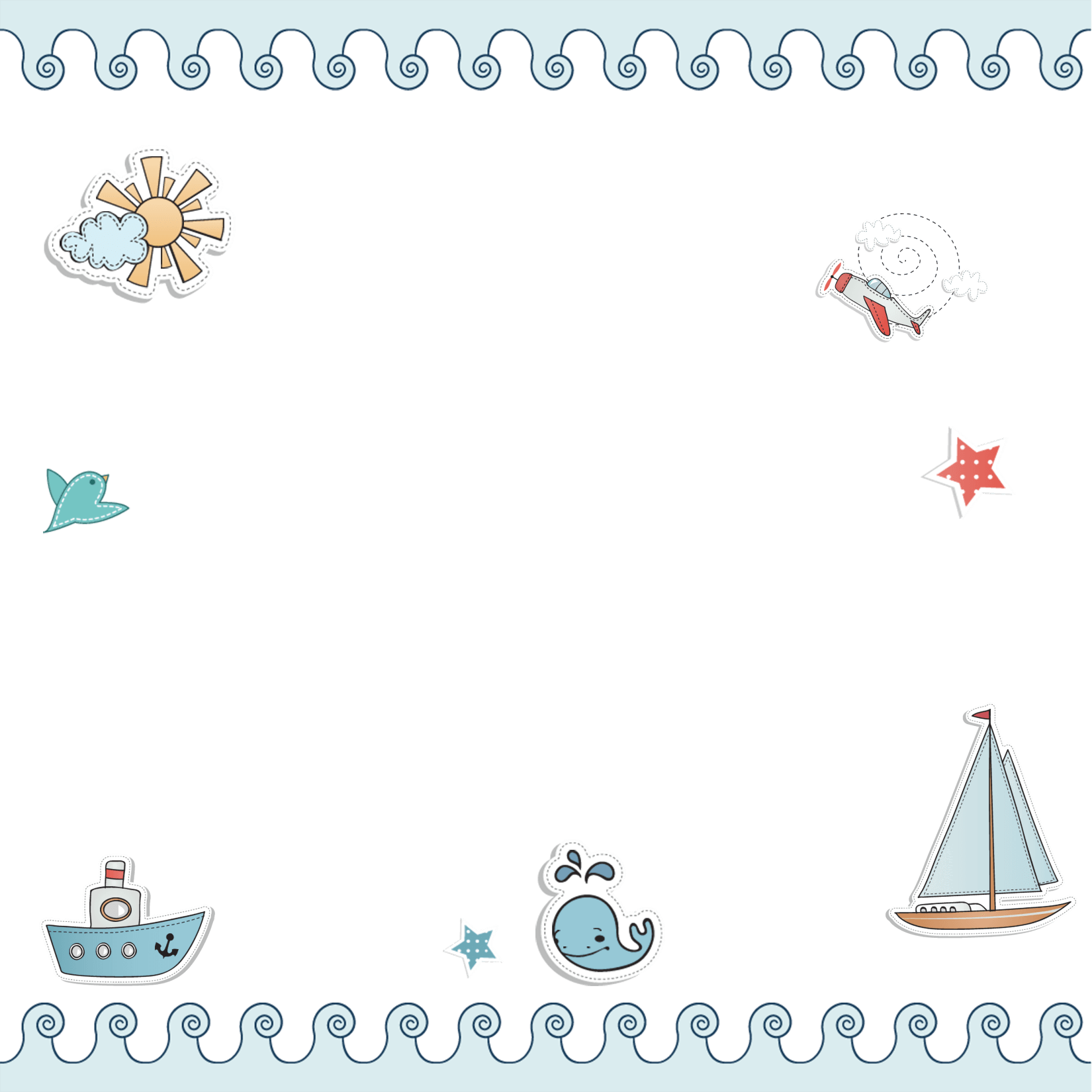 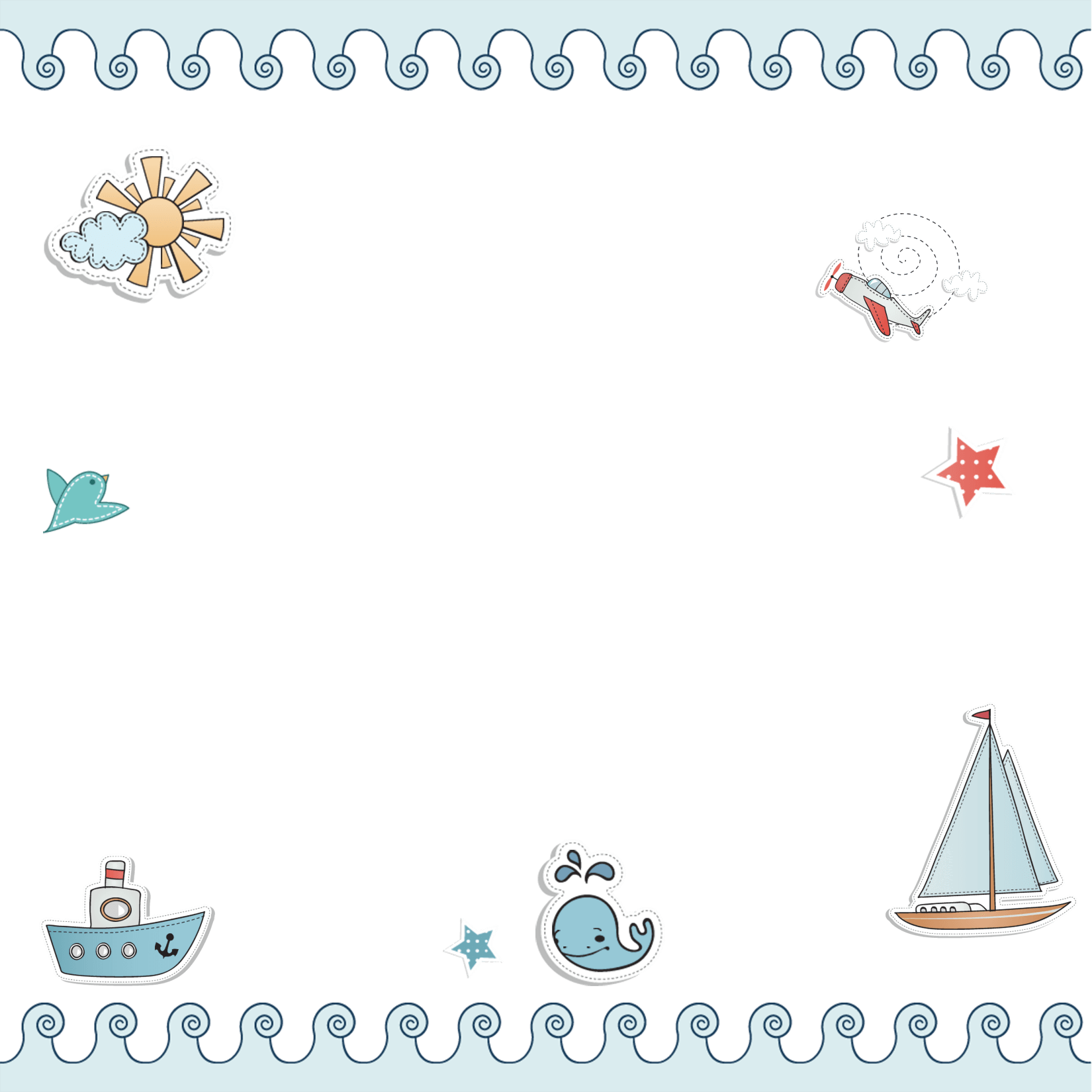 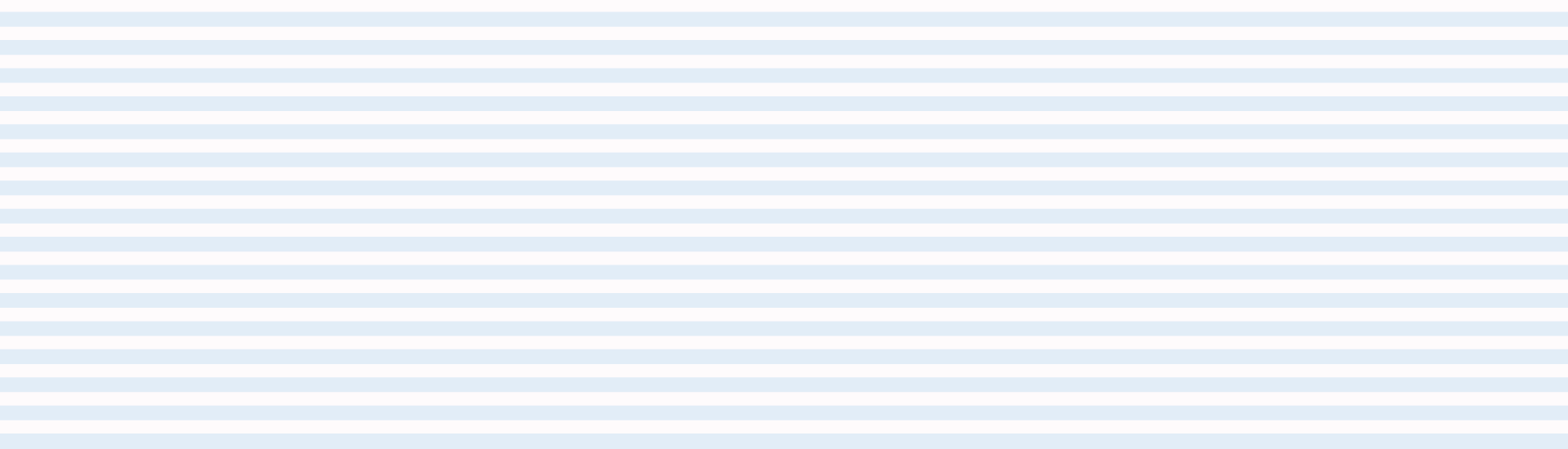 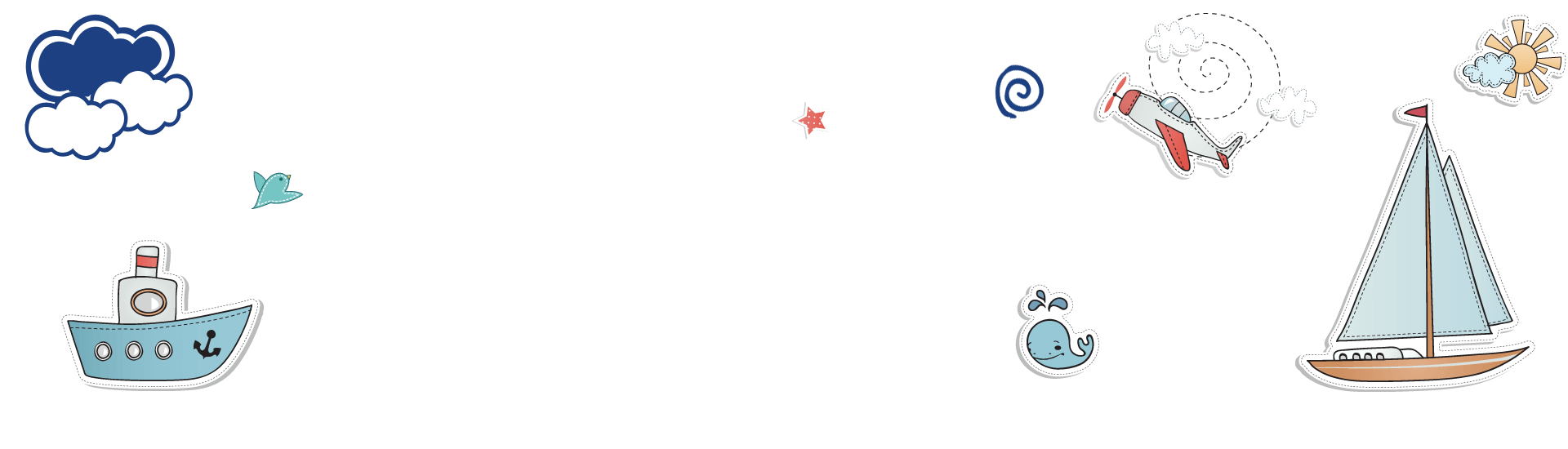 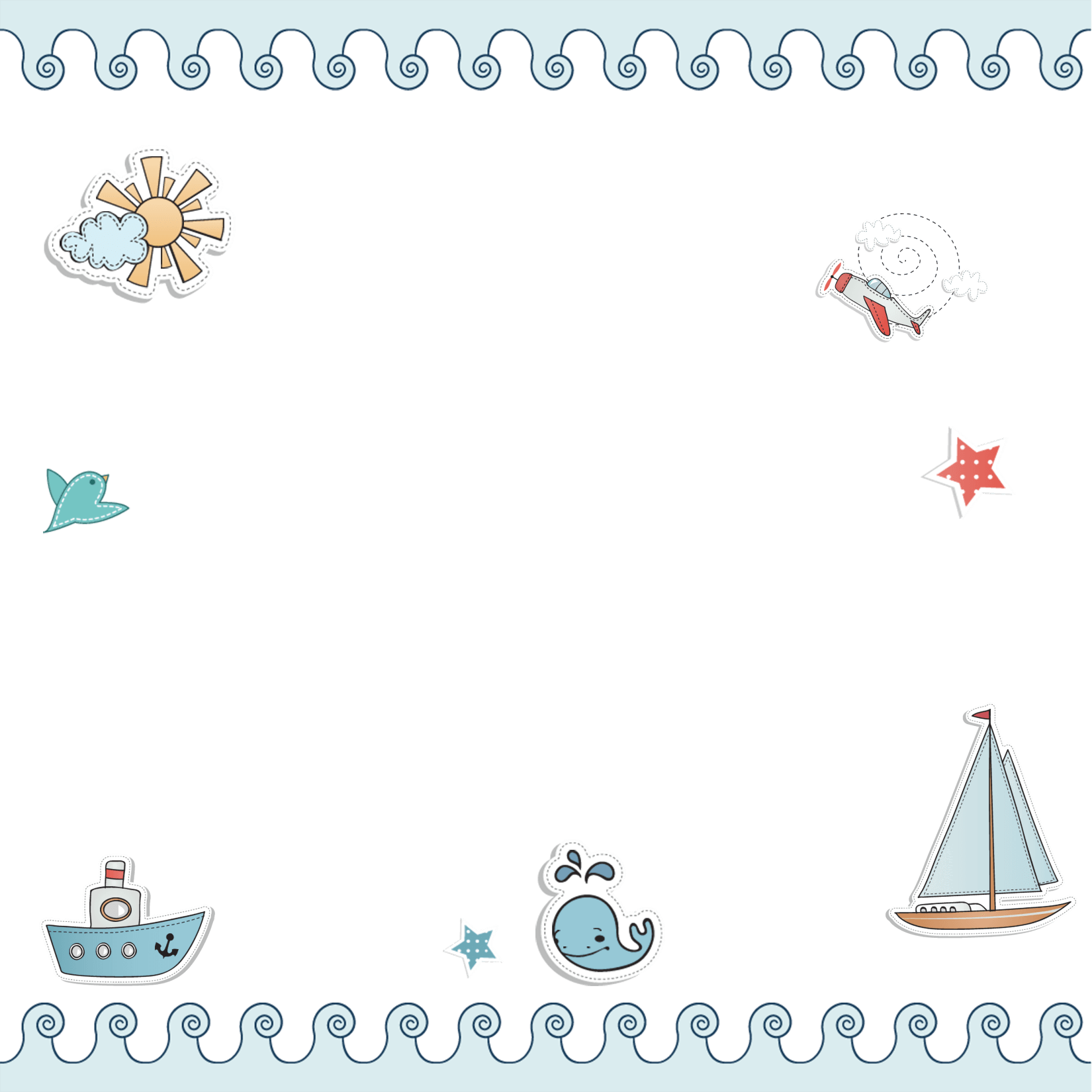 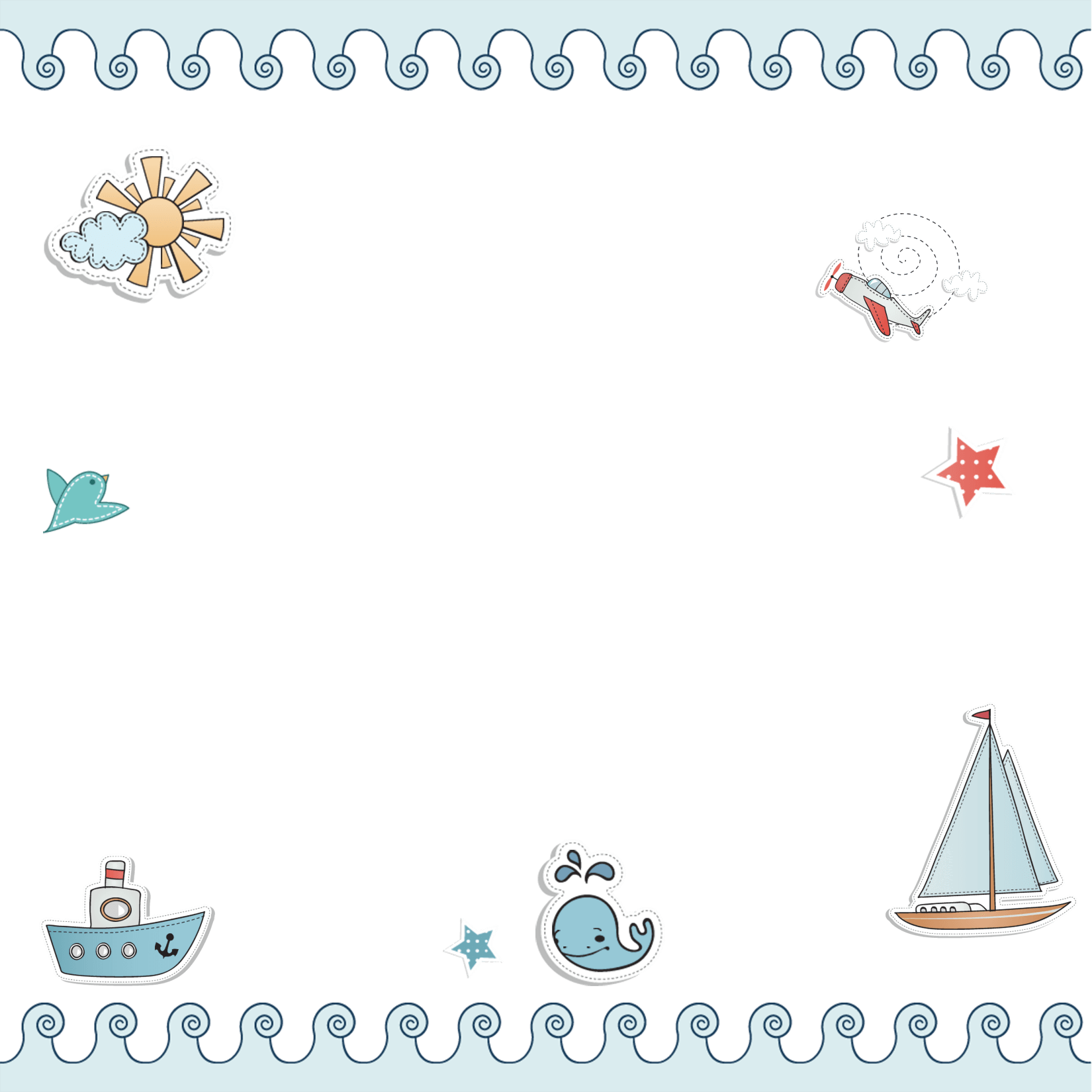 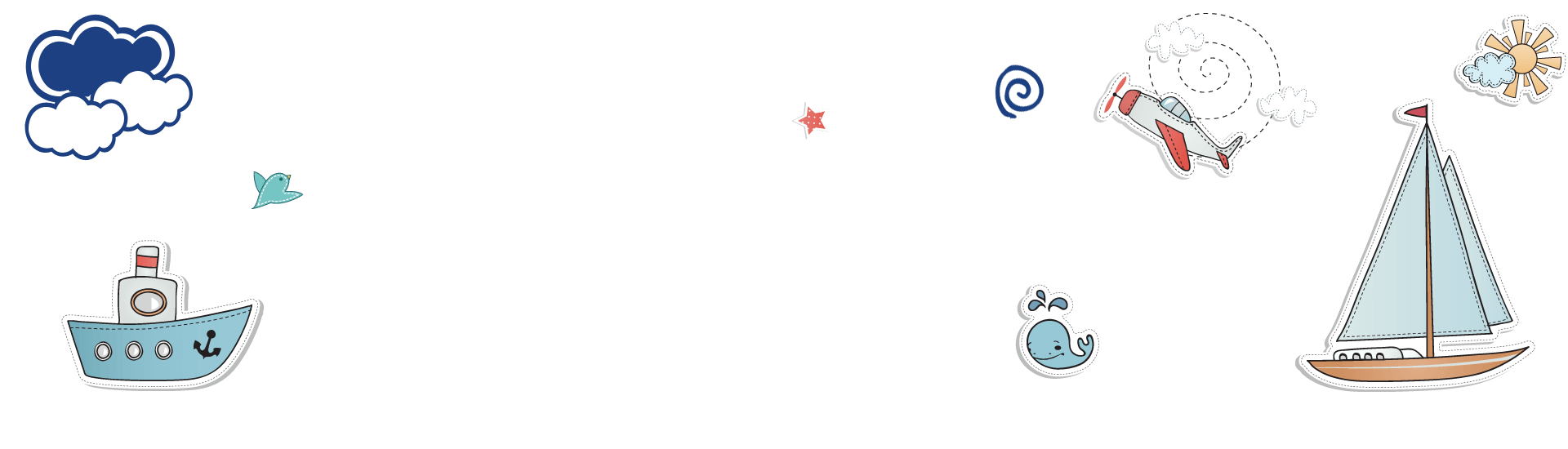 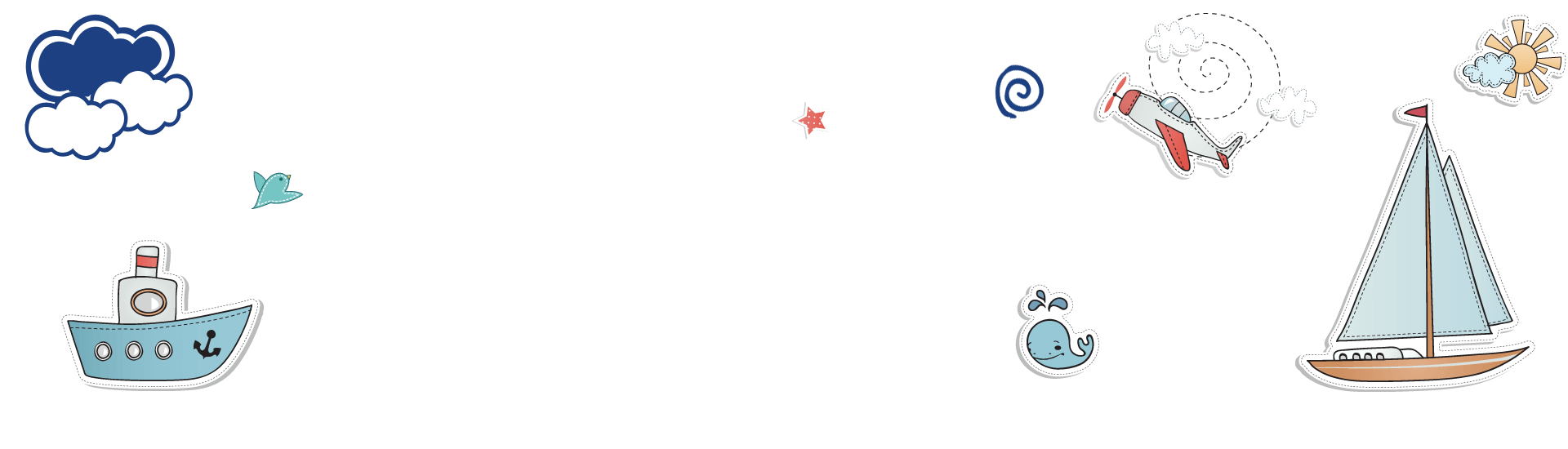 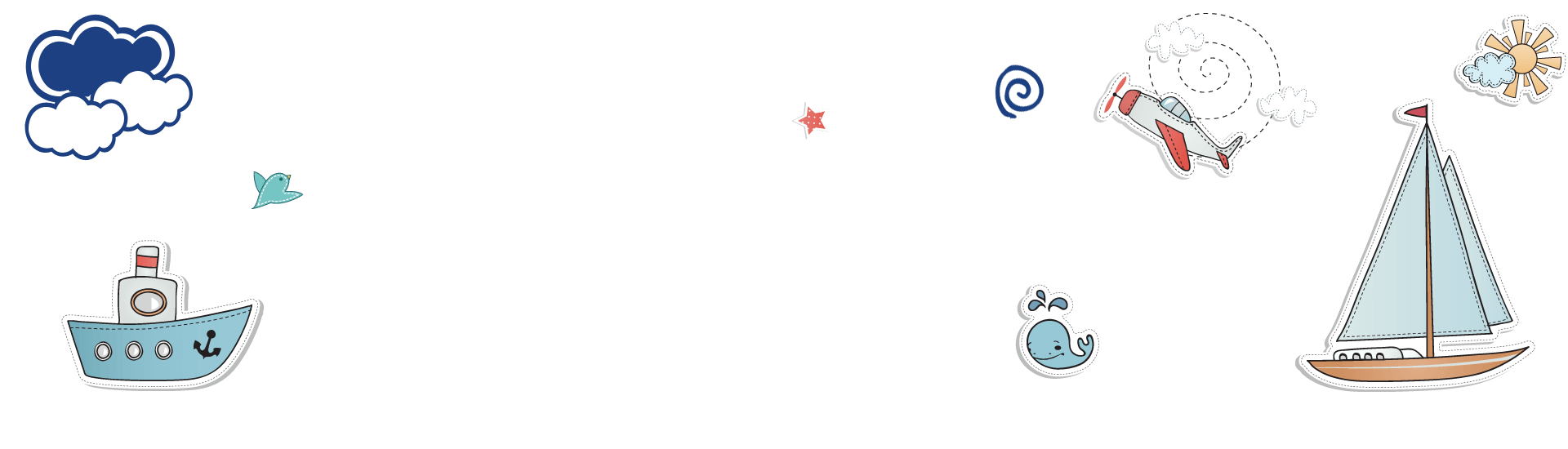 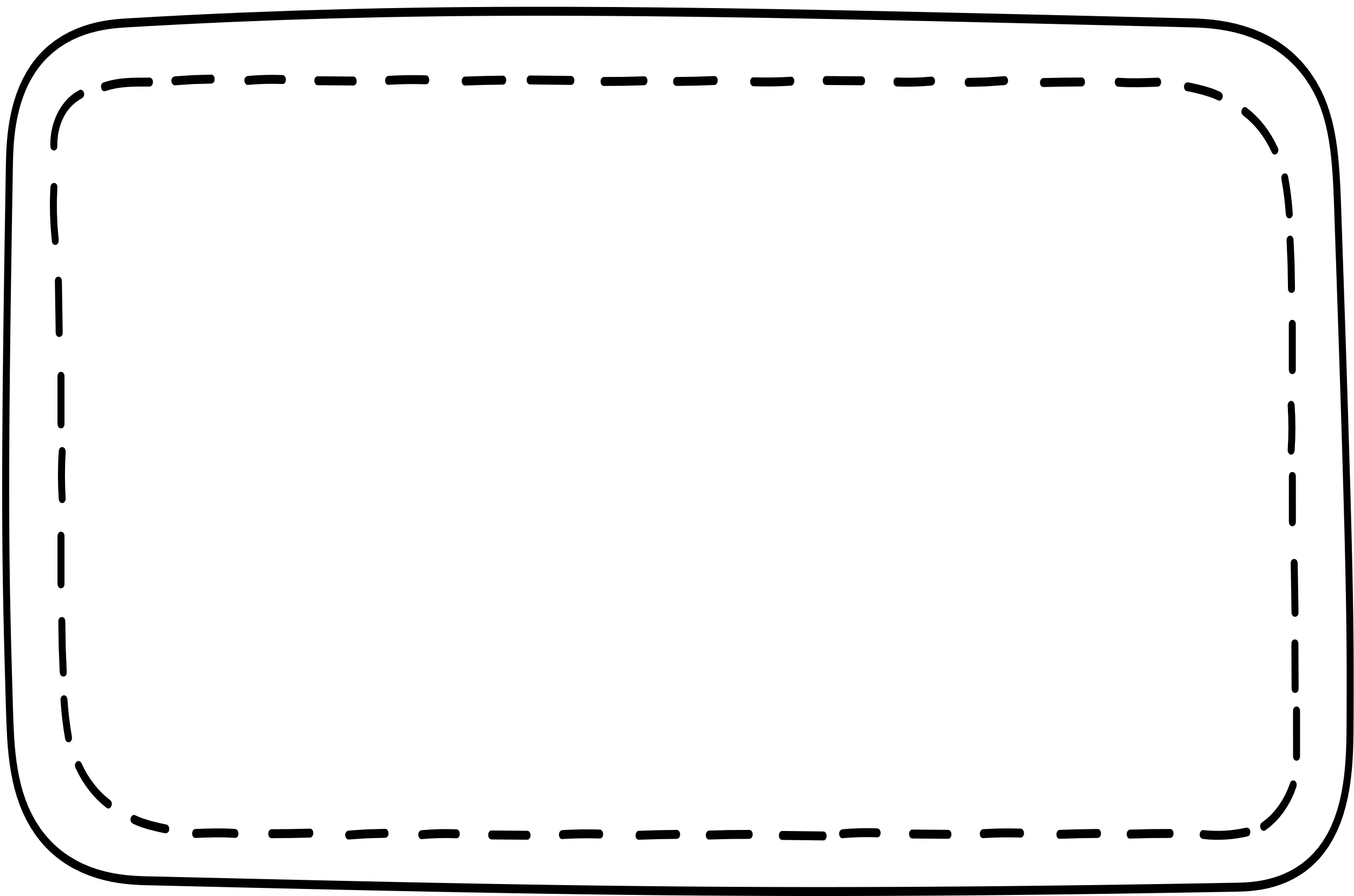 BÀI 78 
ÔN TẬP PHÉP NHÂN, CHIA TRONG PHẠM VI 100 000
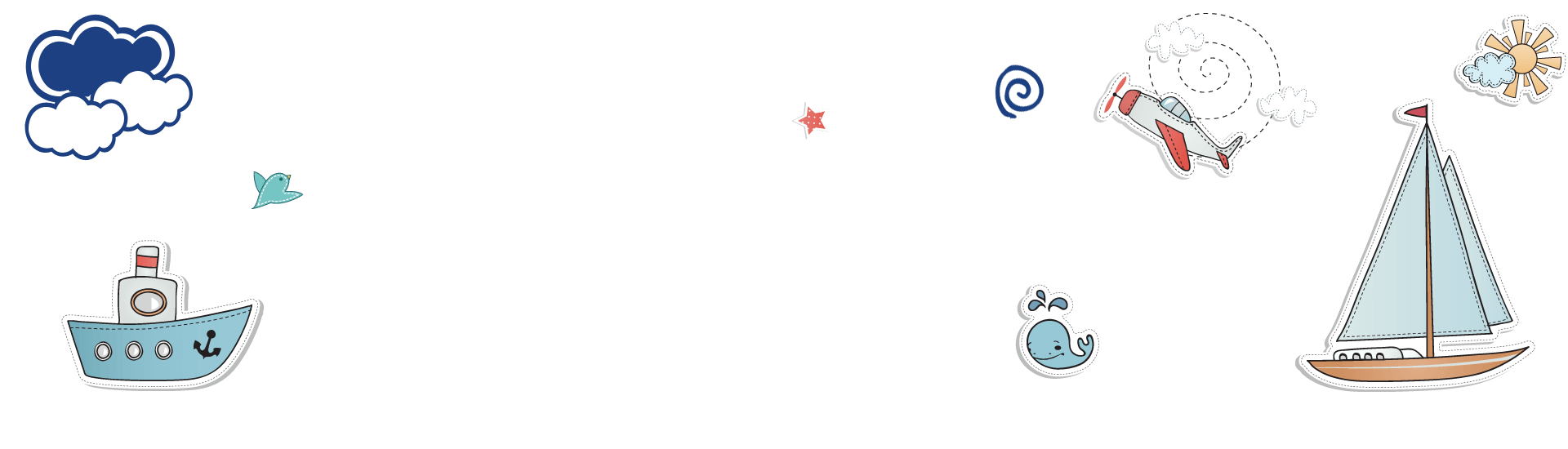 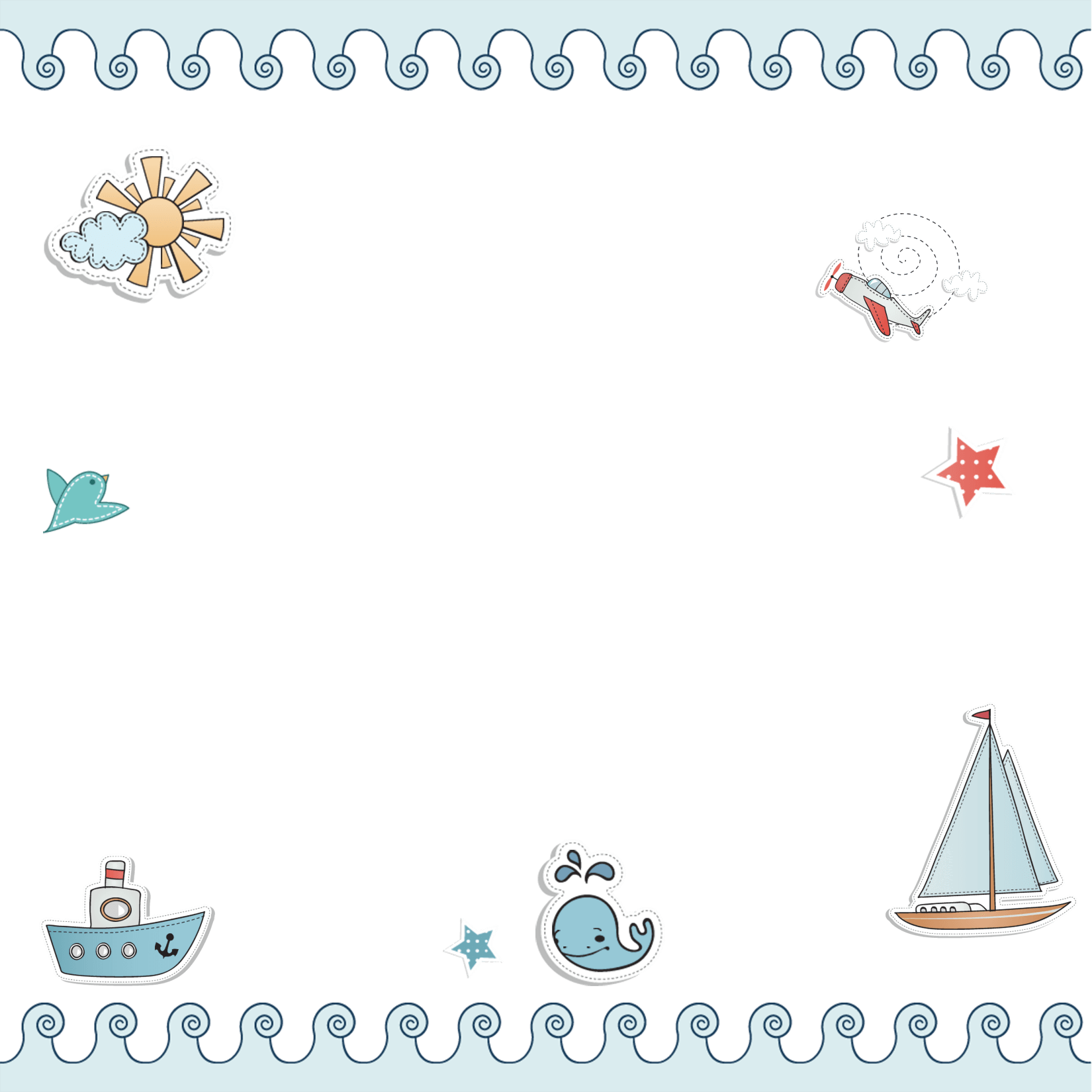 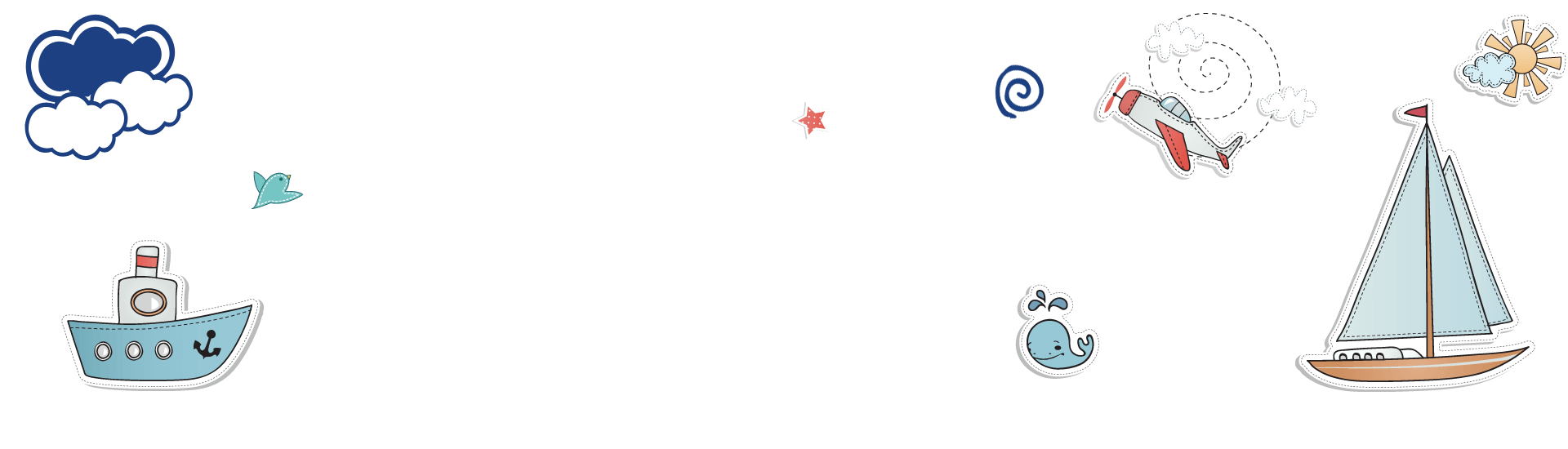 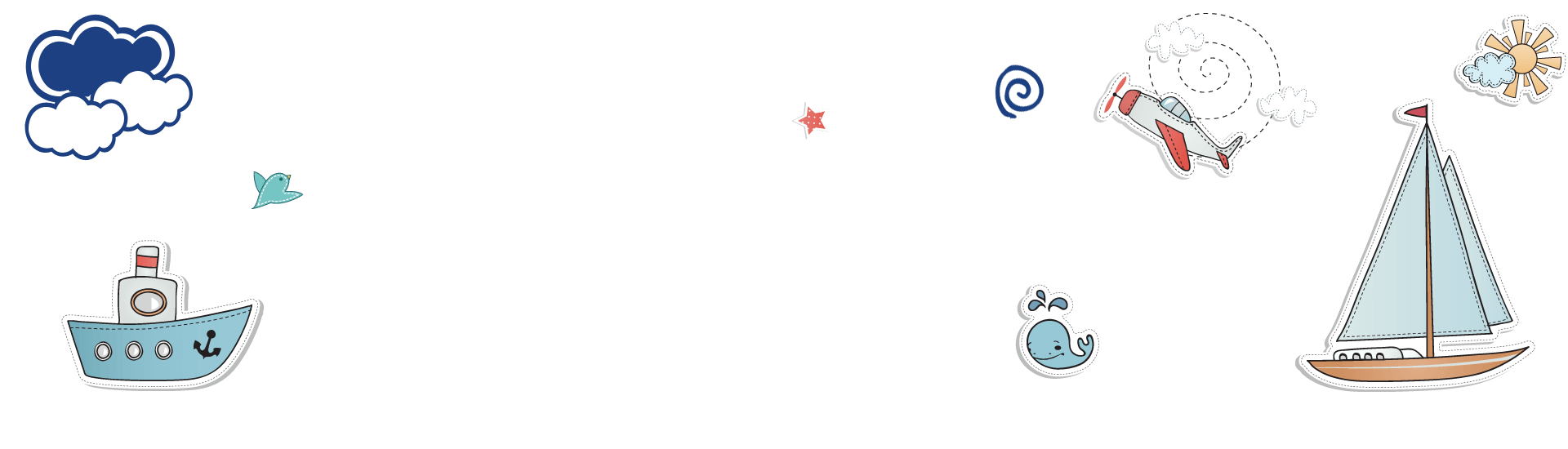 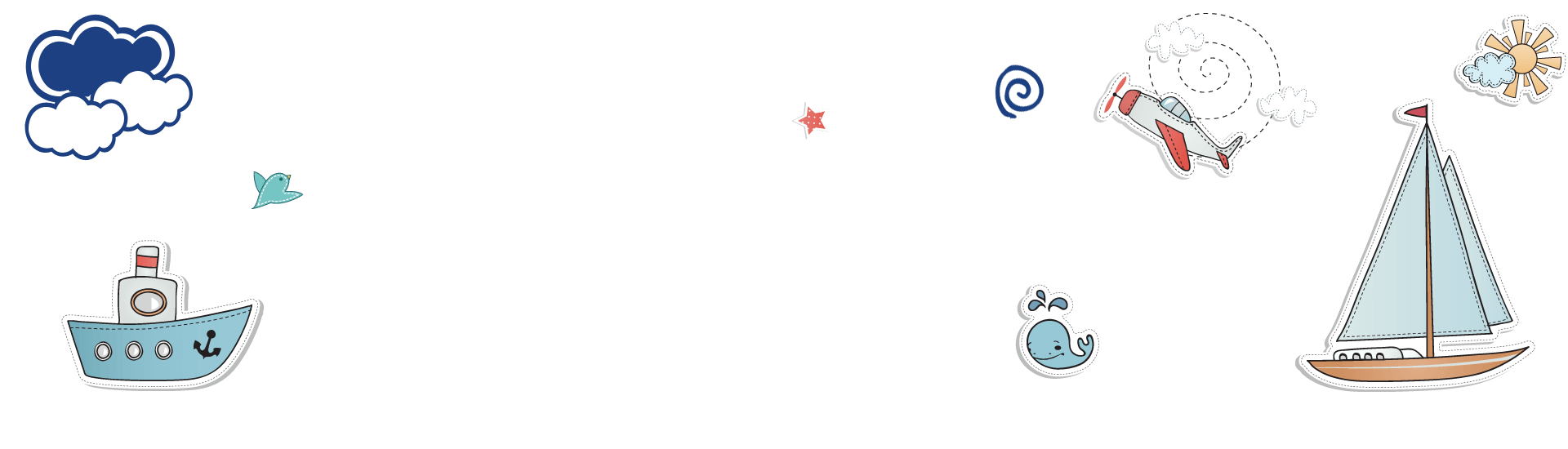 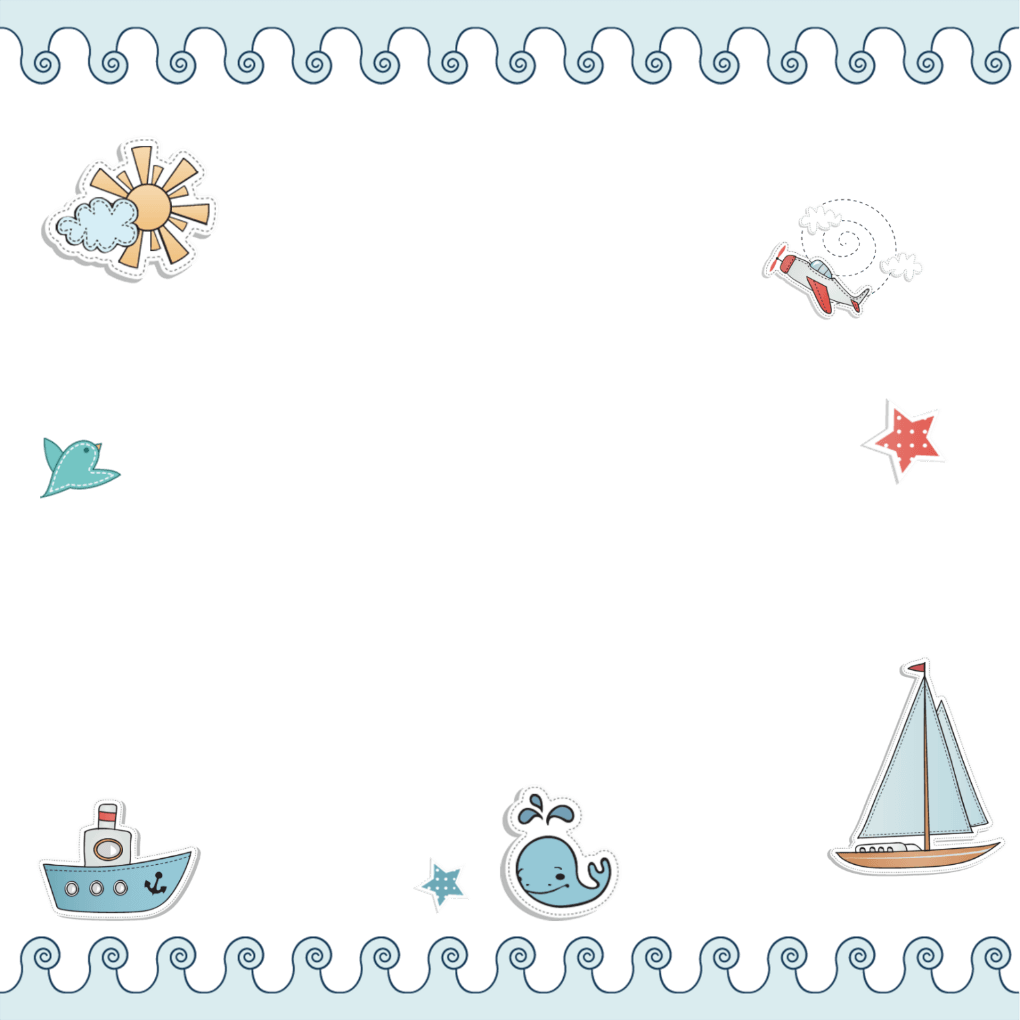 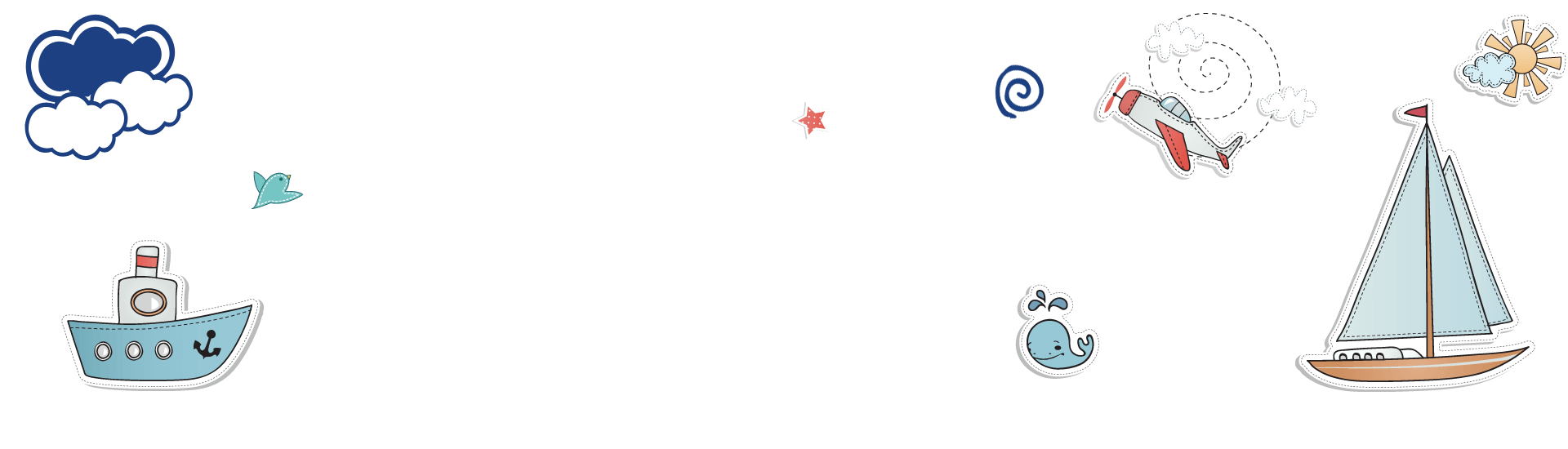 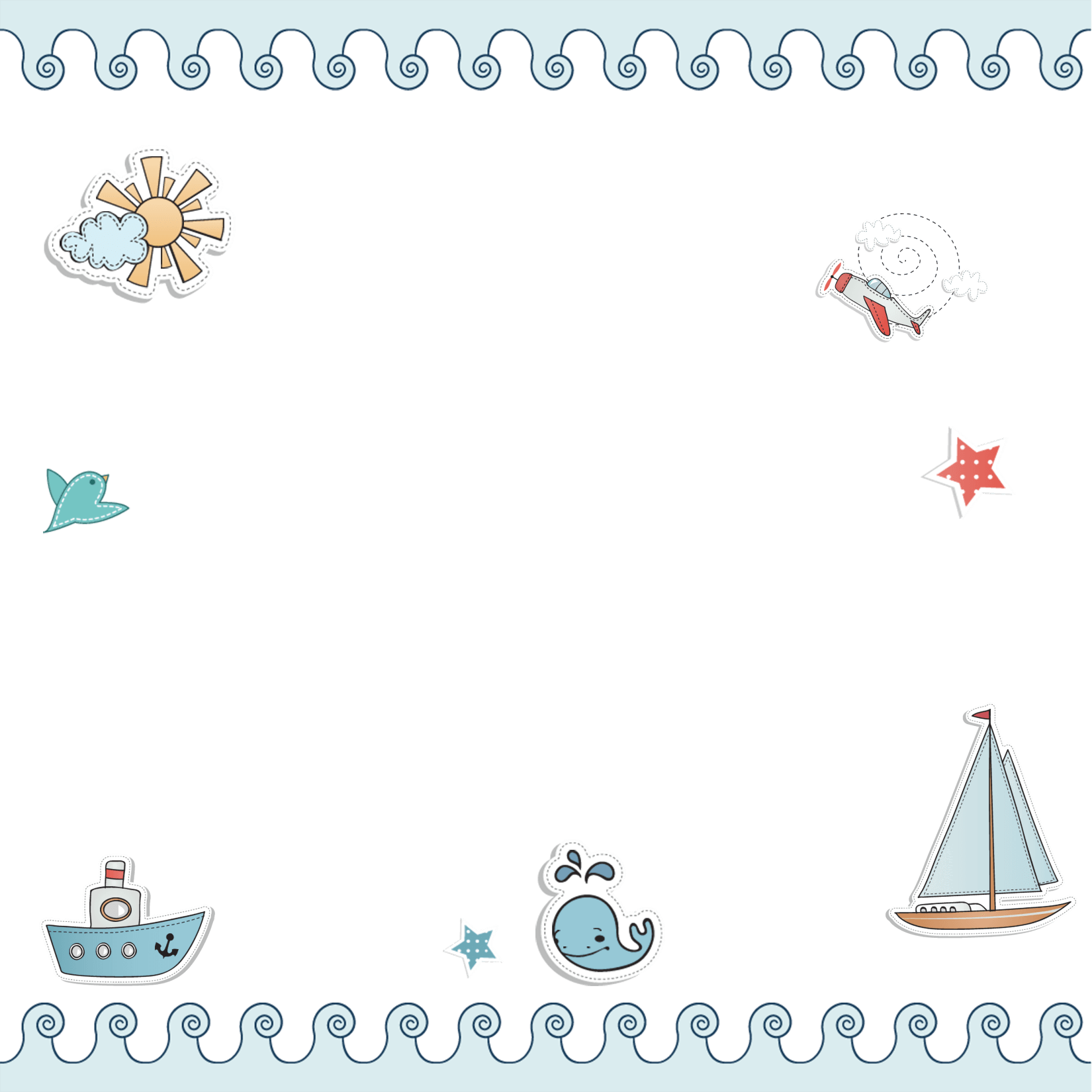 Trò chơi
 “Hỏi nhanh đáp gọn”
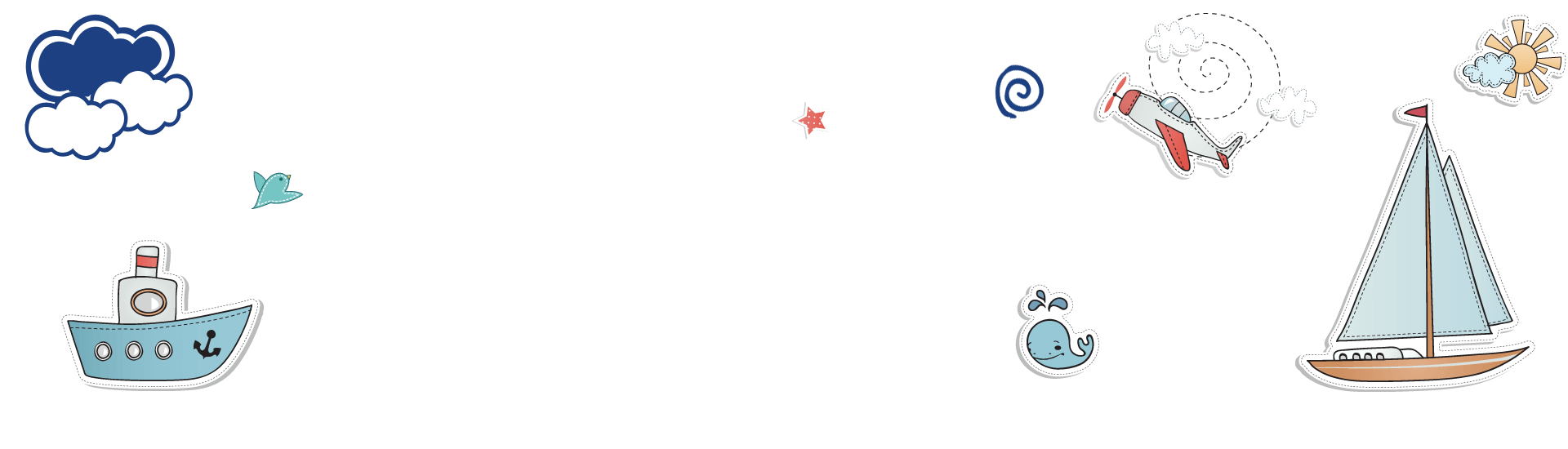 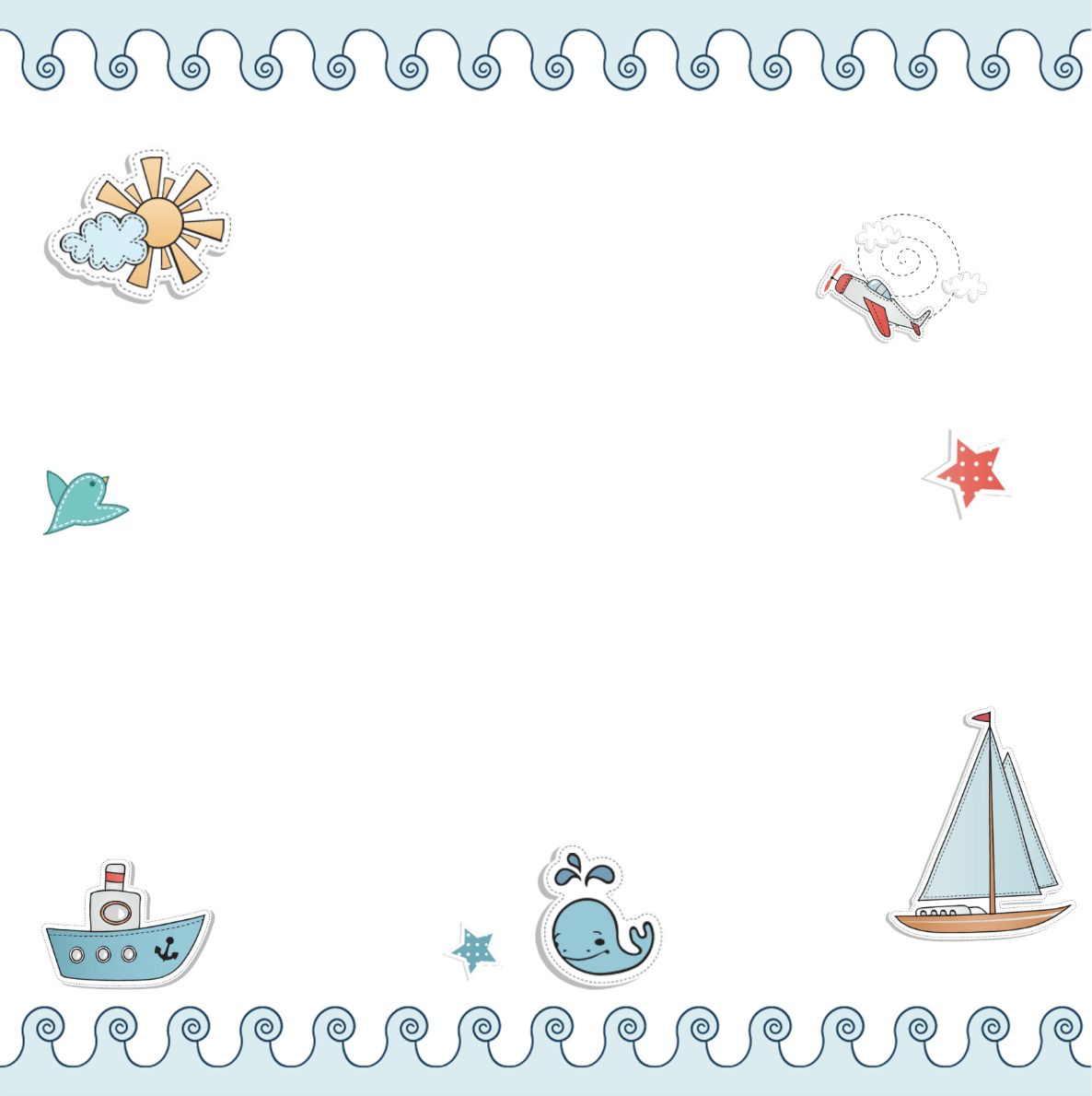 â
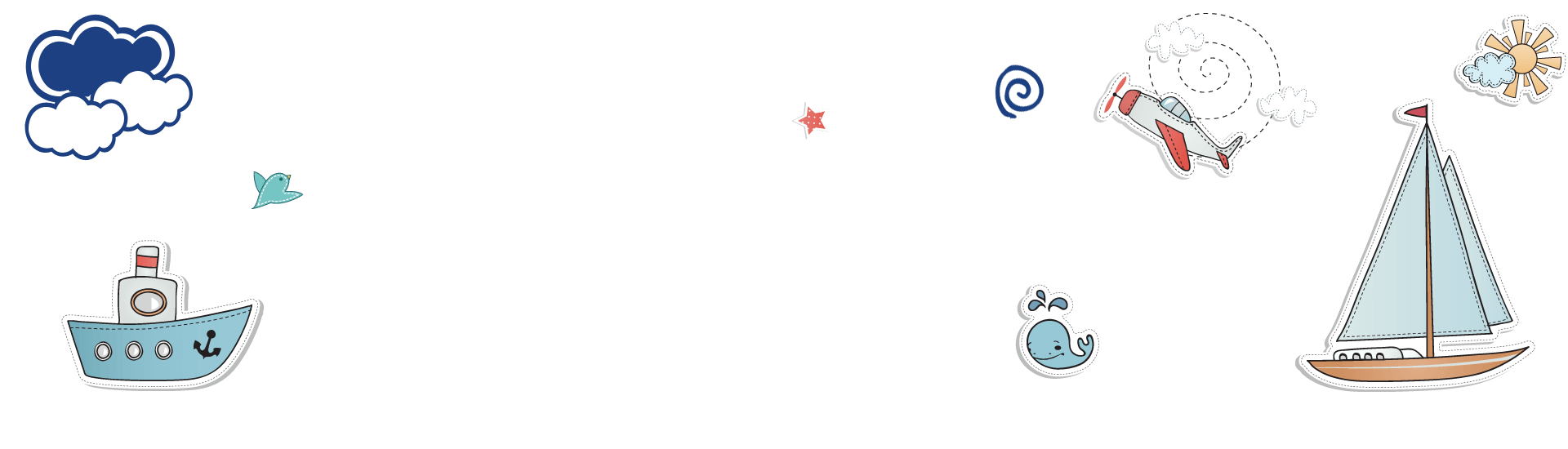 Giáo viên chia lớp thành 4 nhóm tương ứng với 4 tổ, đưa ra các câu hỏi về các phép nhân, chia trong phạm vi 100 000 
Thành viên các nhóm giơ tay giành quyền trả lời, nhóm nào có nhiều câu trả lời nhanh và chính xác nhất sẽ giành chiến thắng
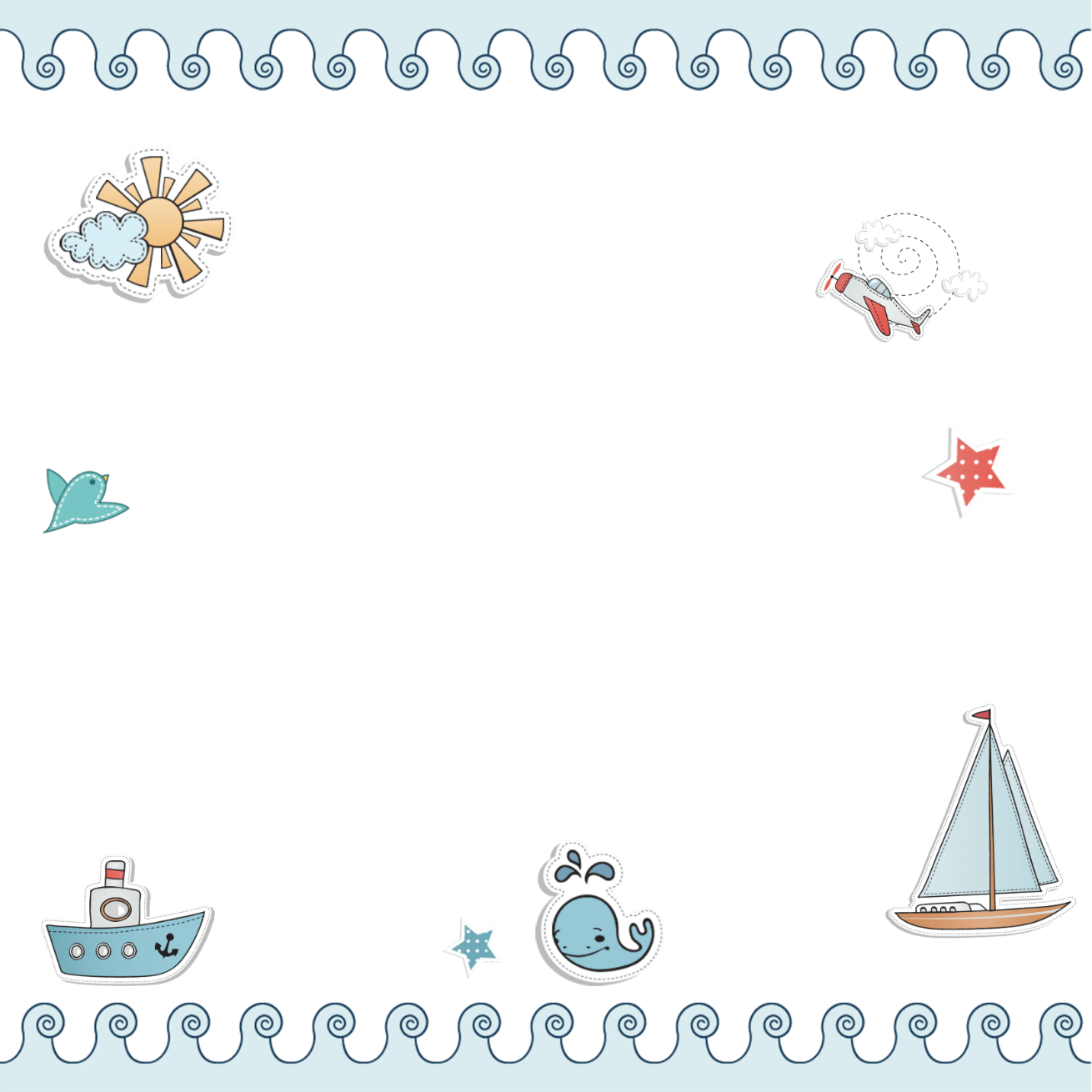 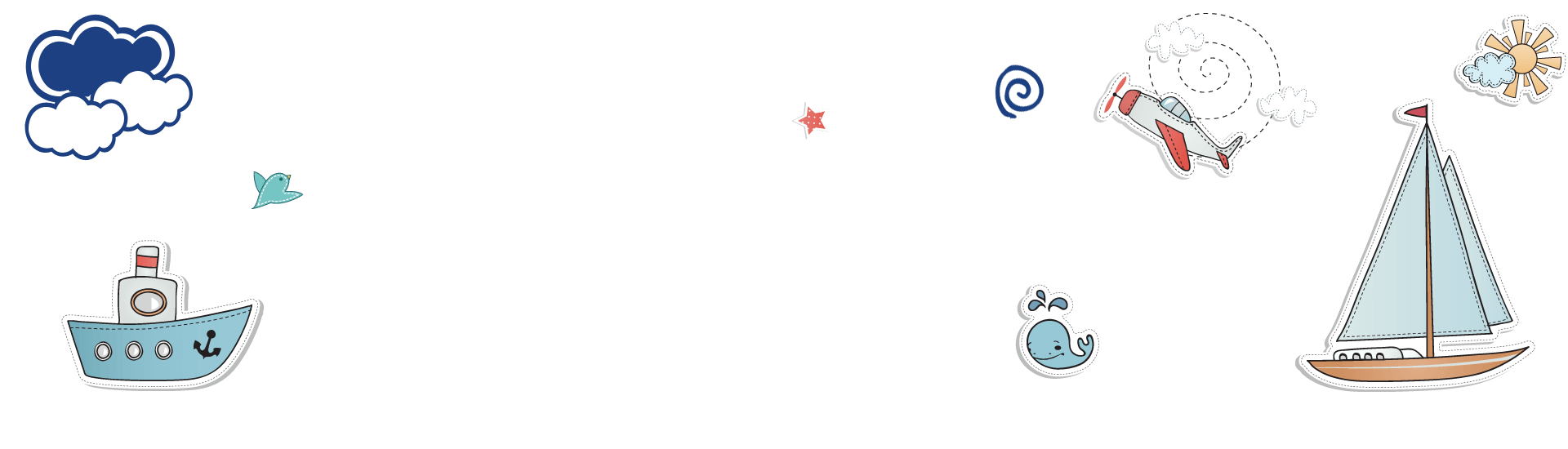 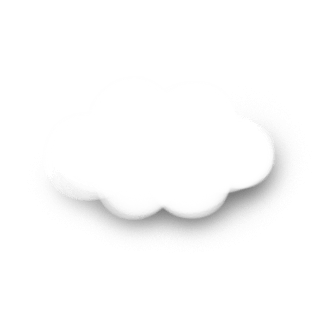 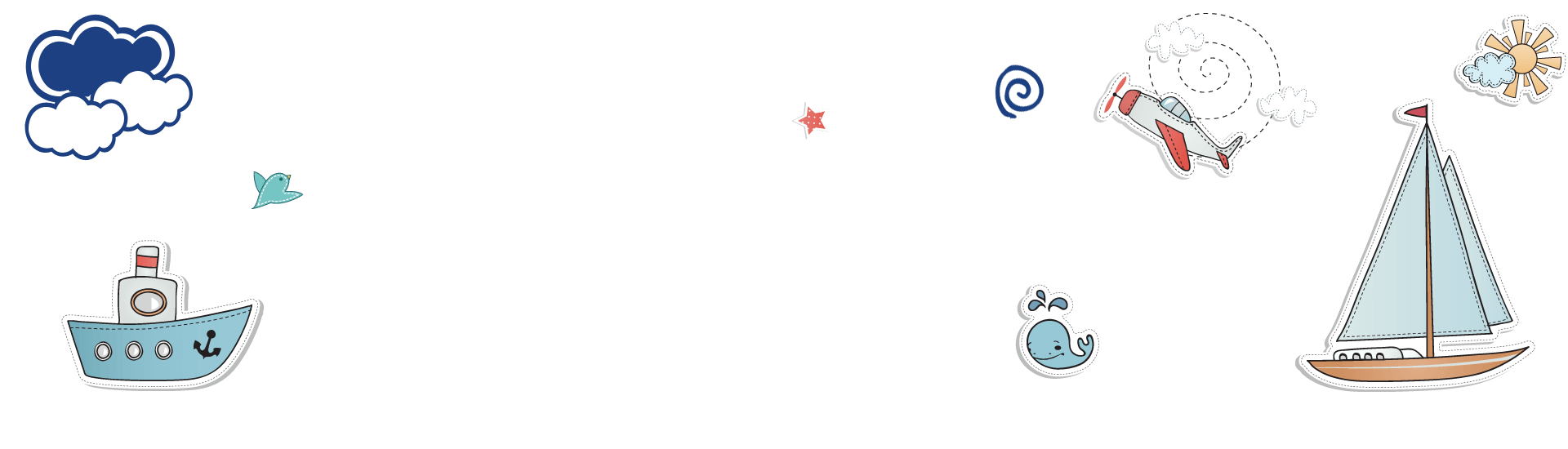 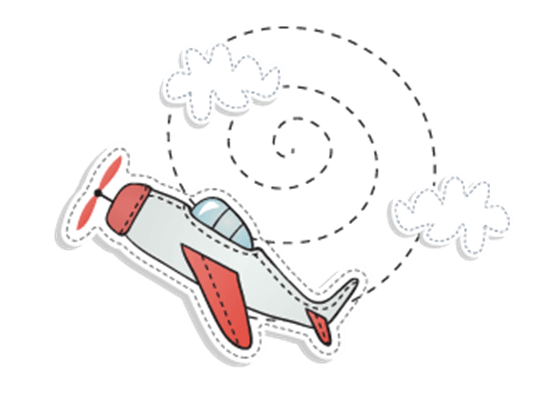 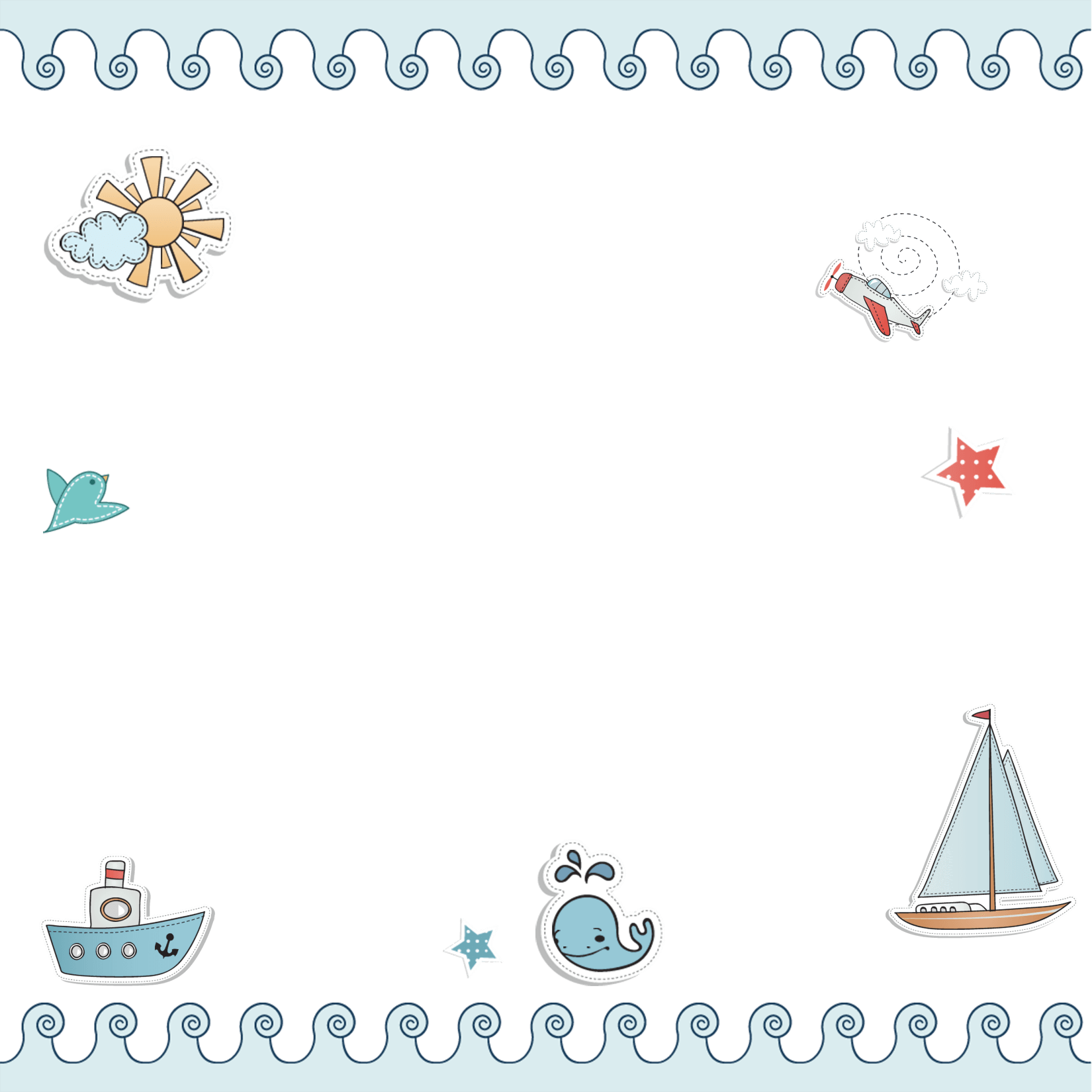 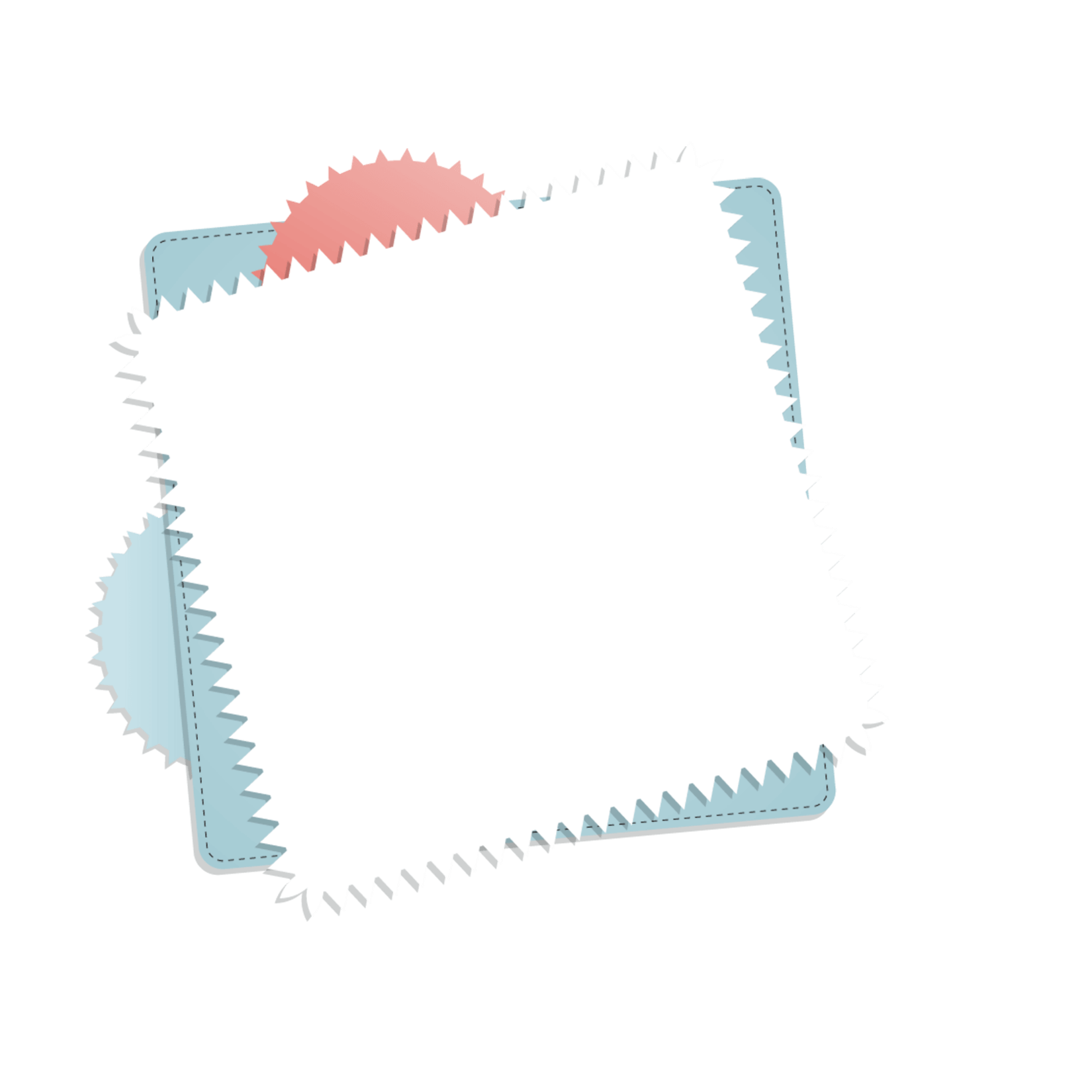 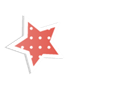 TIẾT 1
LUYỆN TẬP
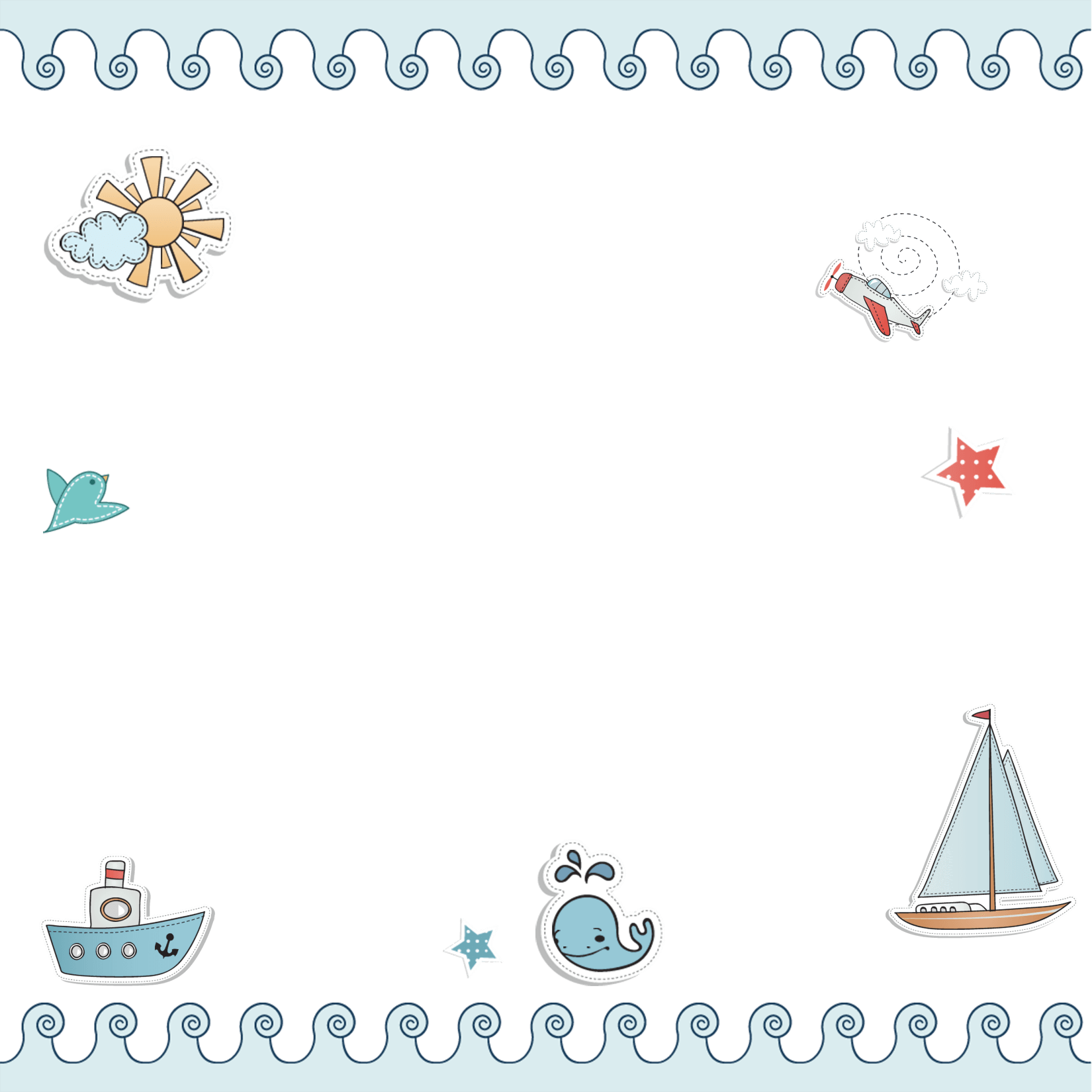 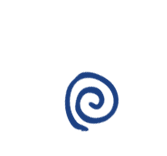 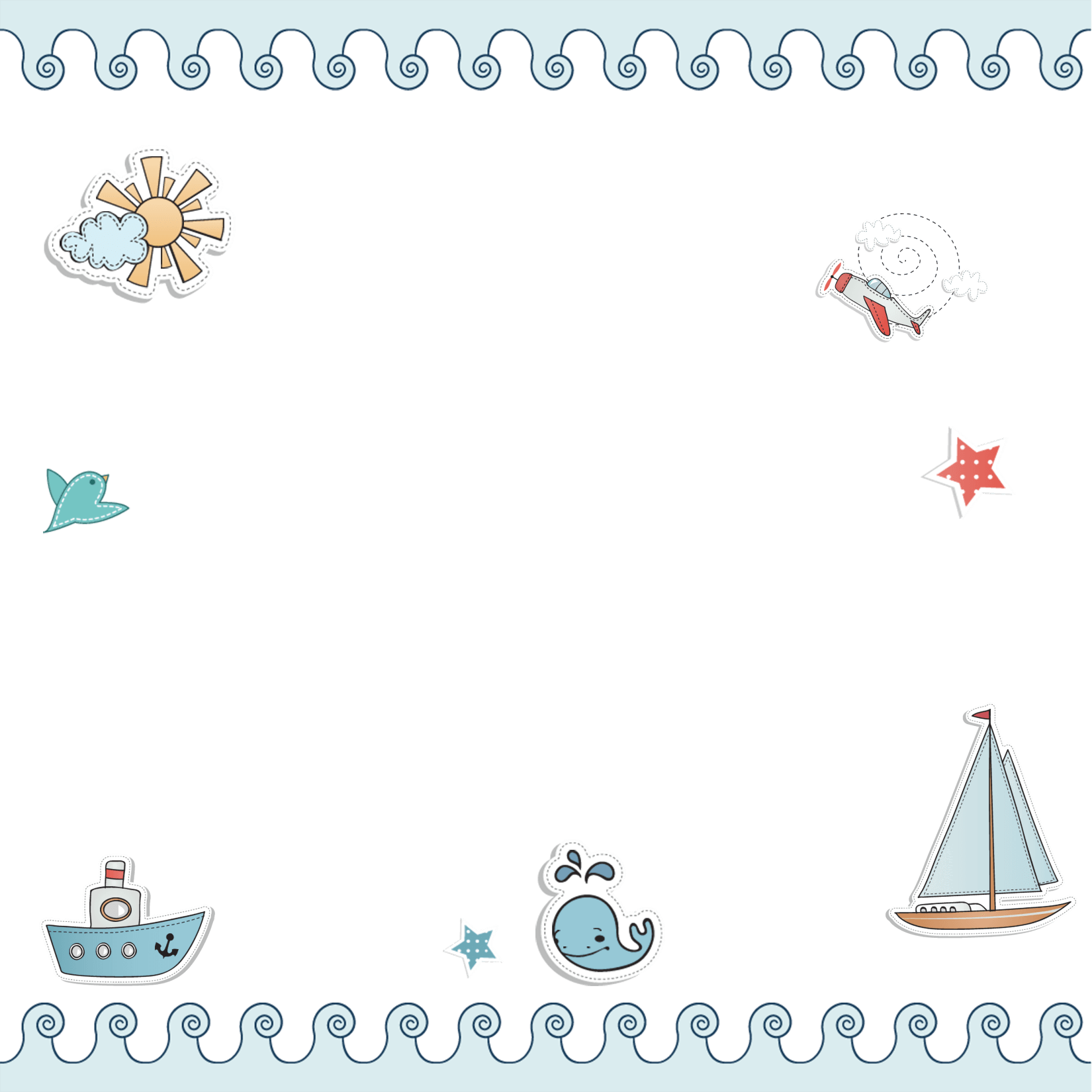 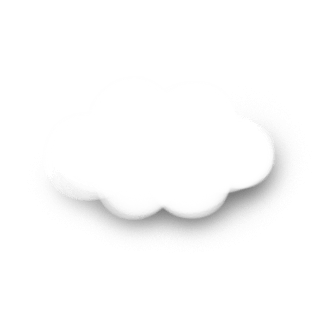 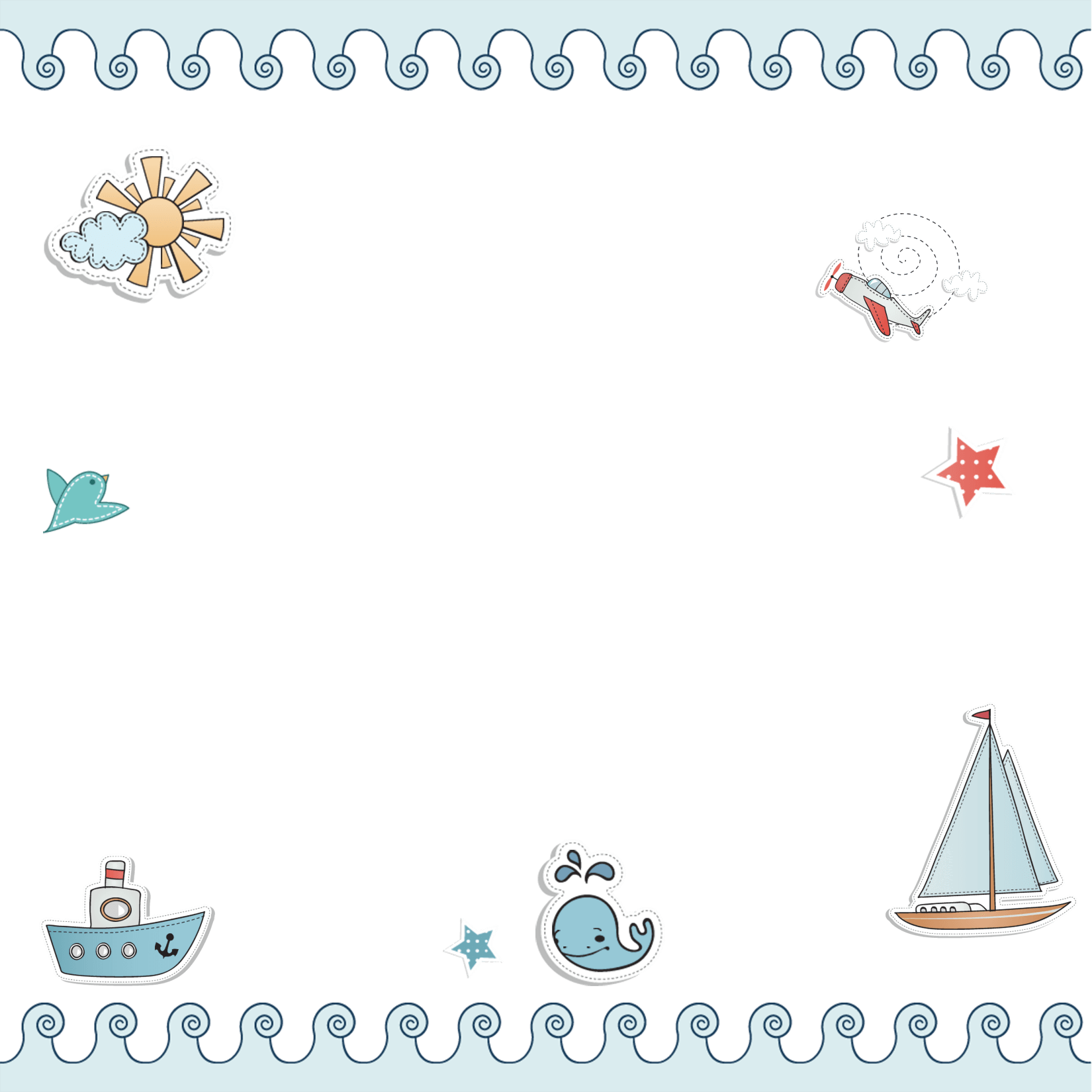 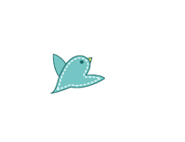 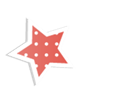 Bài tập 1
â
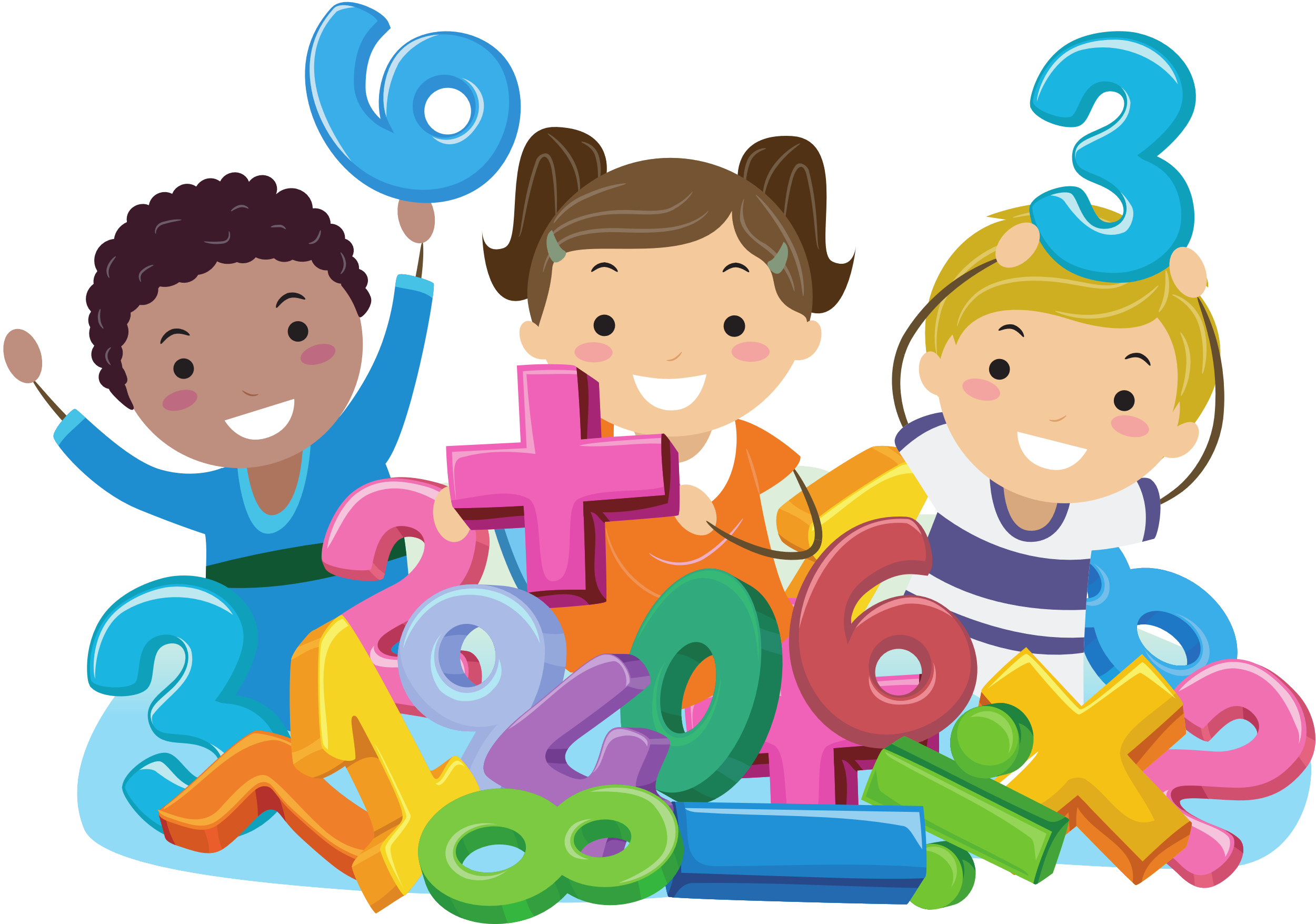 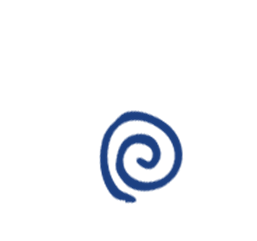 â
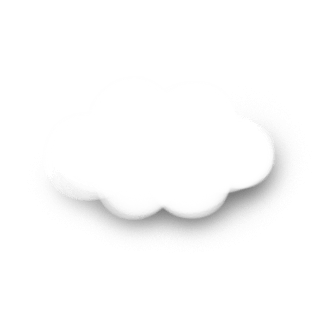 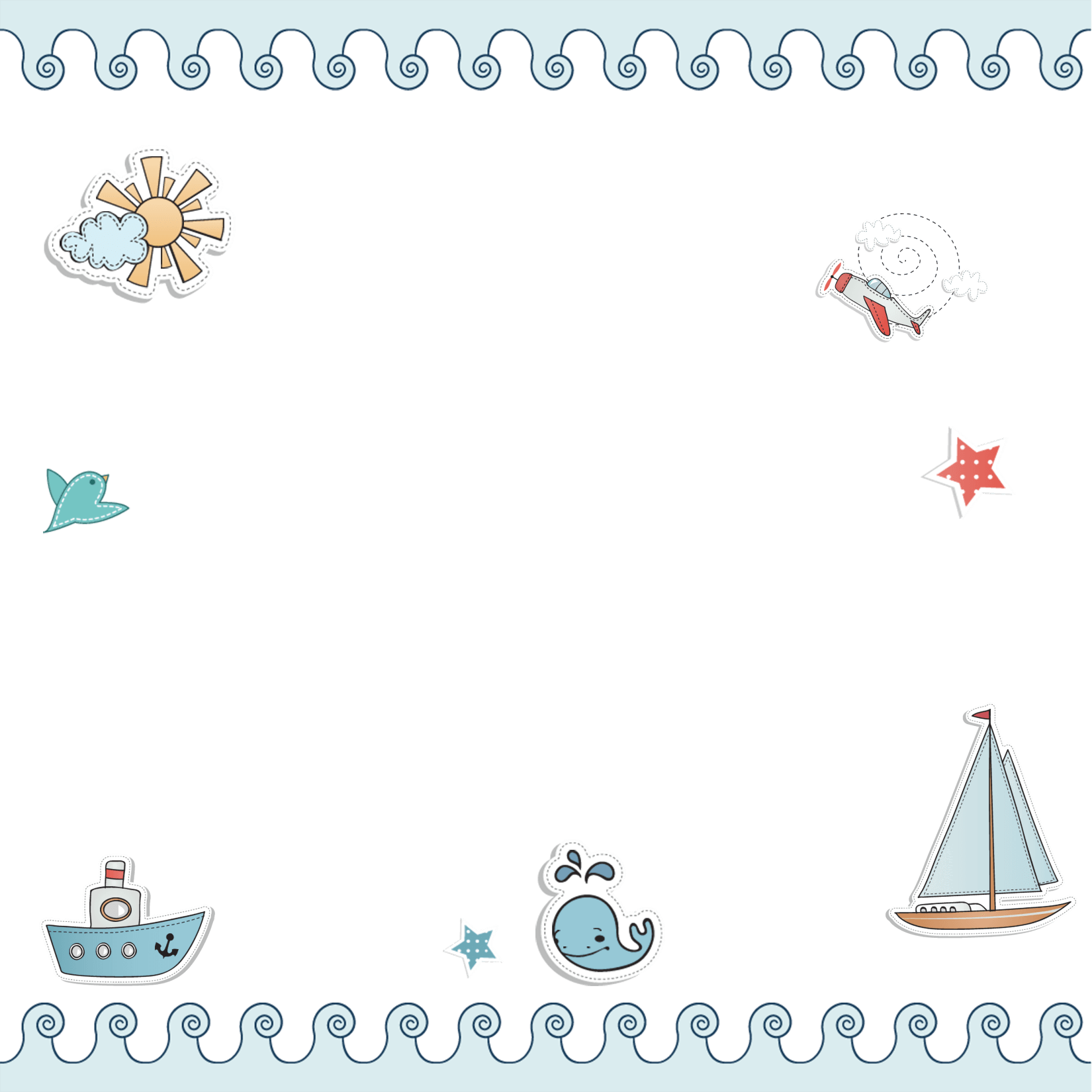 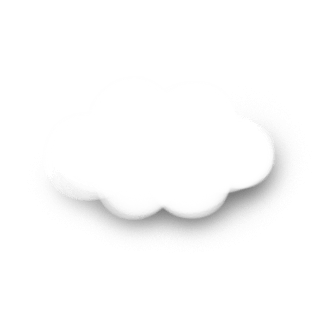 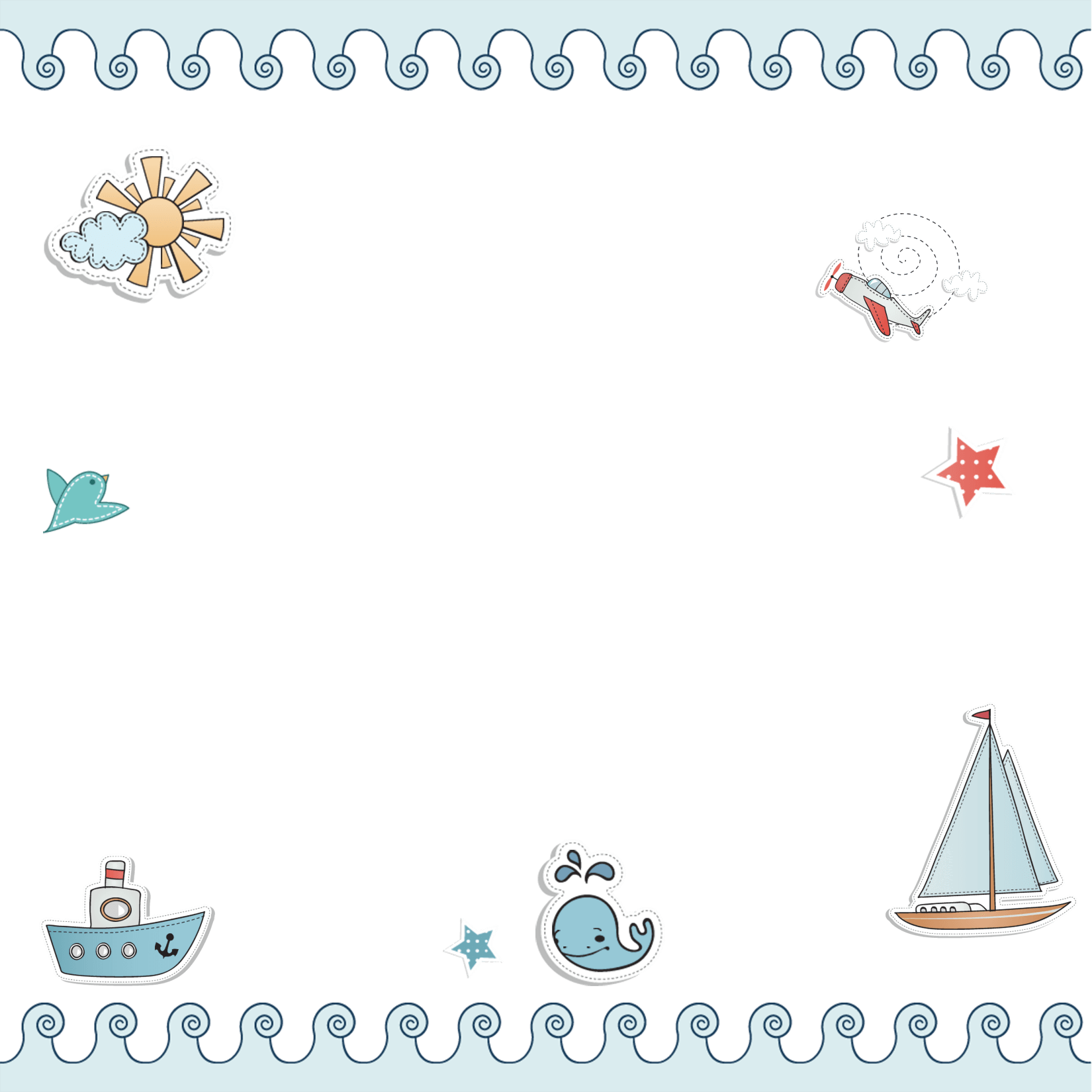 Bài giải
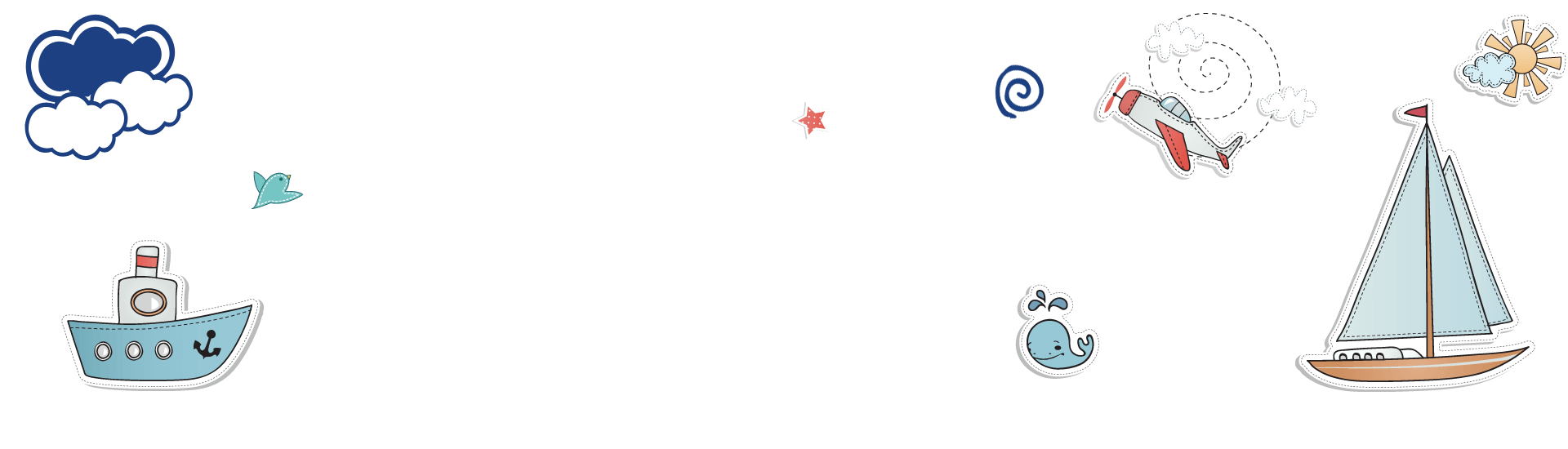 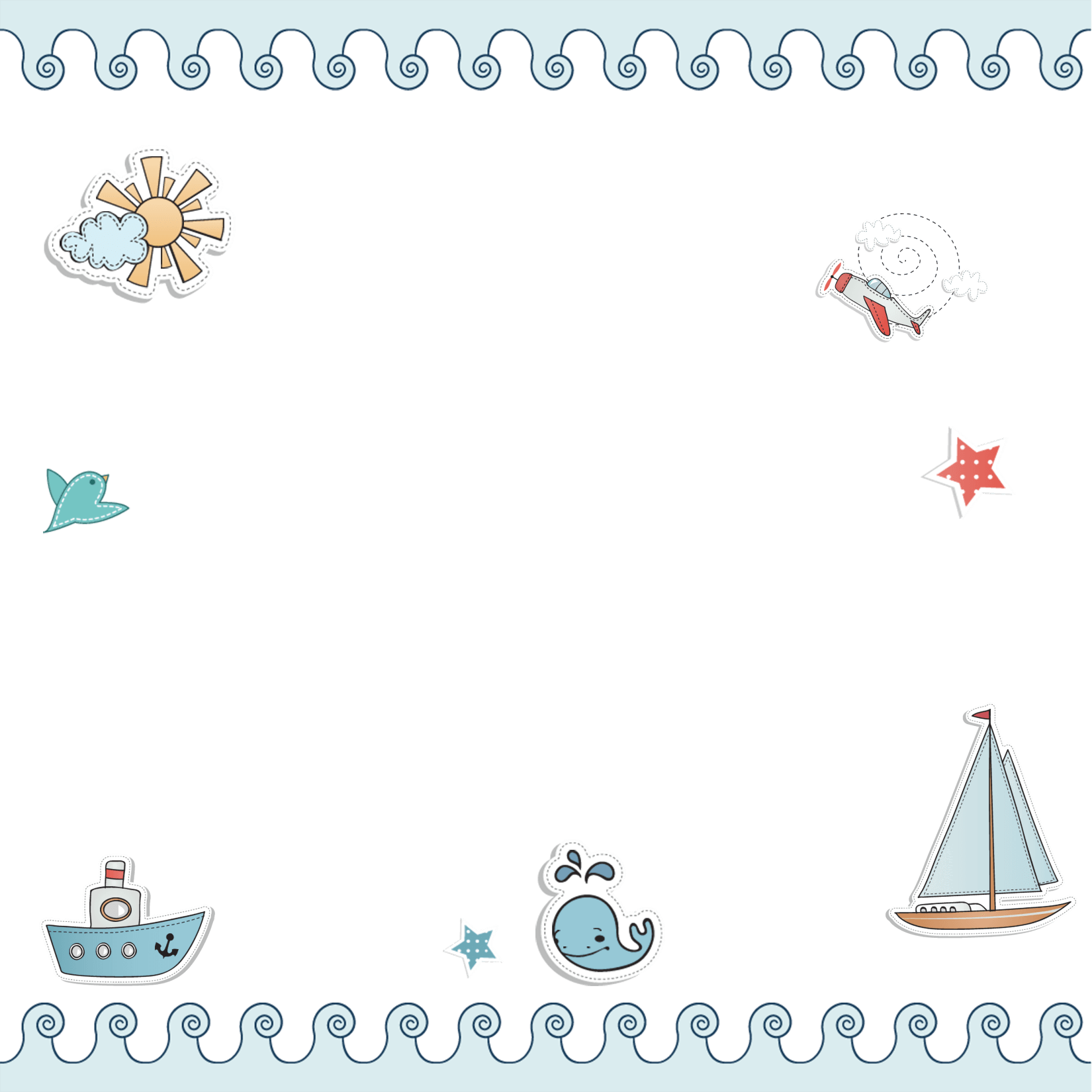 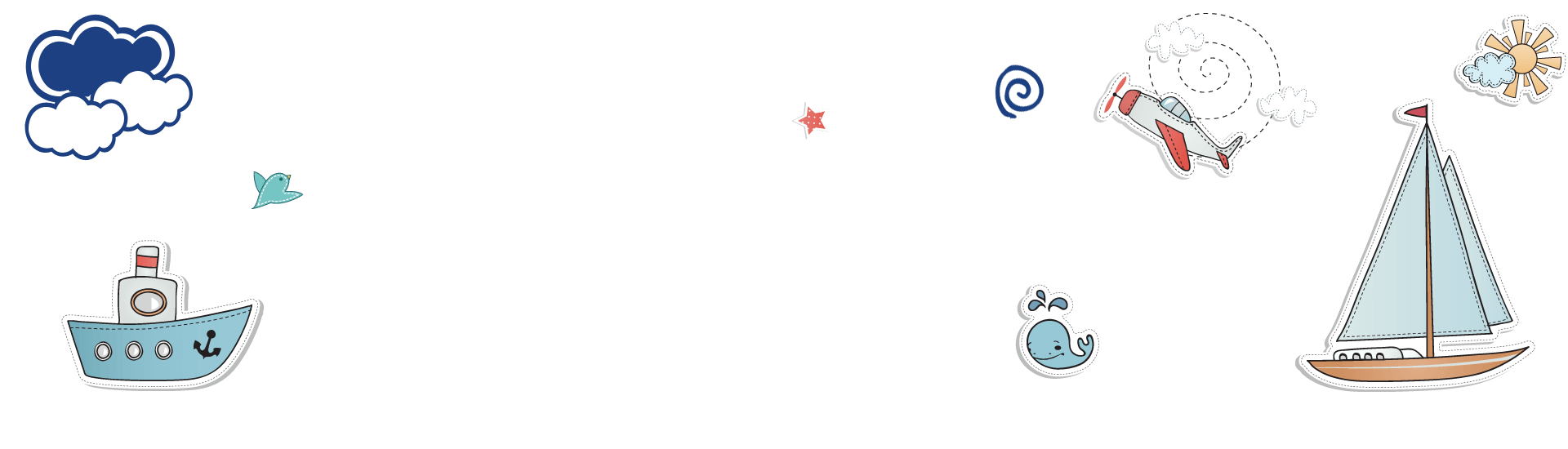 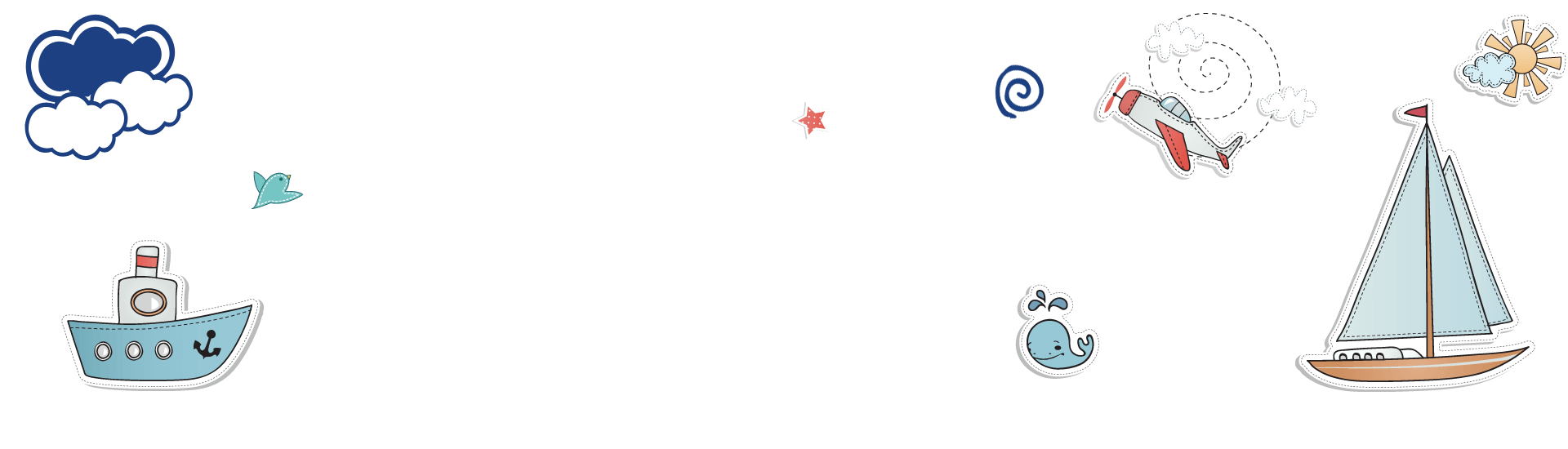 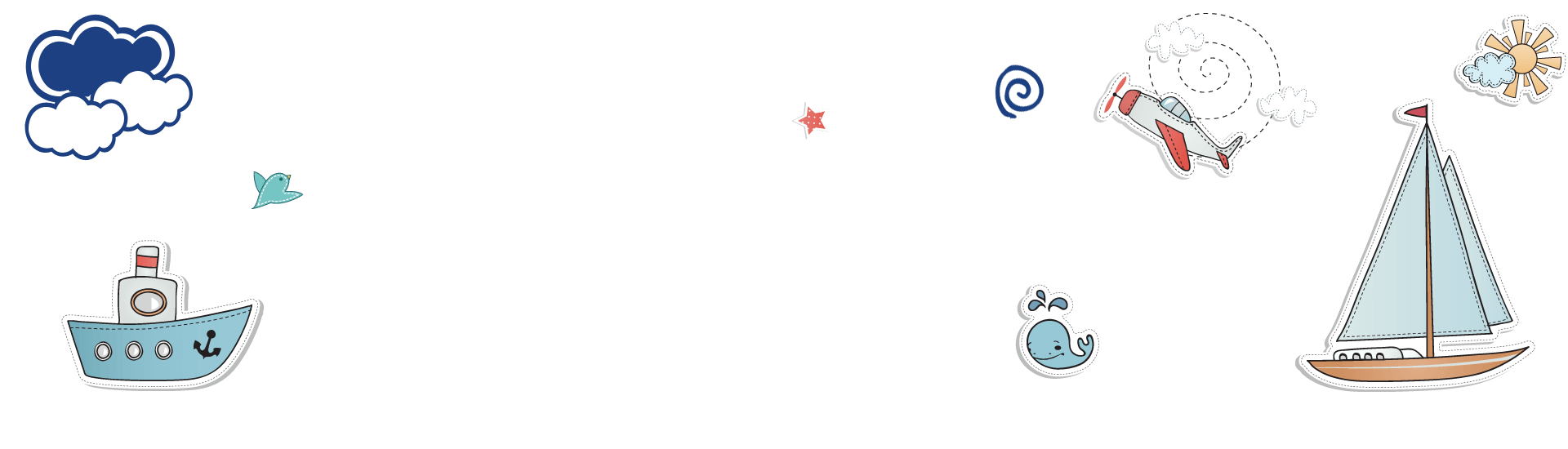 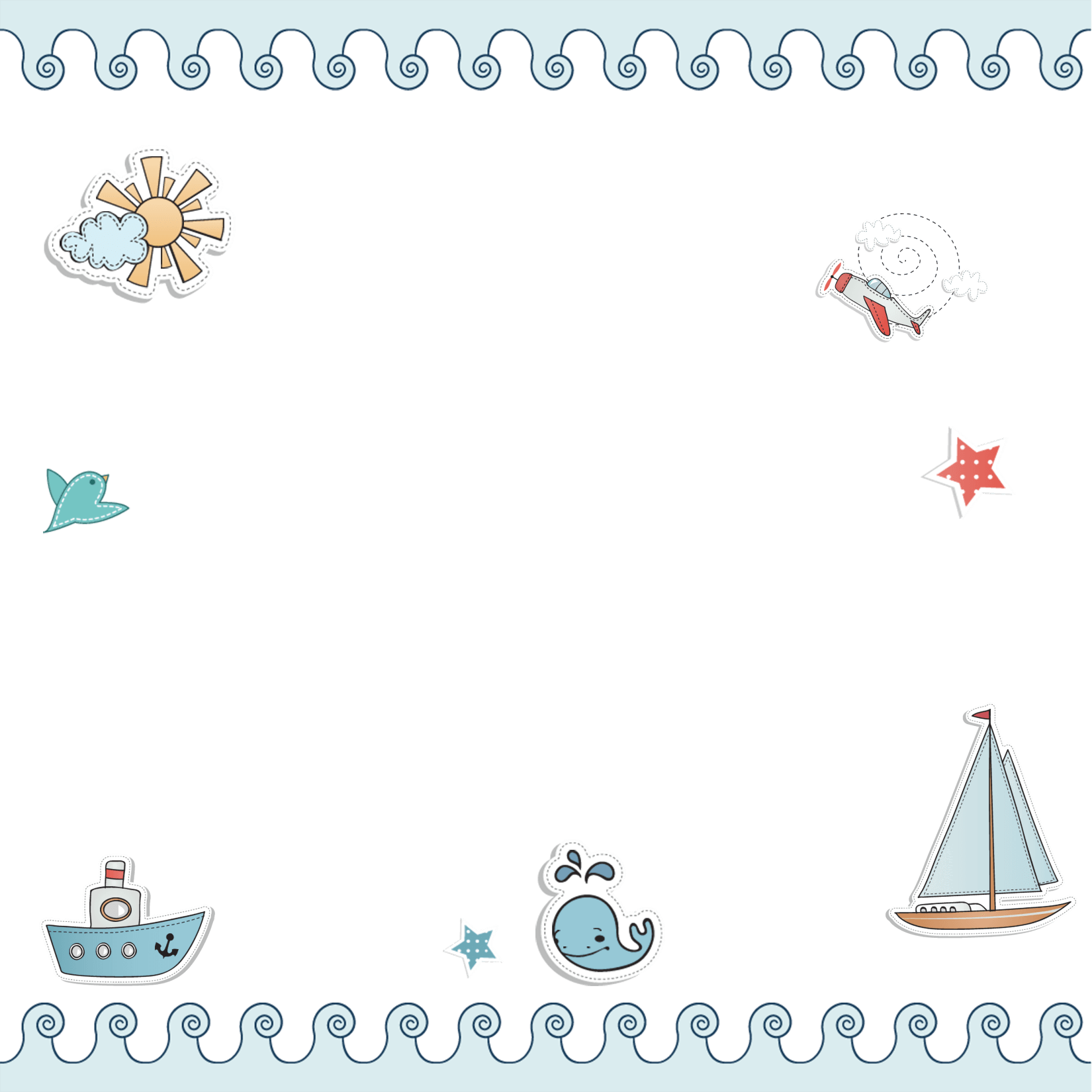 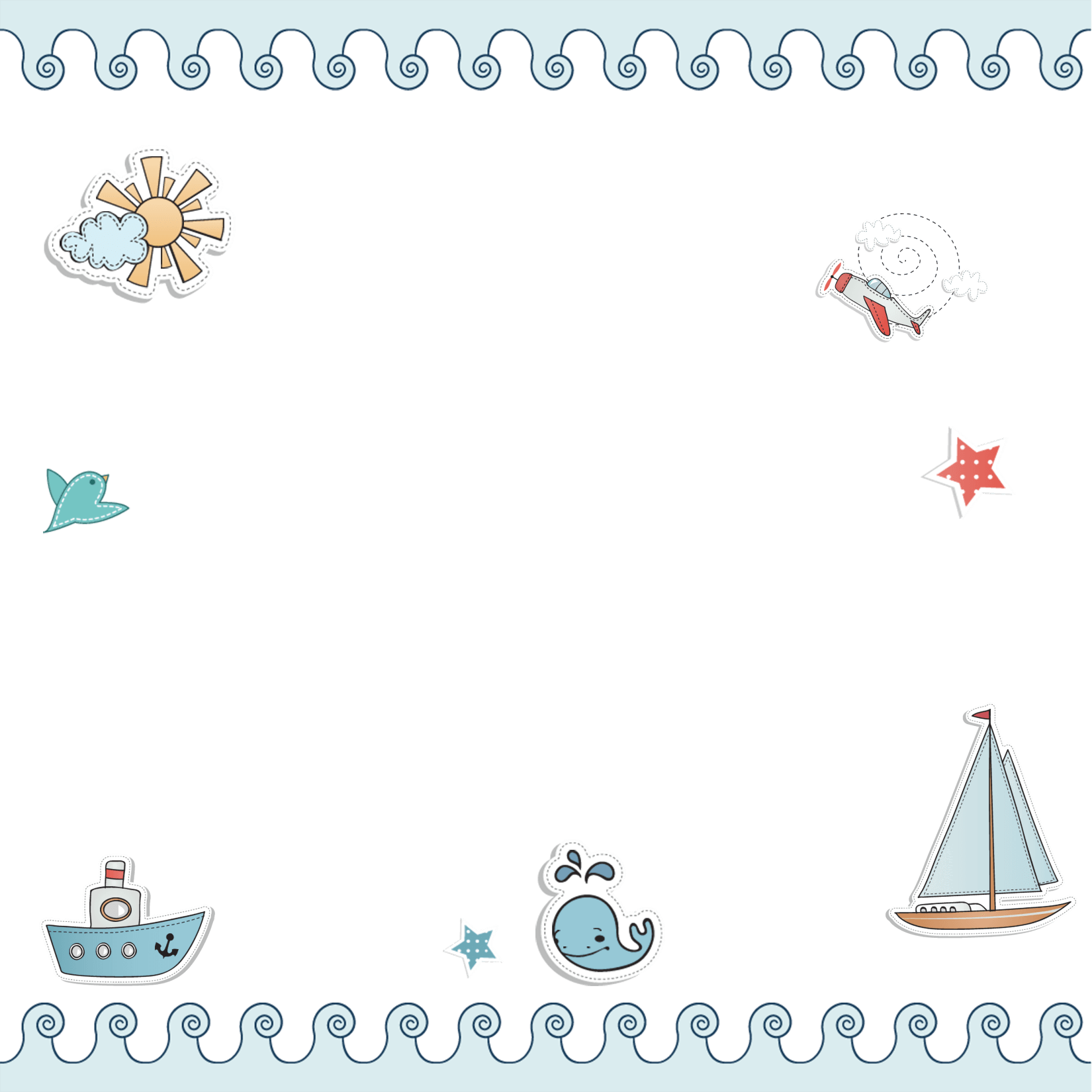 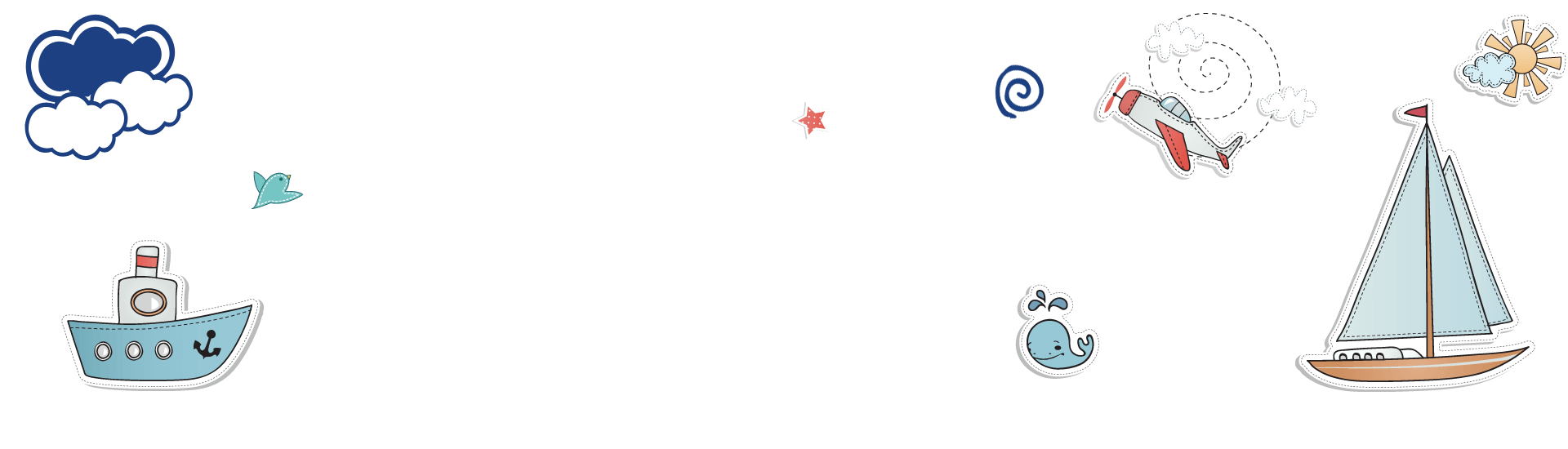 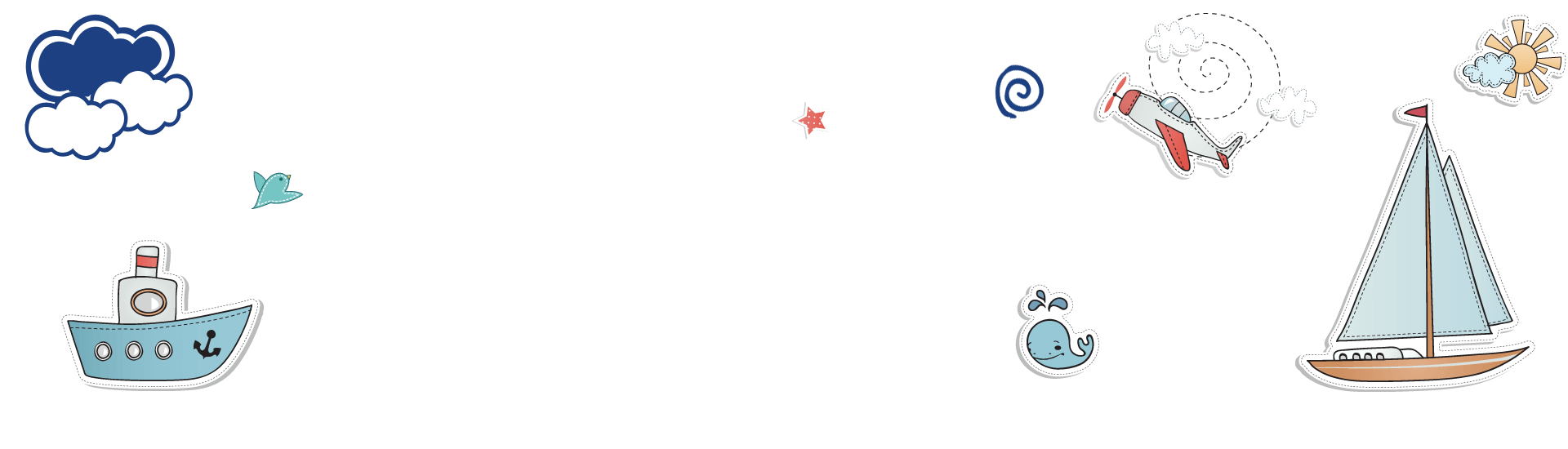 5 481 : 7 = 783
57 436 : 6 = 9 572
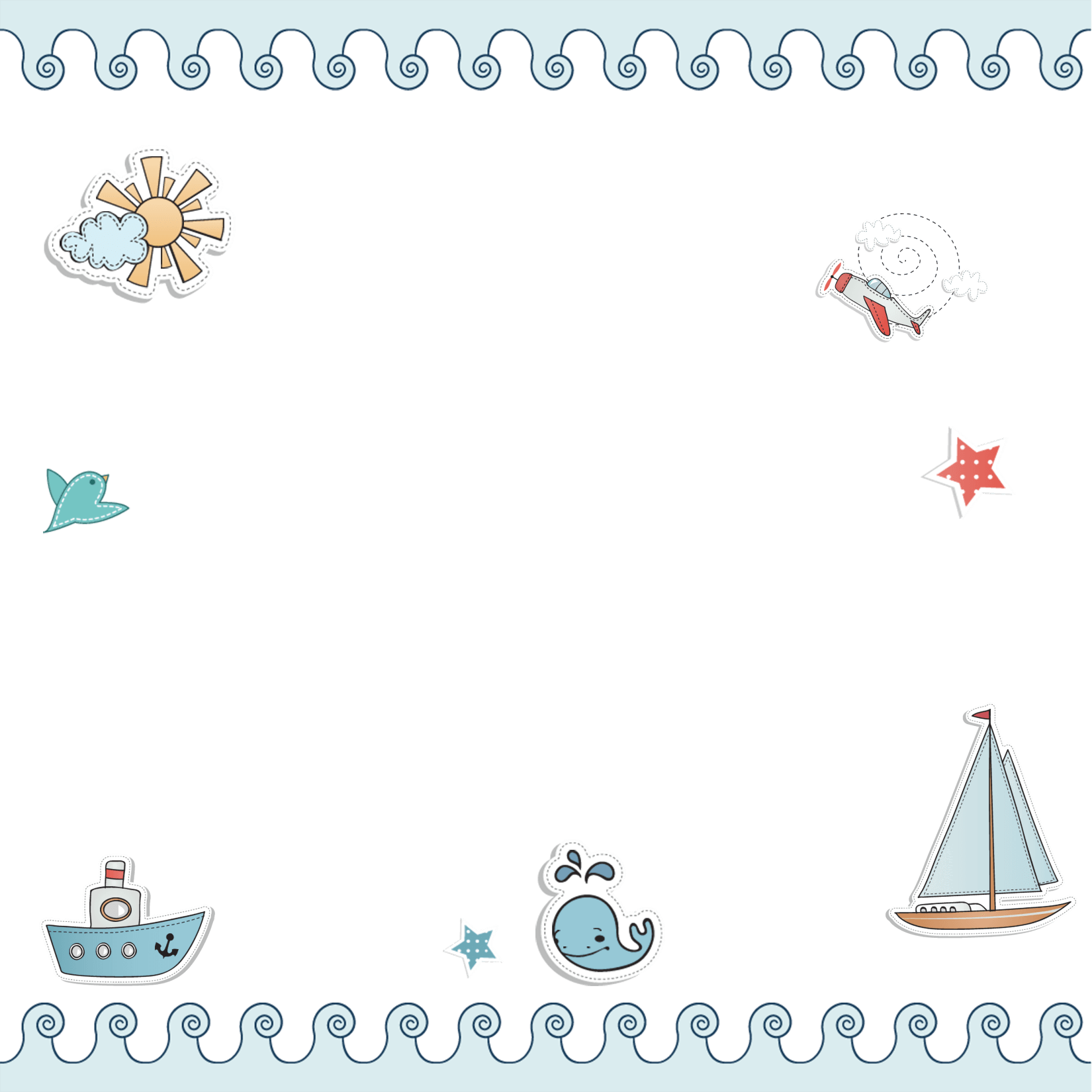 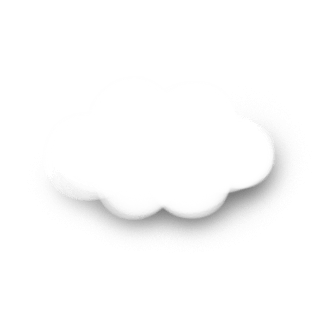 Những phép tính nào dưới đây có kết quả bằng nhau?
Bài tập 2
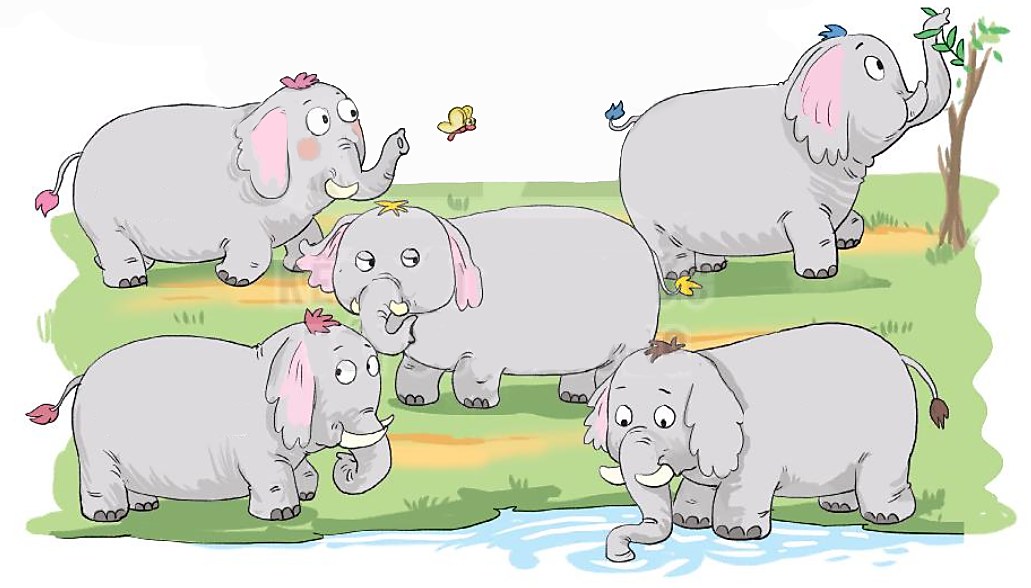 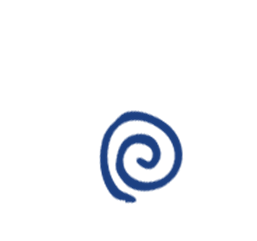 96 000 : 4
6 000 x 4
= 24 000
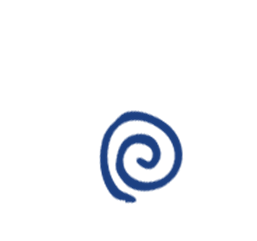 = 24 000
80 000 : 2
= 40 000
8 000 x 3
13 000 x 2
= 24 000
= 26 000
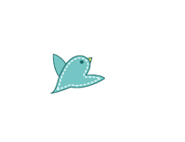 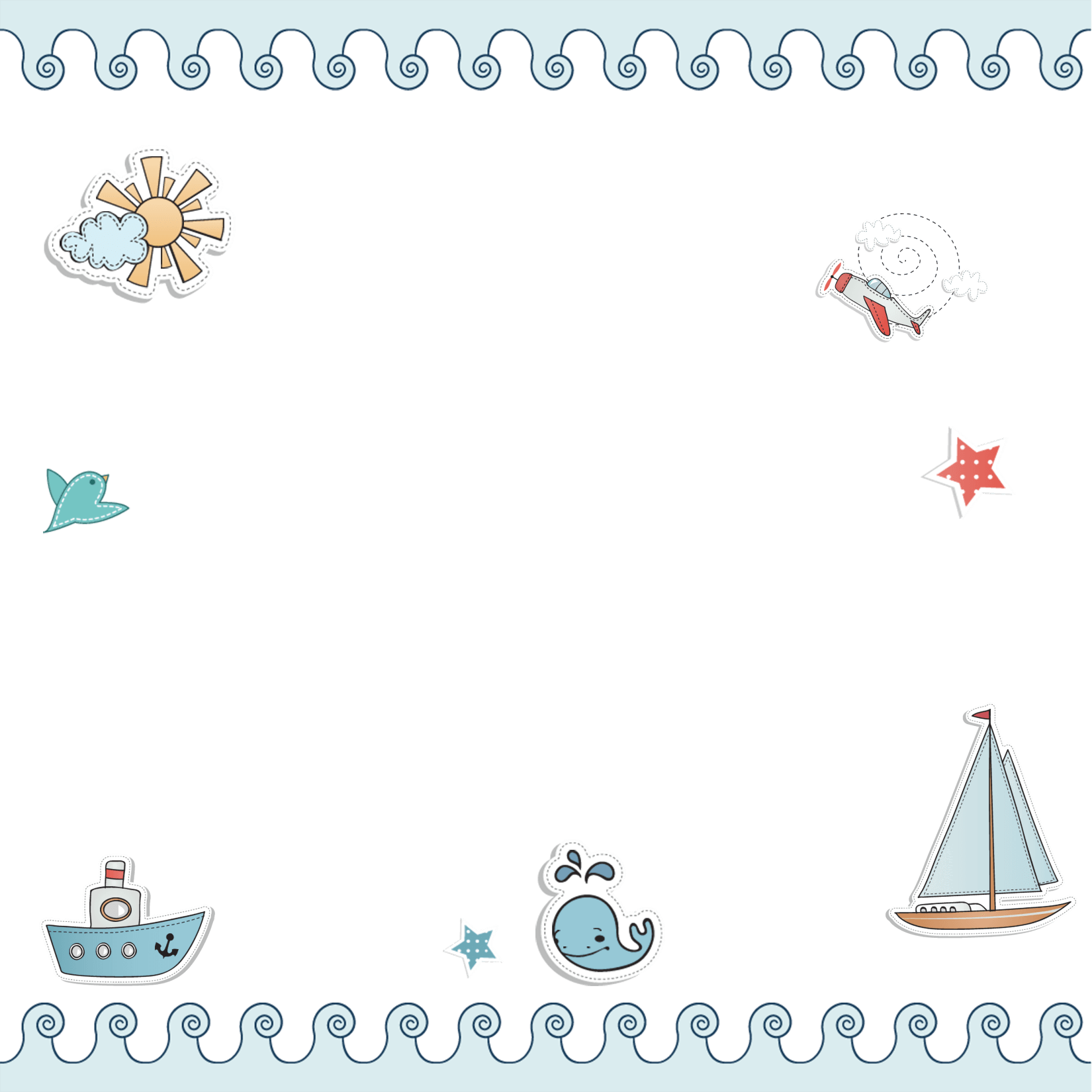 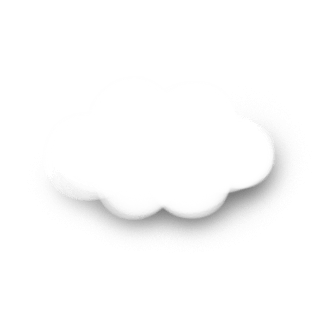 Bài tập 2
Những phép tính có kết quả bằng nhau là:
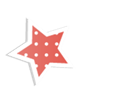 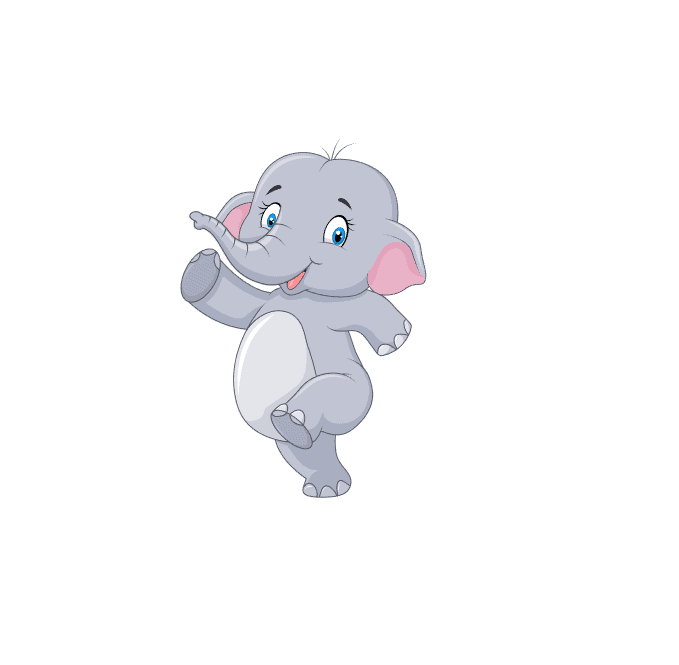 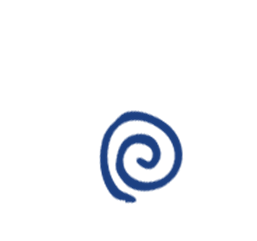 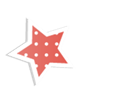 6 000 x 4 = 24 000
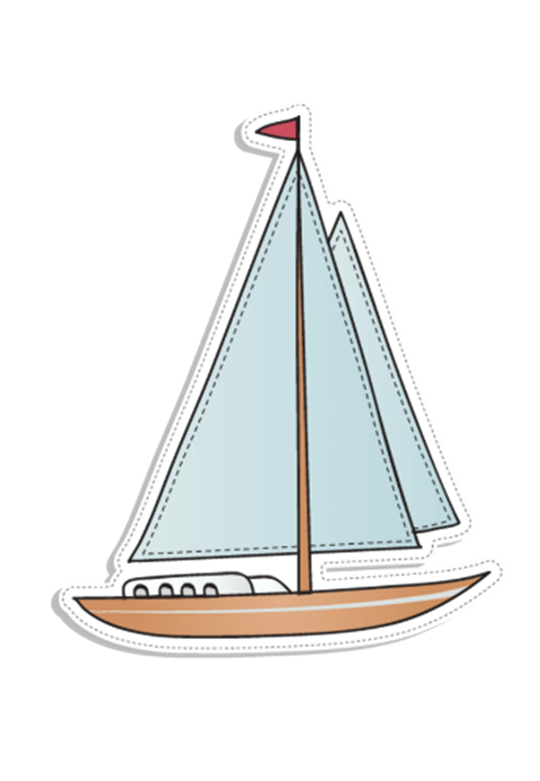 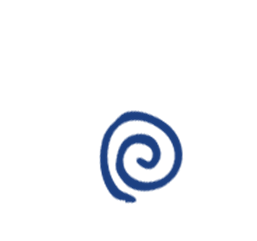 96 000 : 4 = 24 000
8 000 x 3 = 24 000
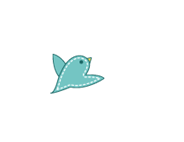 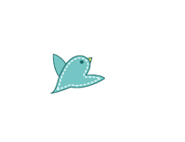 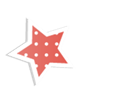 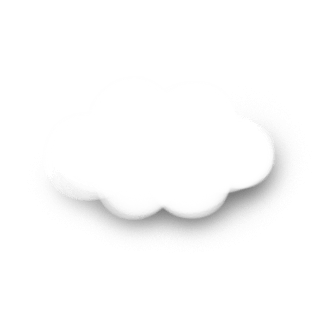 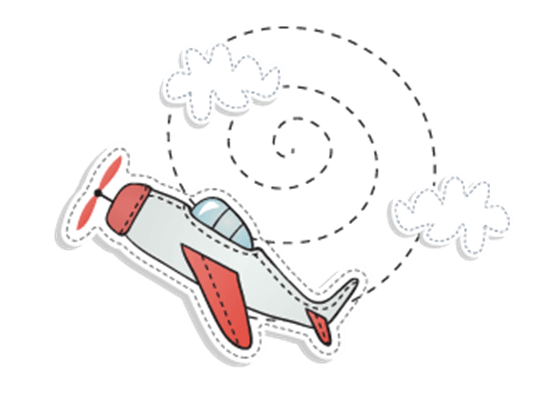 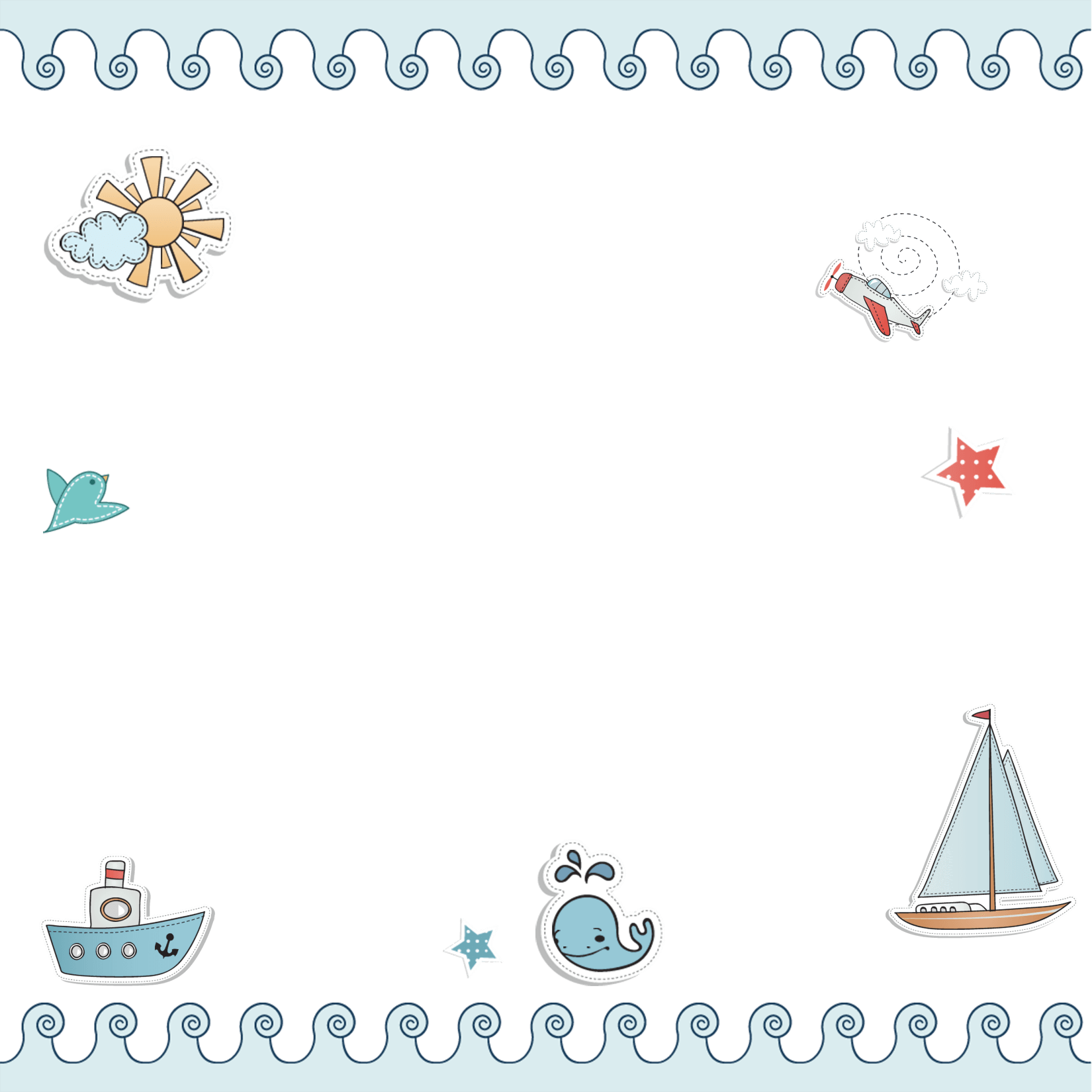 Bài tập 3
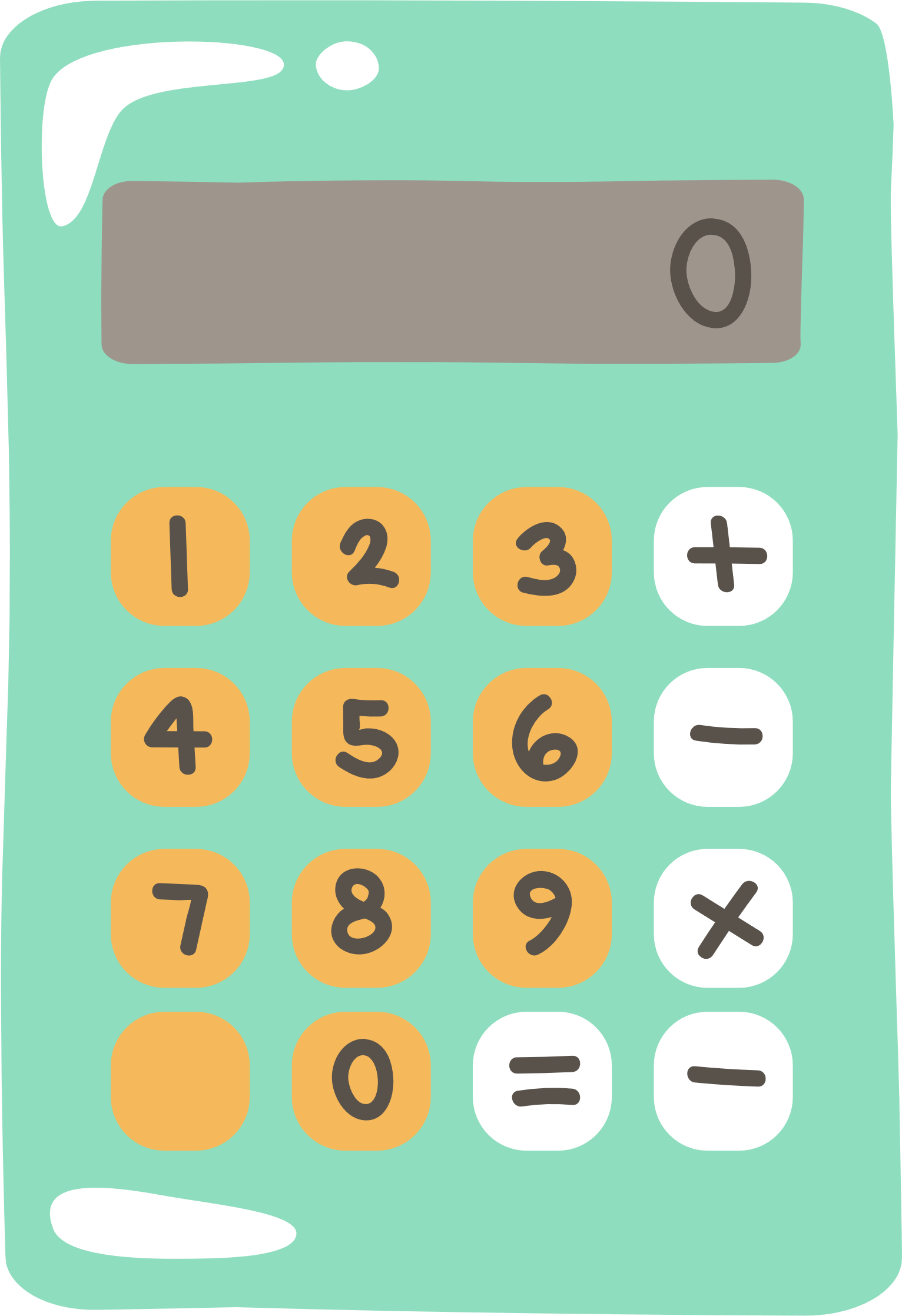 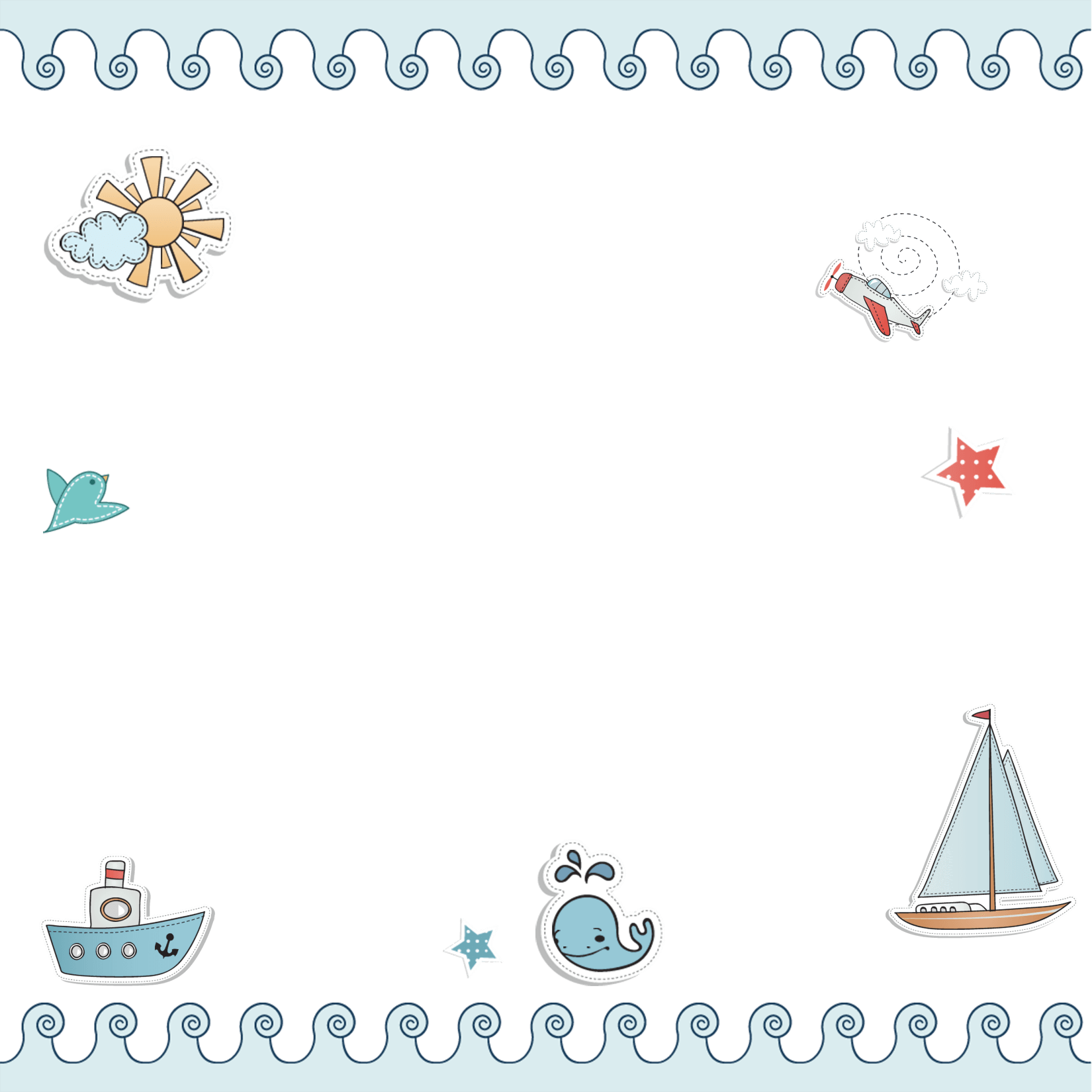 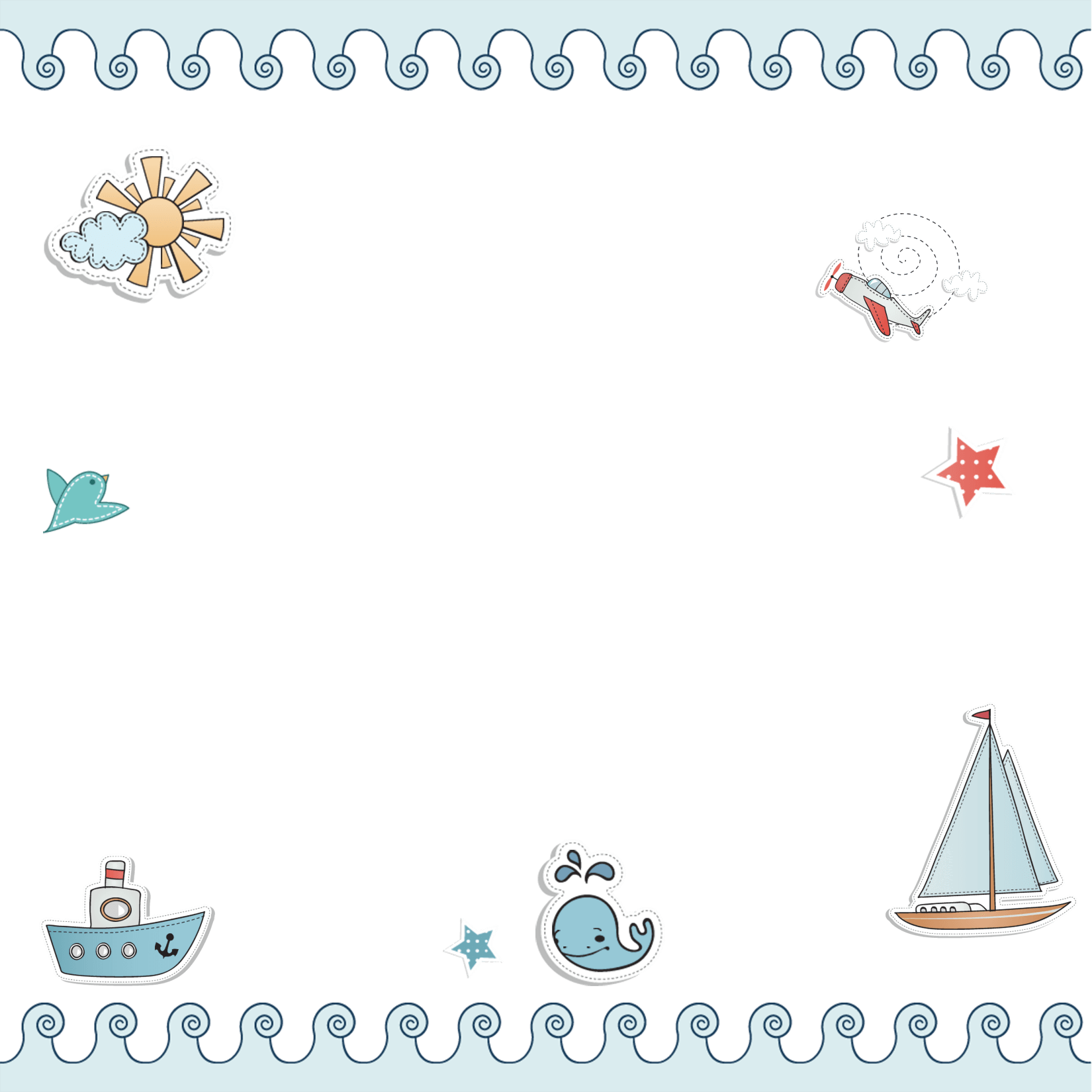 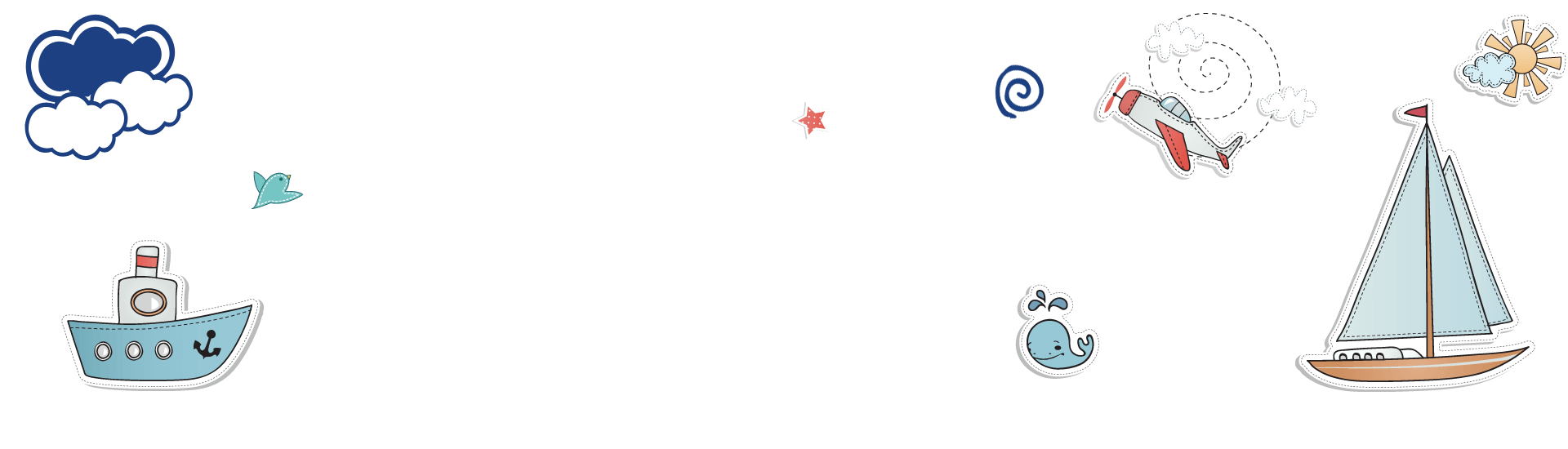 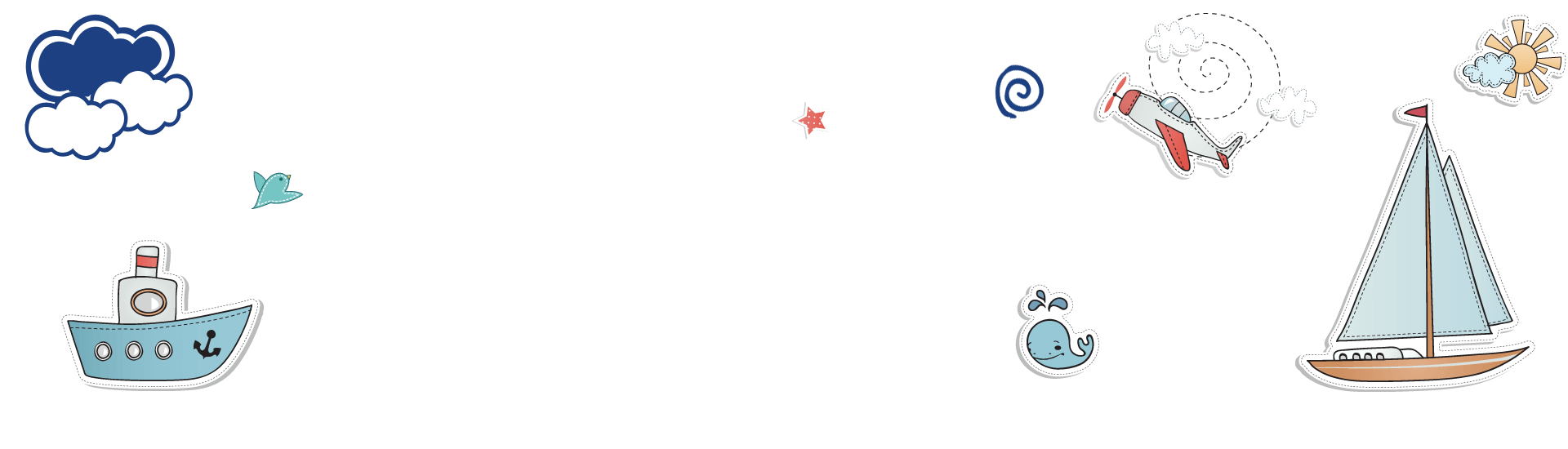 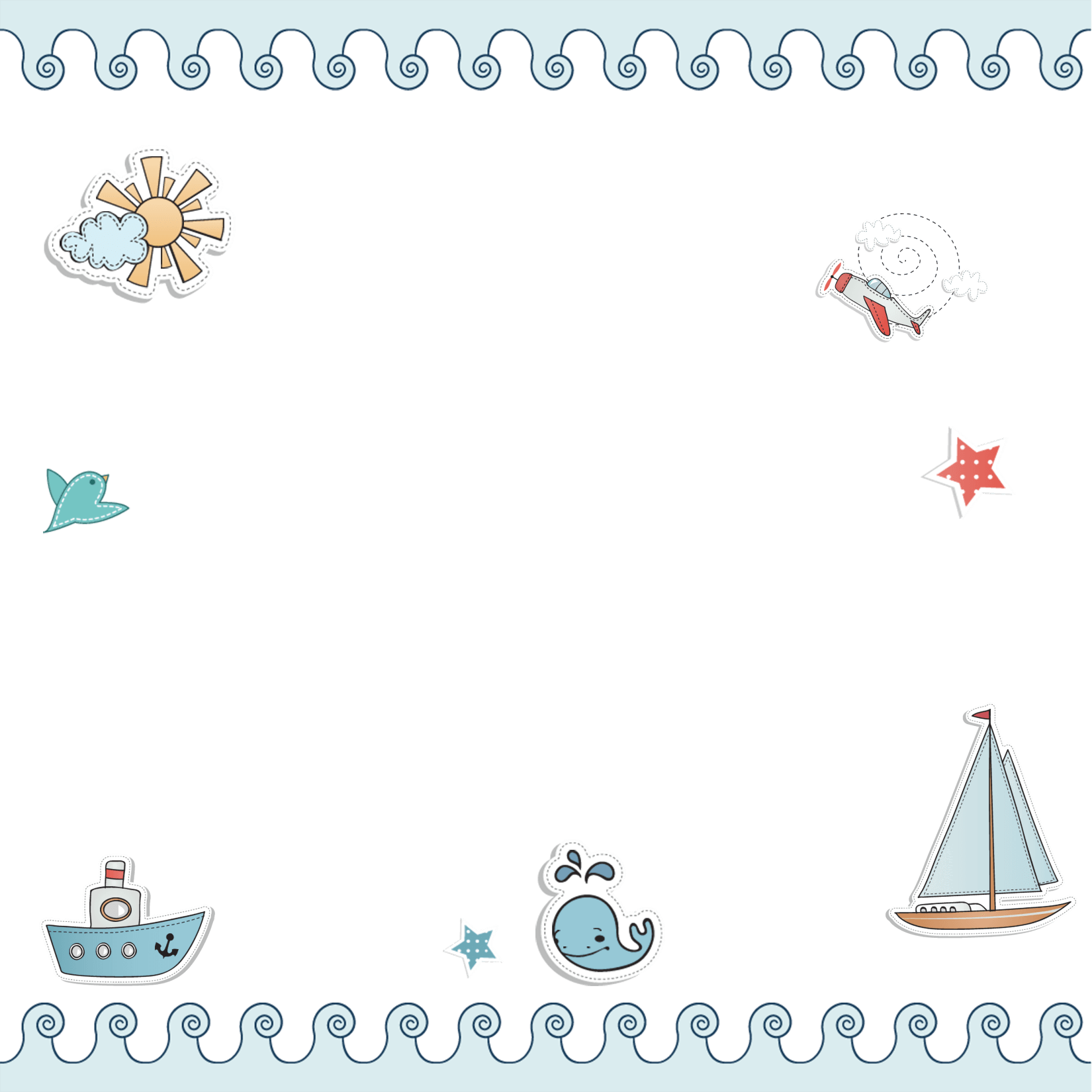 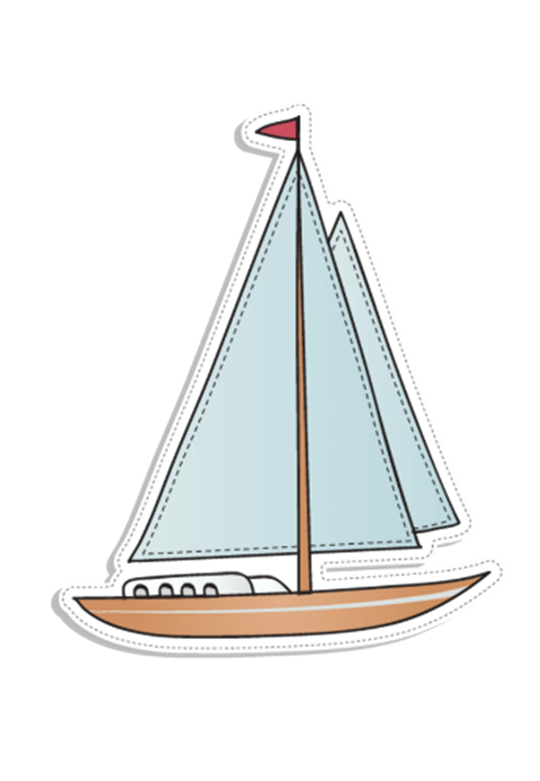 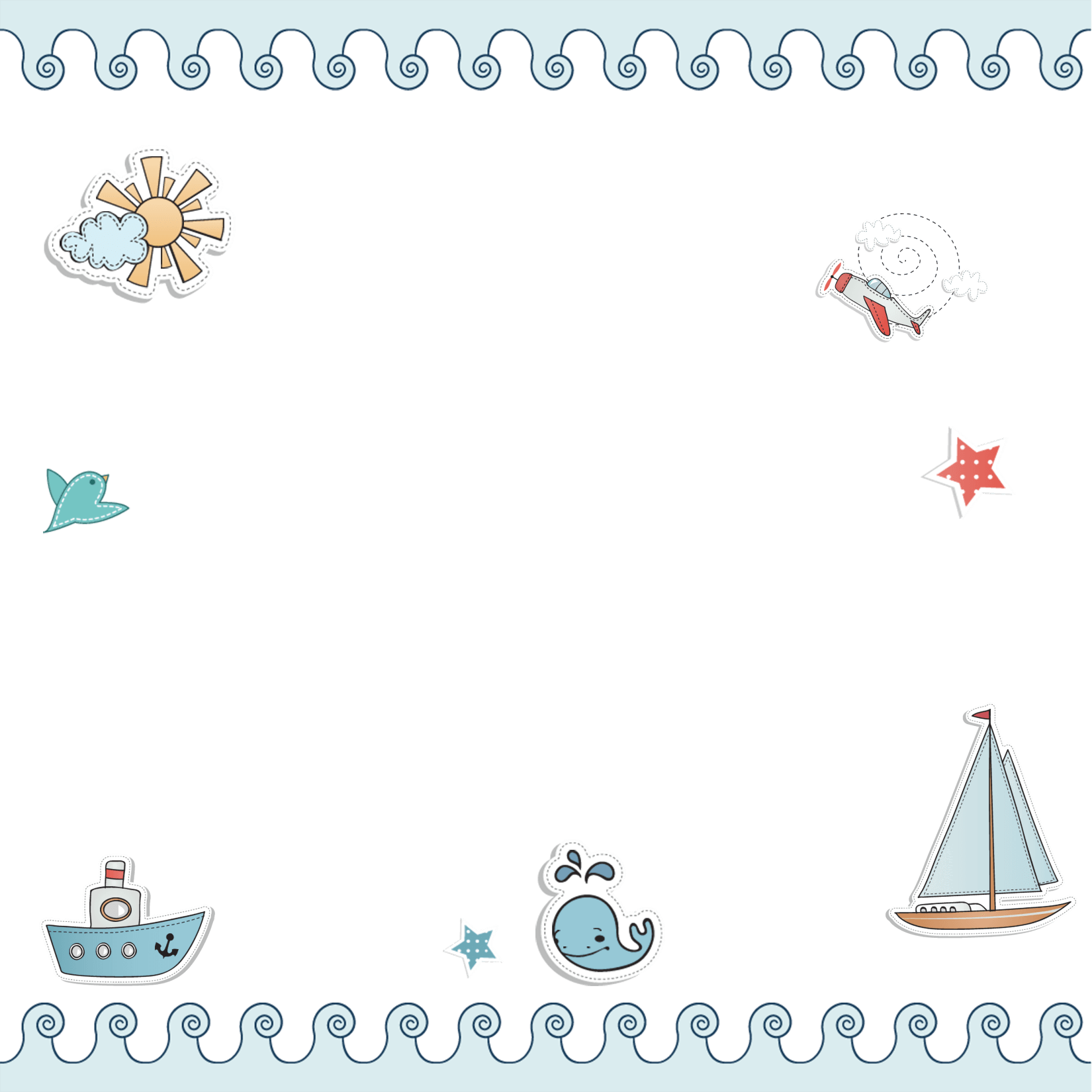 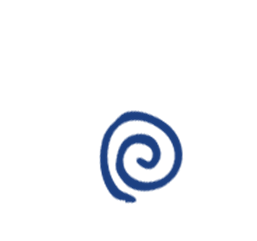 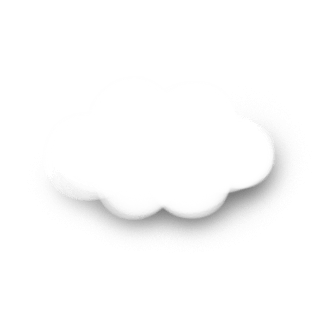 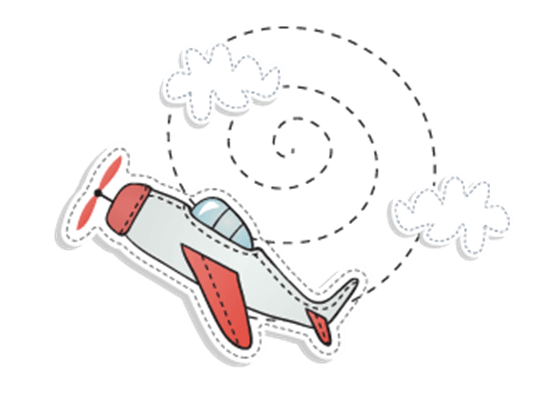 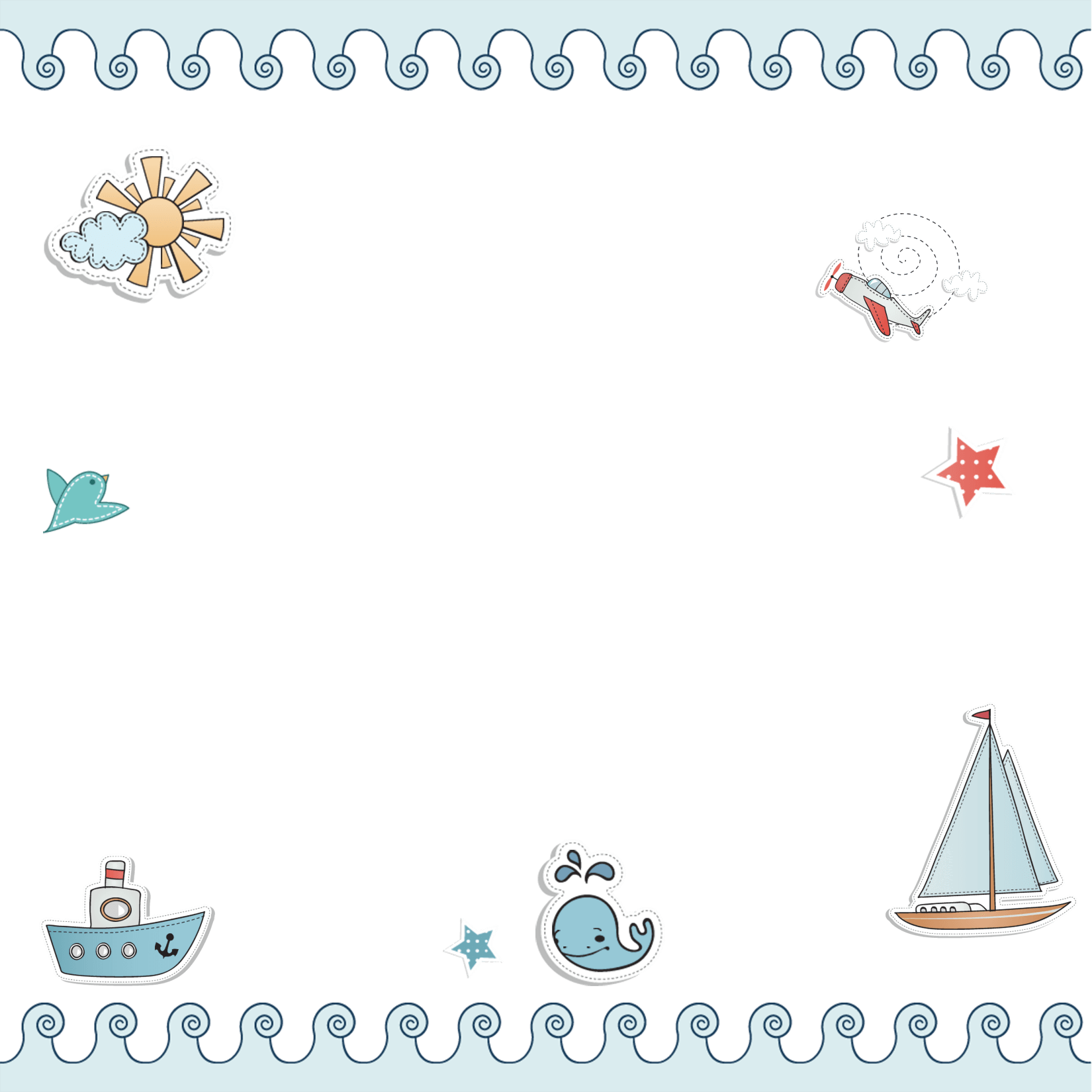 Bài tập 3
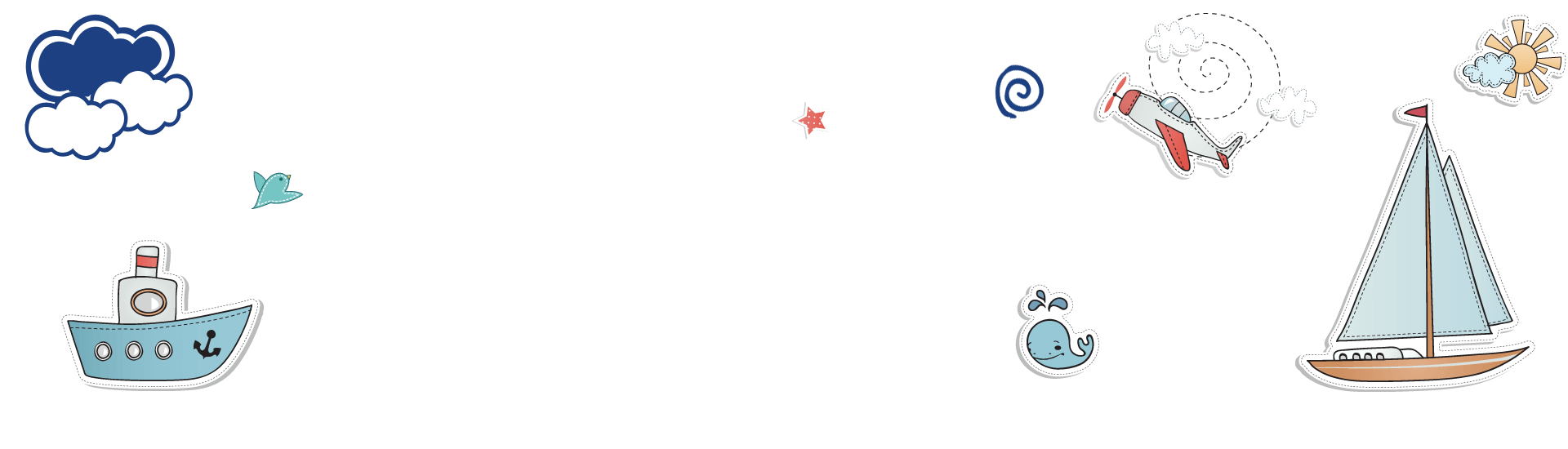 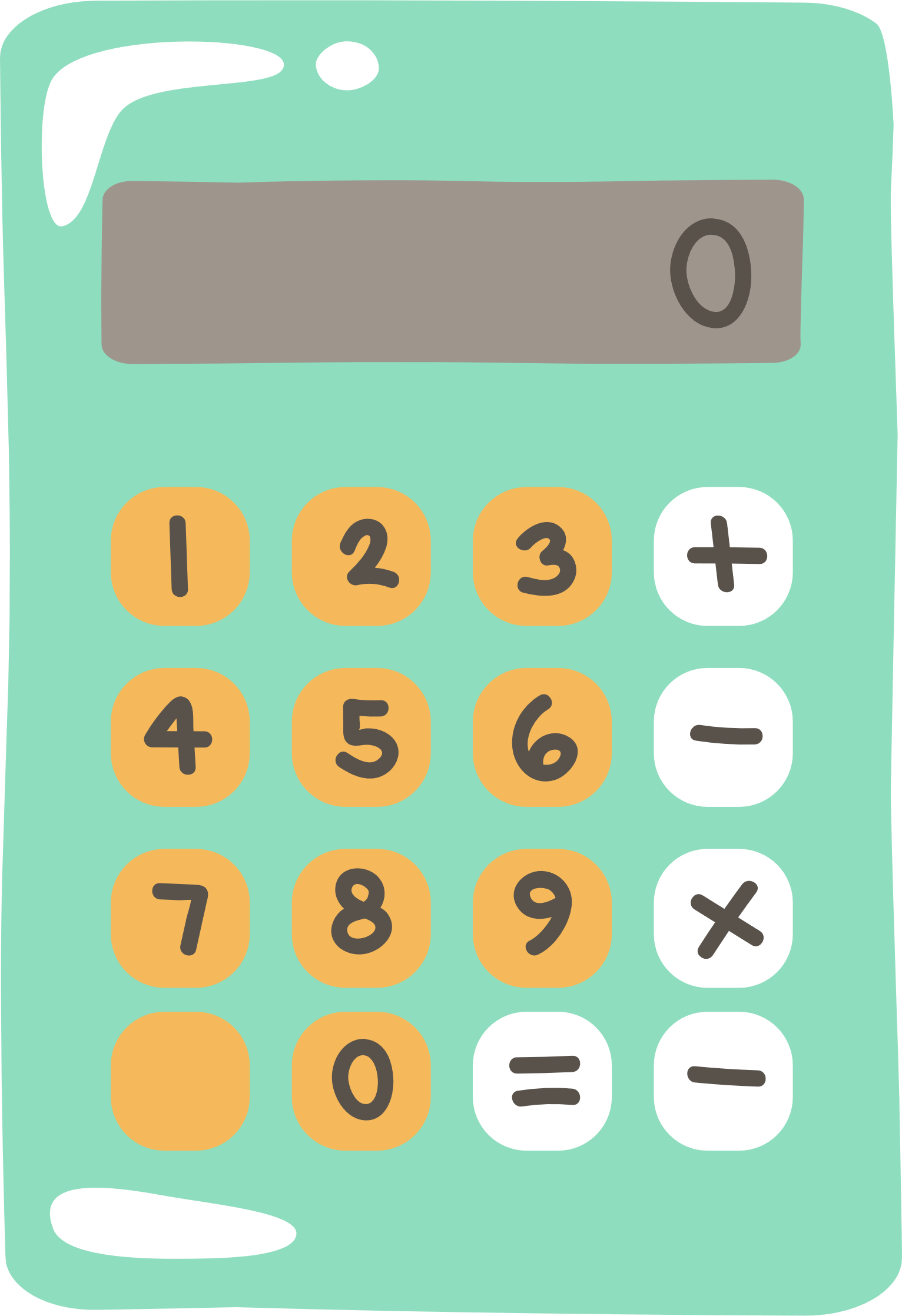 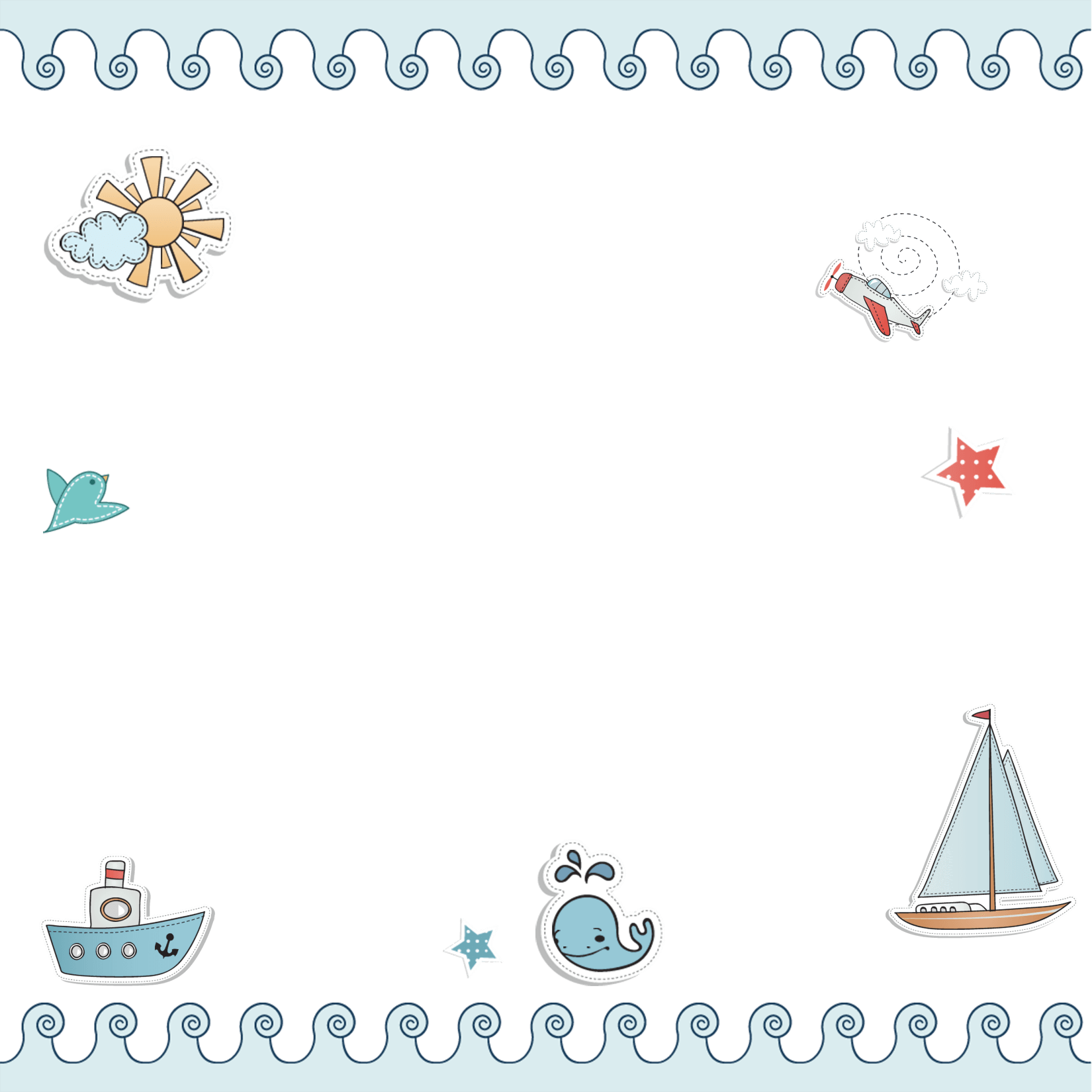 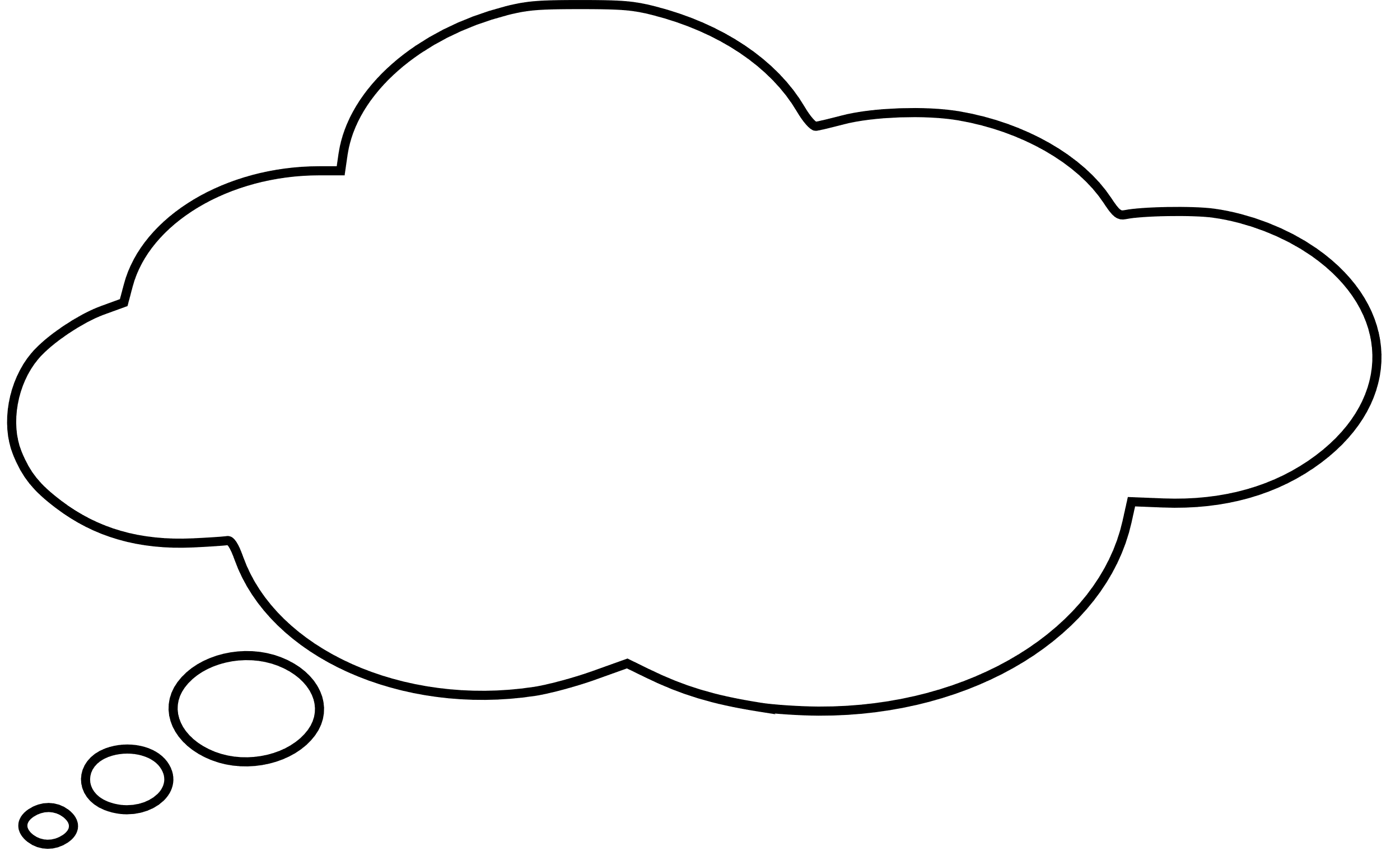 Biểu thức chỉ có phép tính nhân, chia thì ta thực hiện các phép tính theo thứ tự nào?
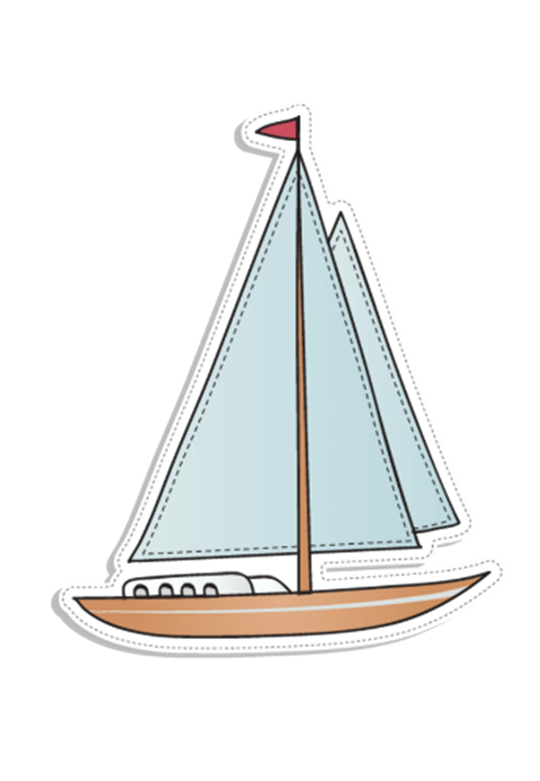 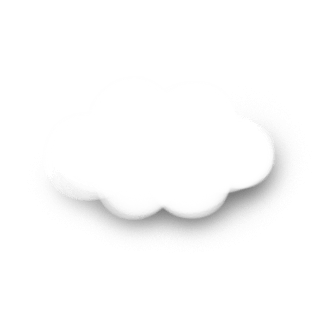 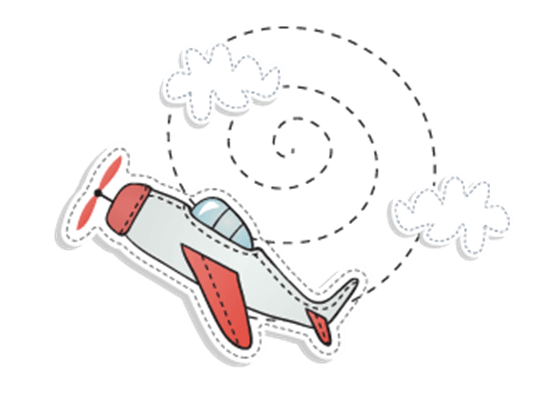 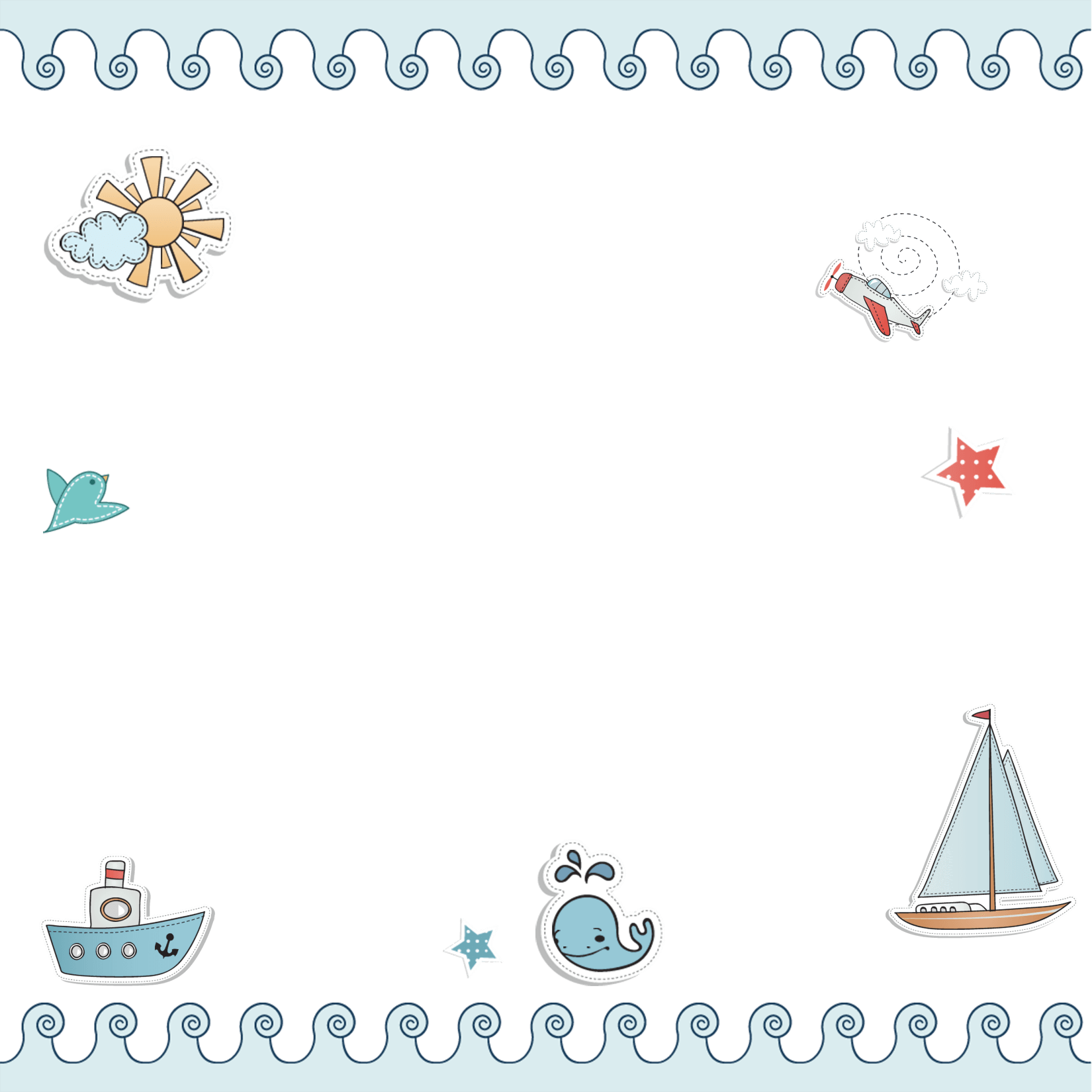 Bài tập 3
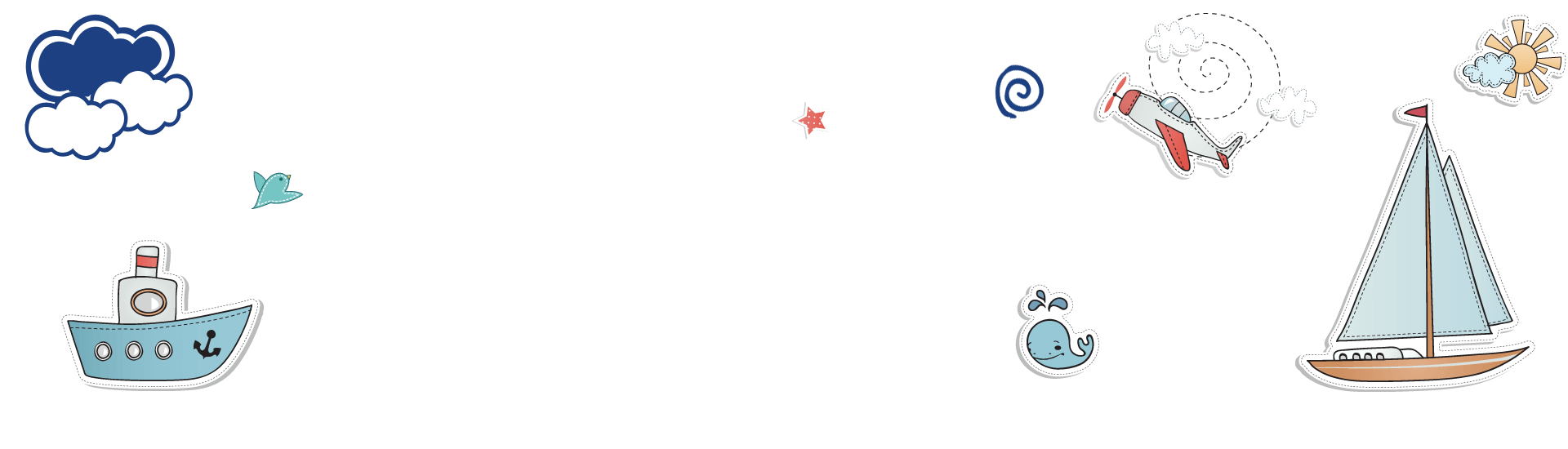 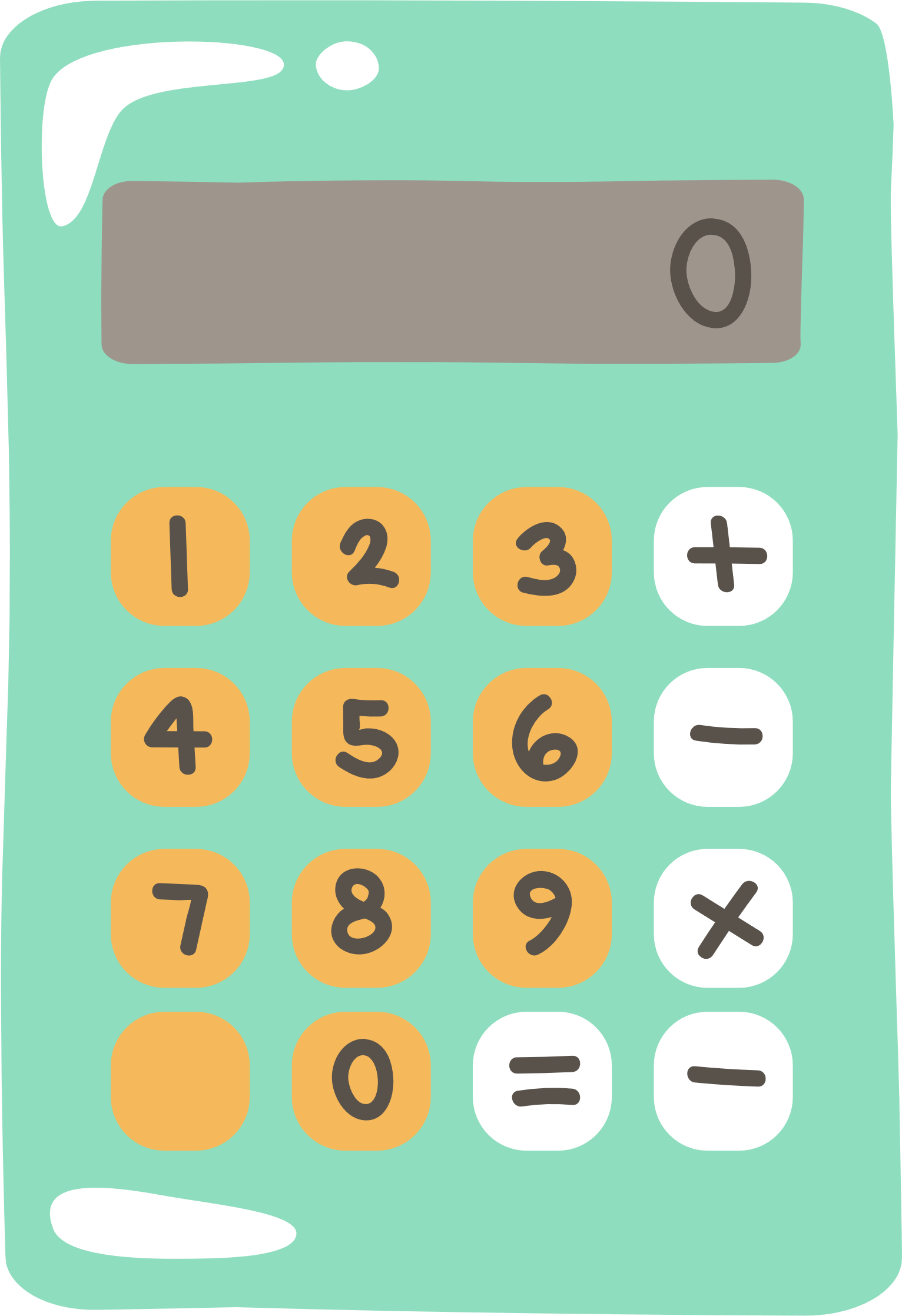 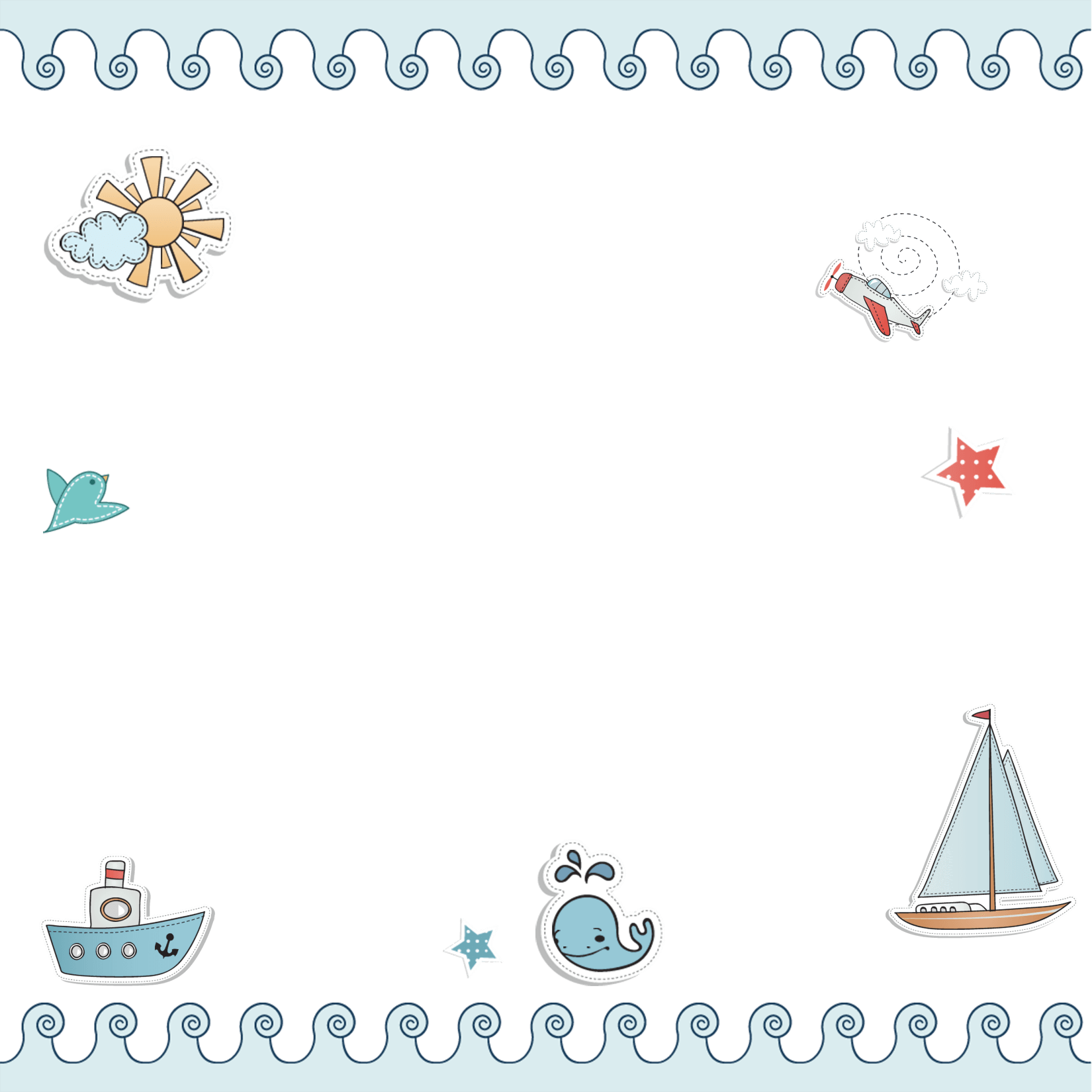 Biểu thức chỉ có phép tính nhân, chia thì ta thực hiện các phép tính theo thứ tự từ trái sang phải
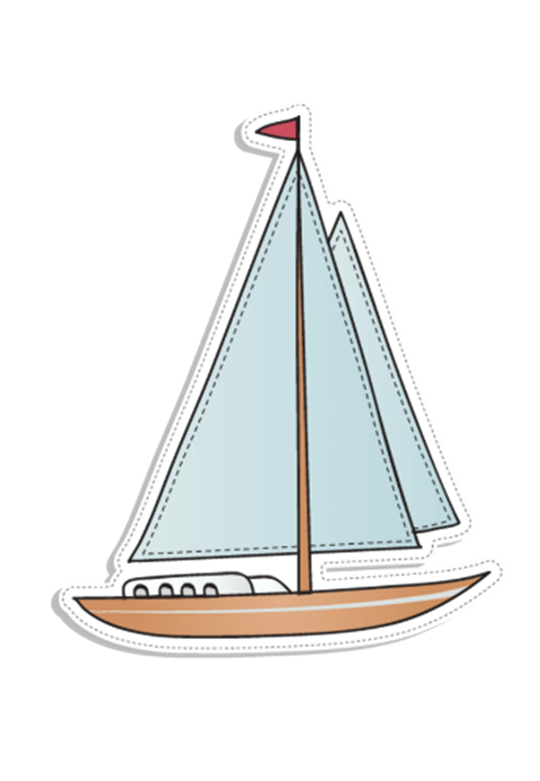 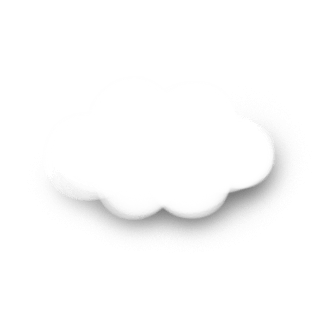 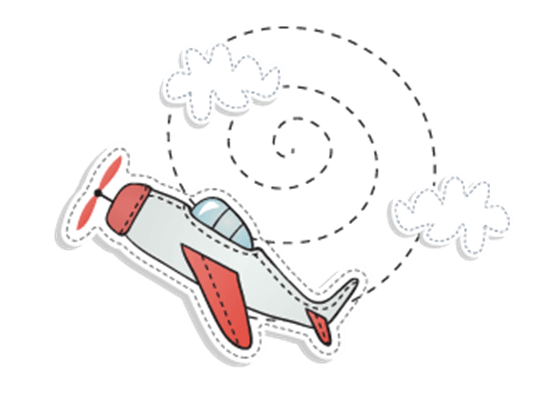 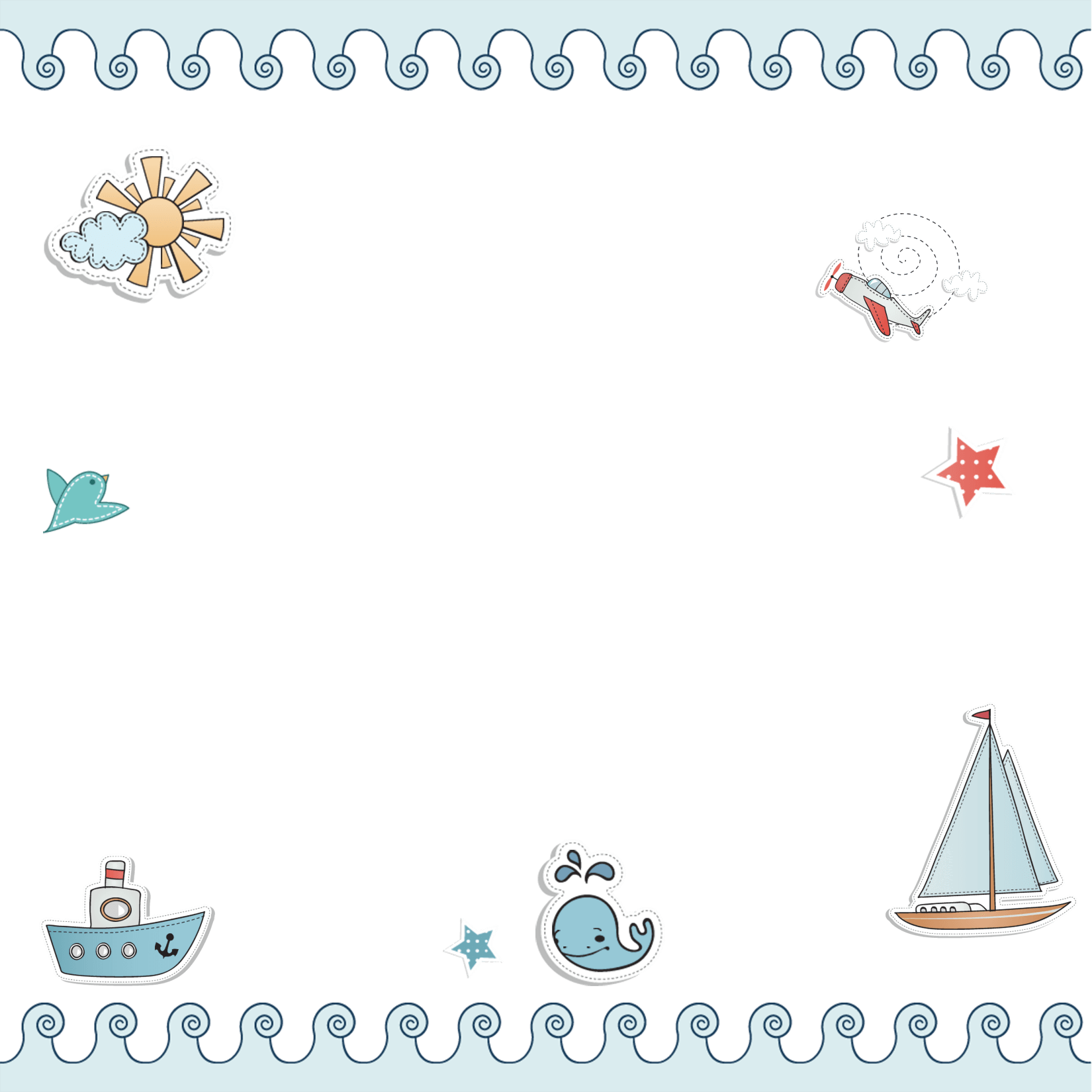 Bài tập 3
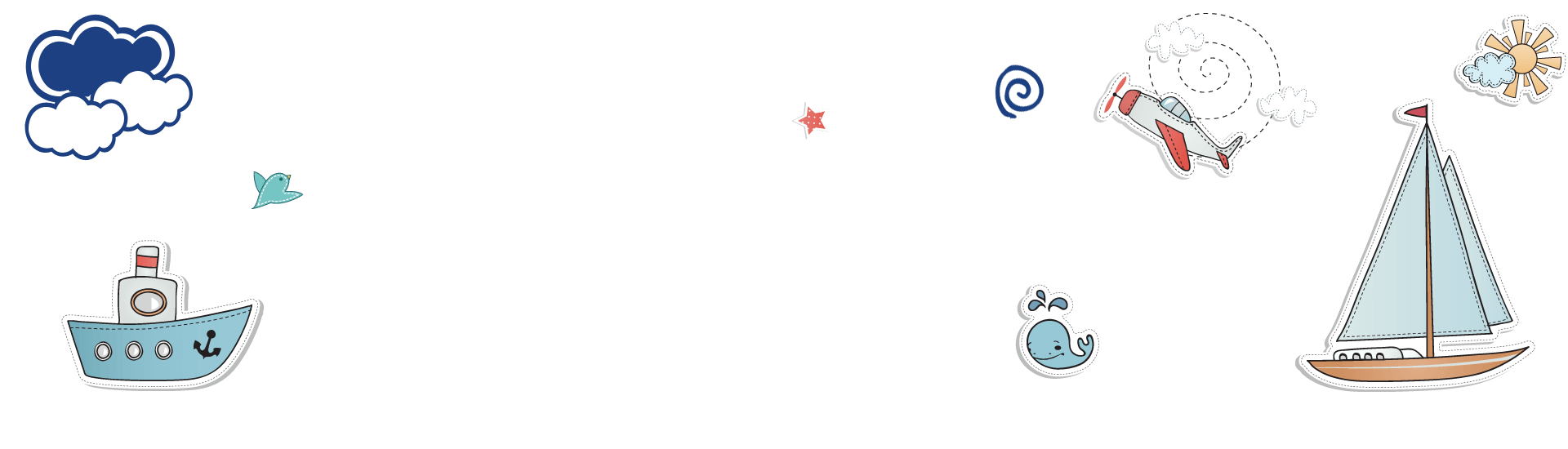 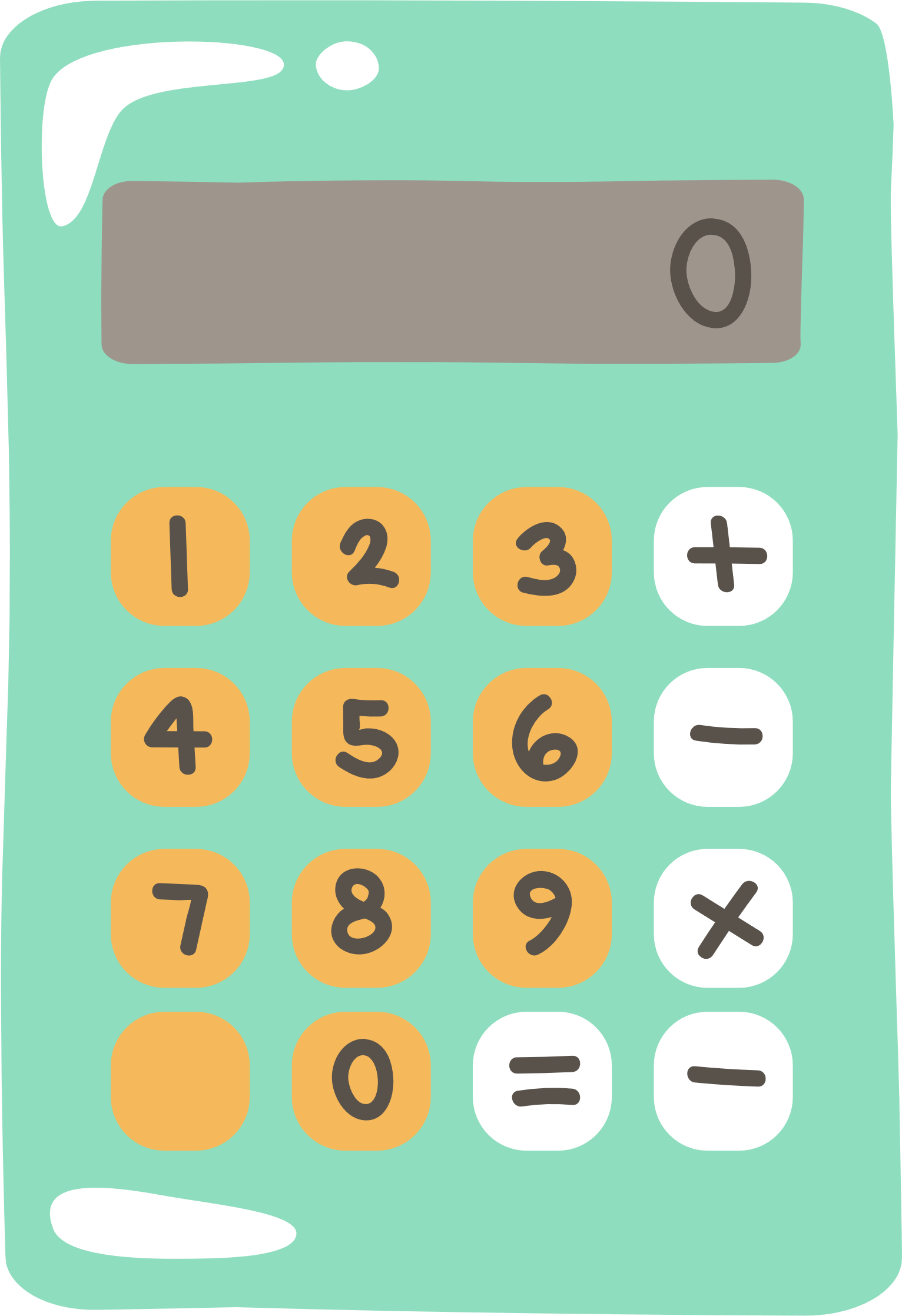 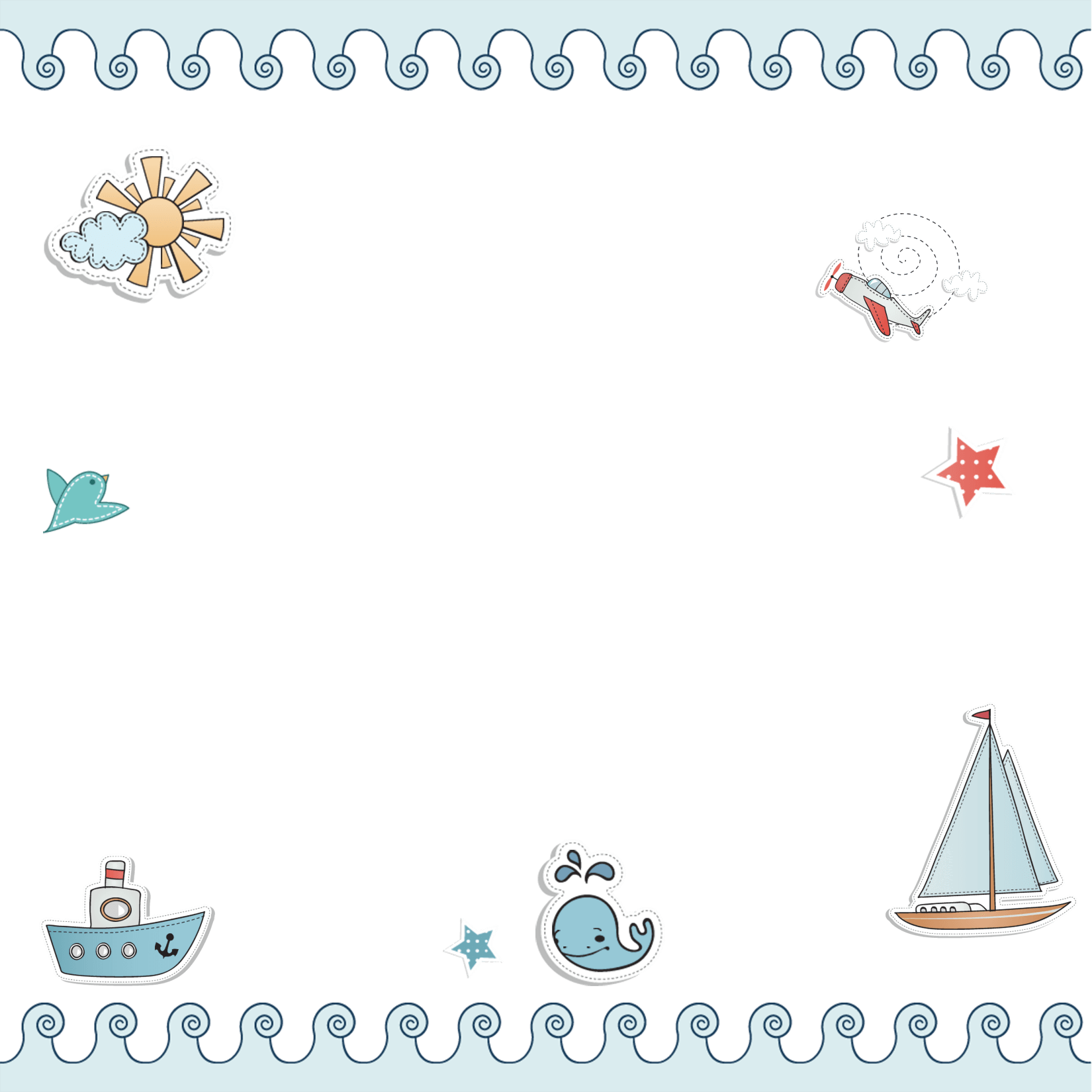 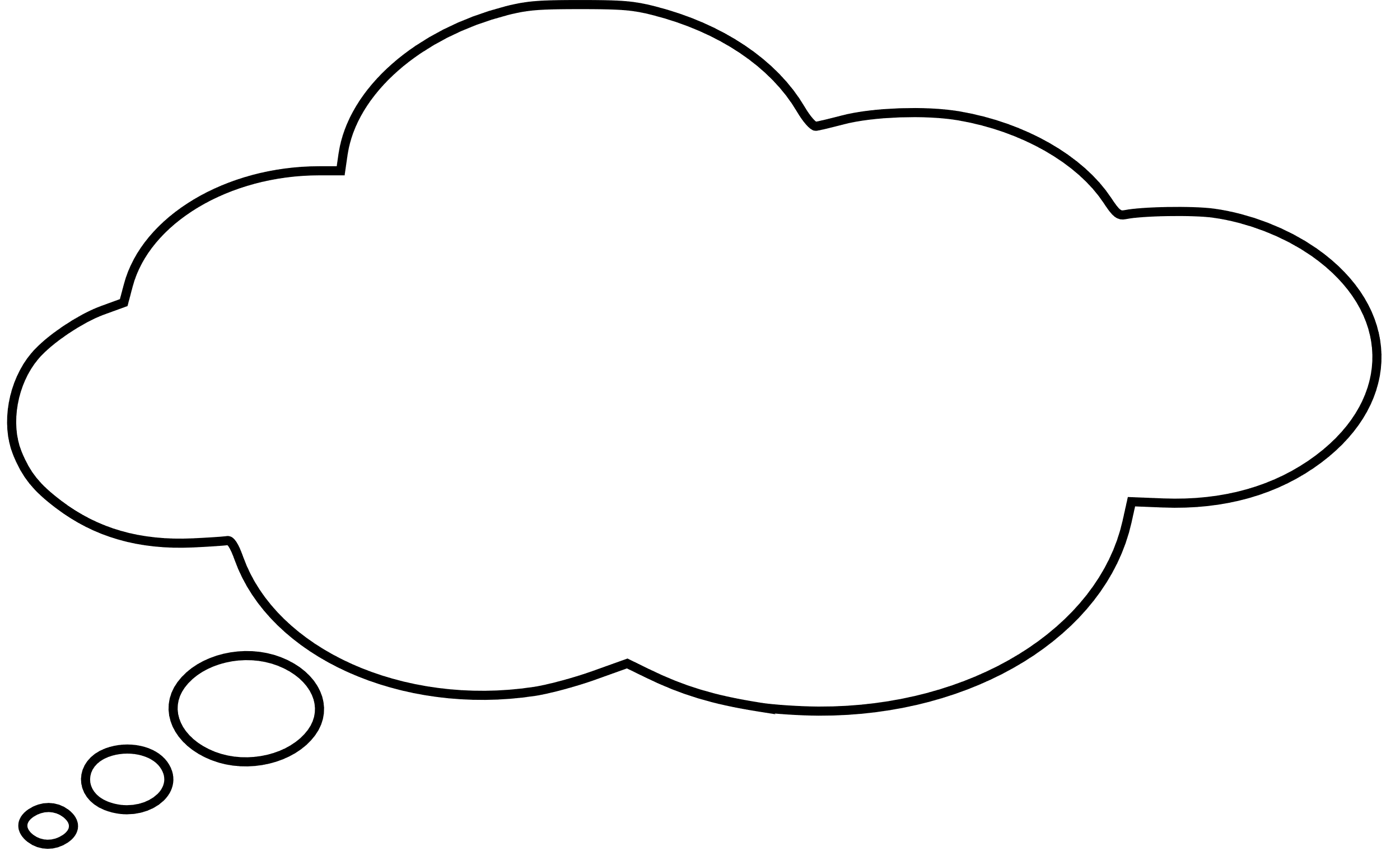 Biểu thức có chứa dấu ngoặc thì thực hiện các phép tính theo thứ tự nào?
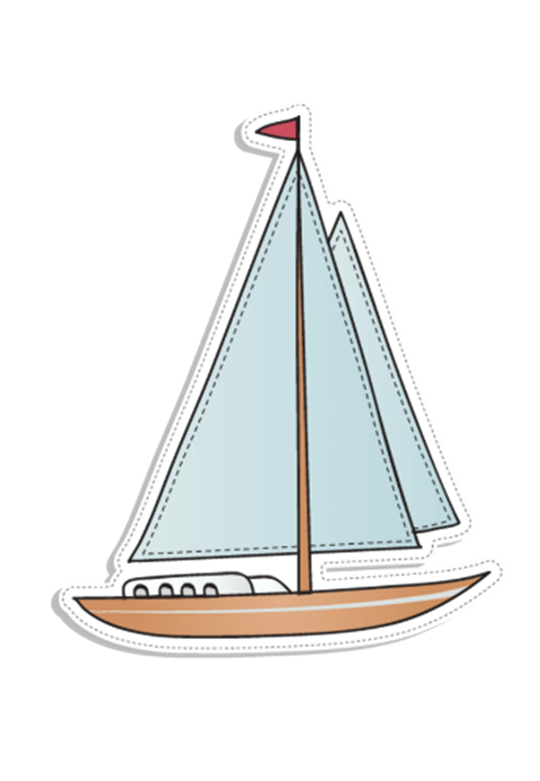 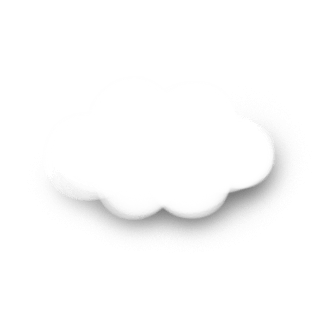 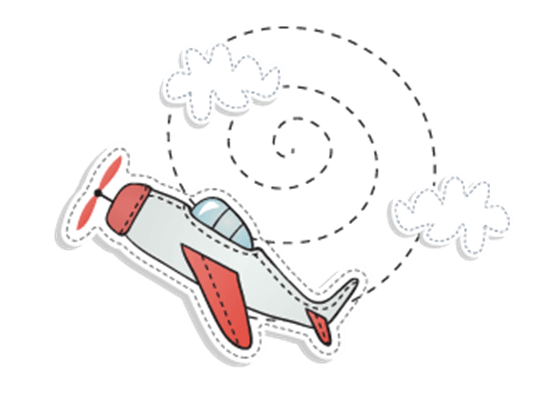 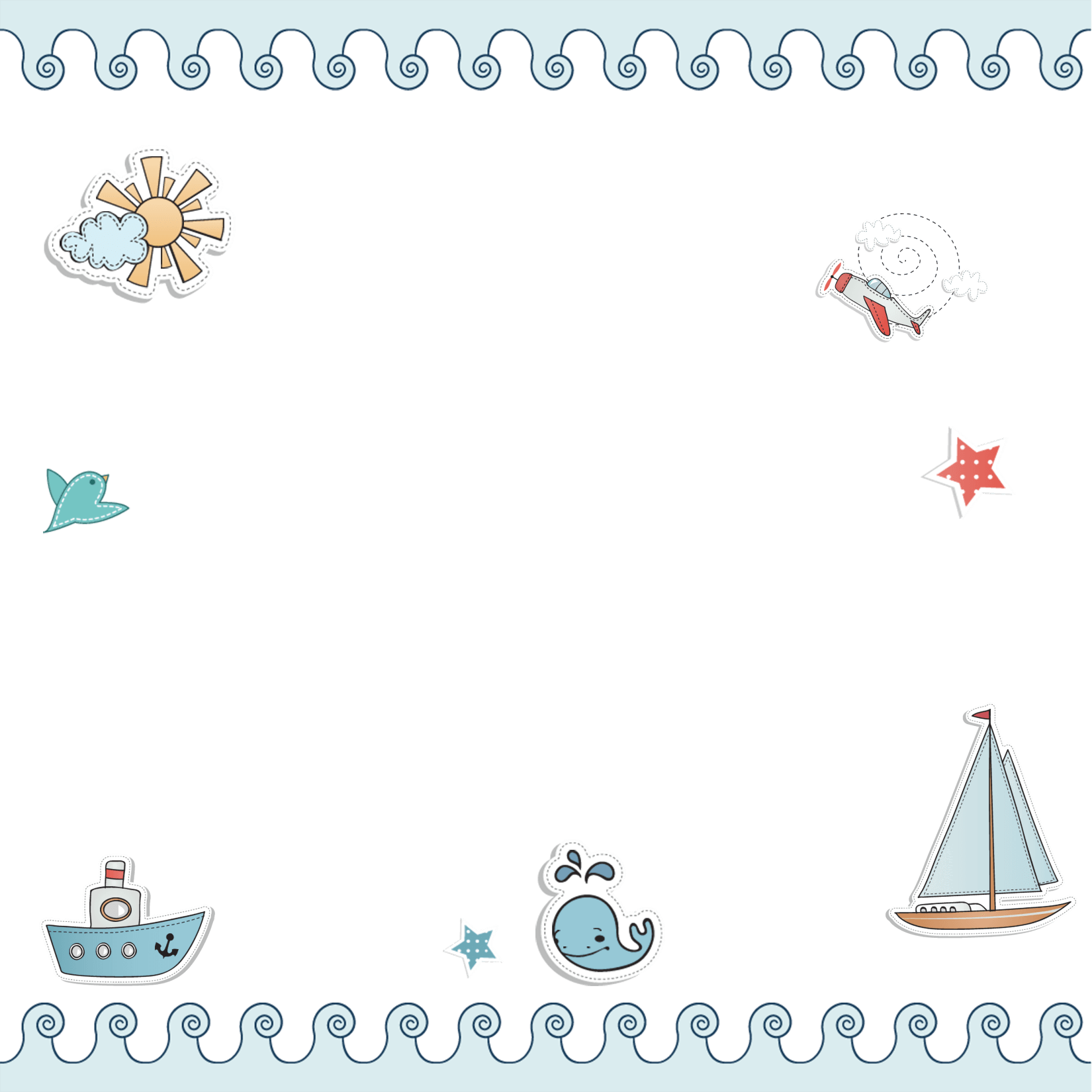 Bài tập 3
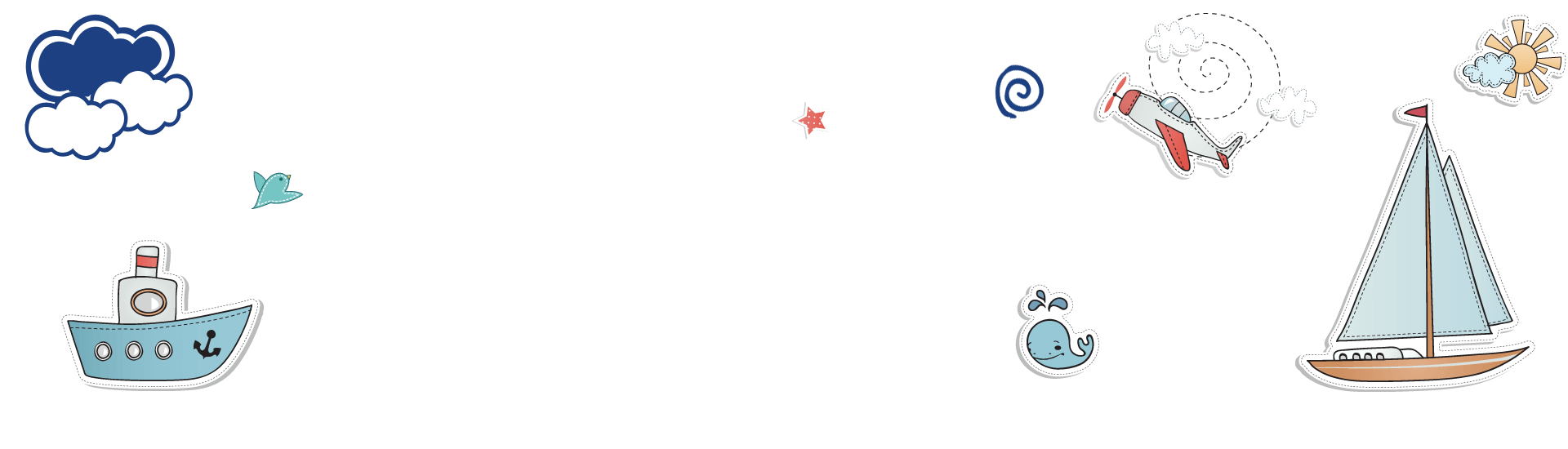 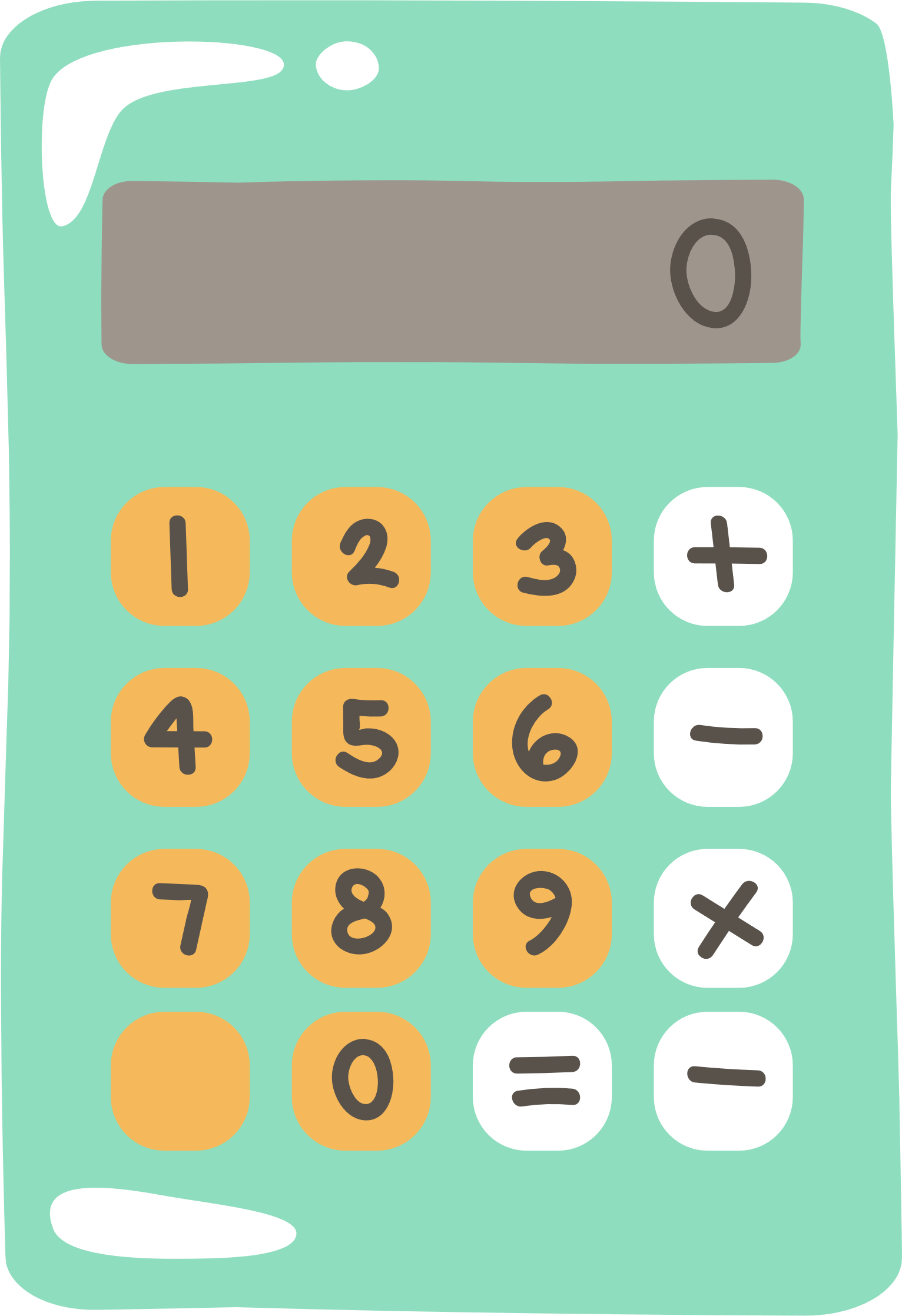 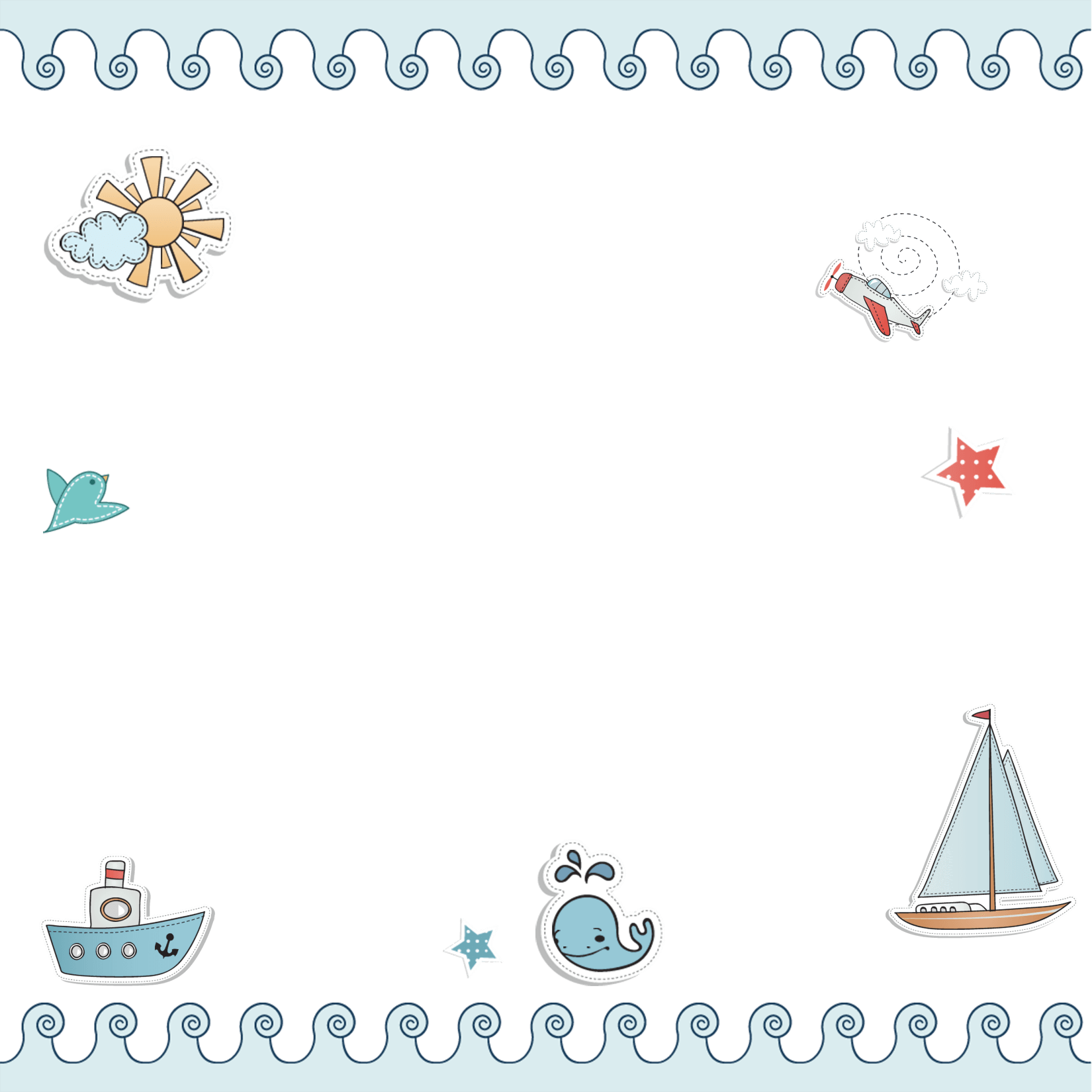 Biểu thức có chứa dấu ngoặc thì thực hiện các phép tính theo thứ tự trong ngoặc trước, ngoài ngoặc sau.
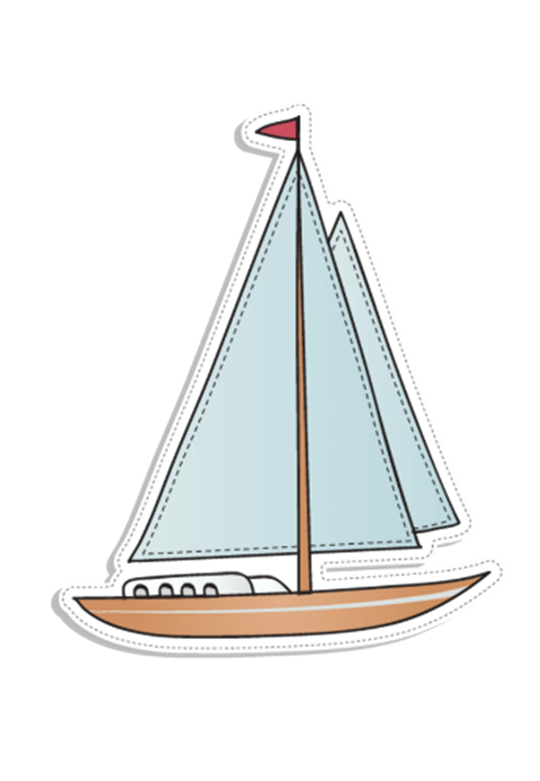 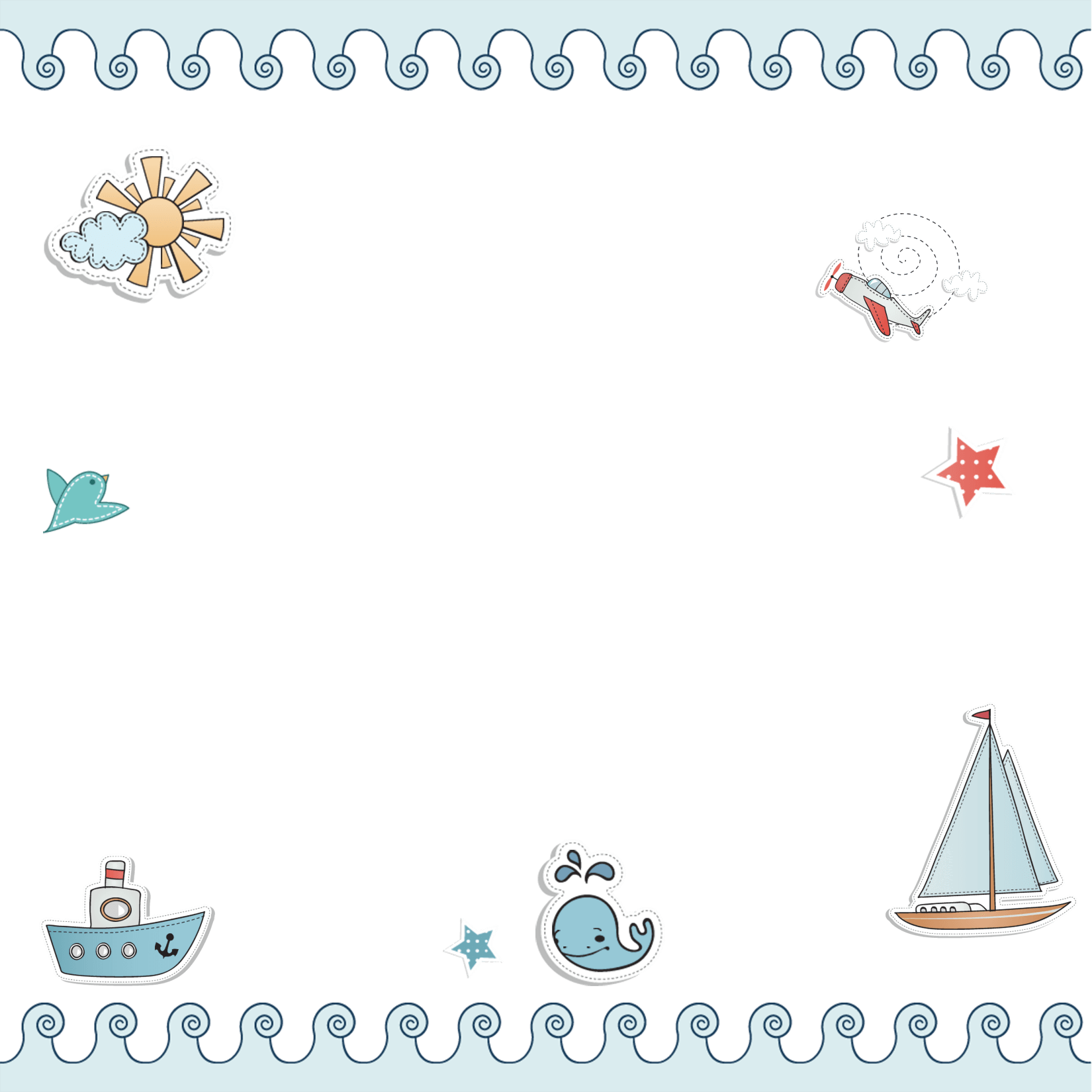 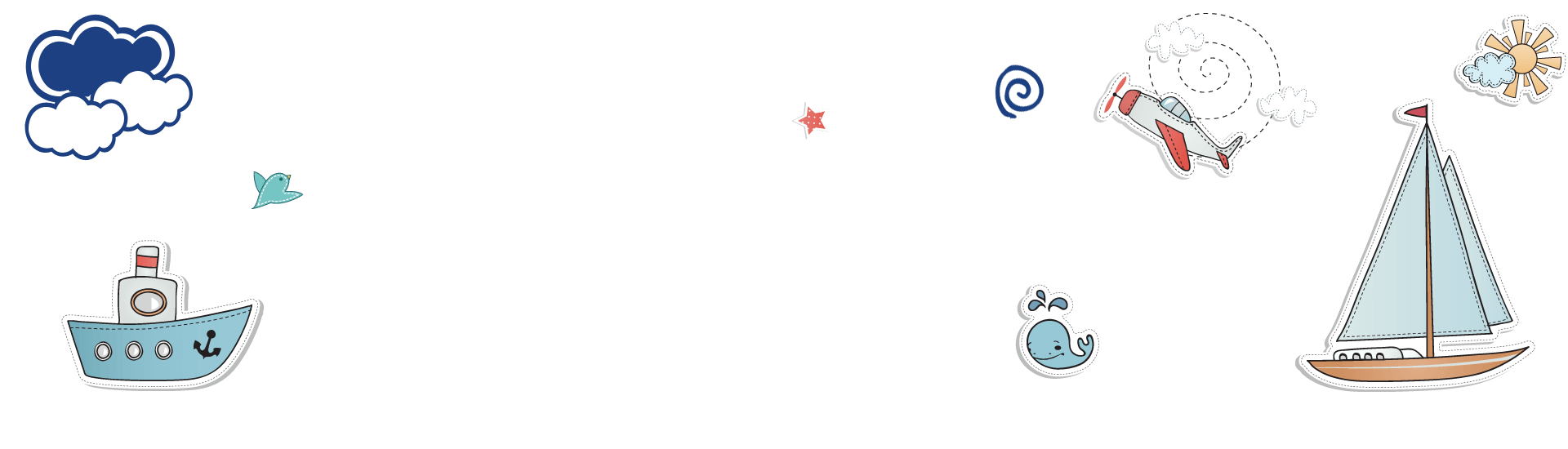 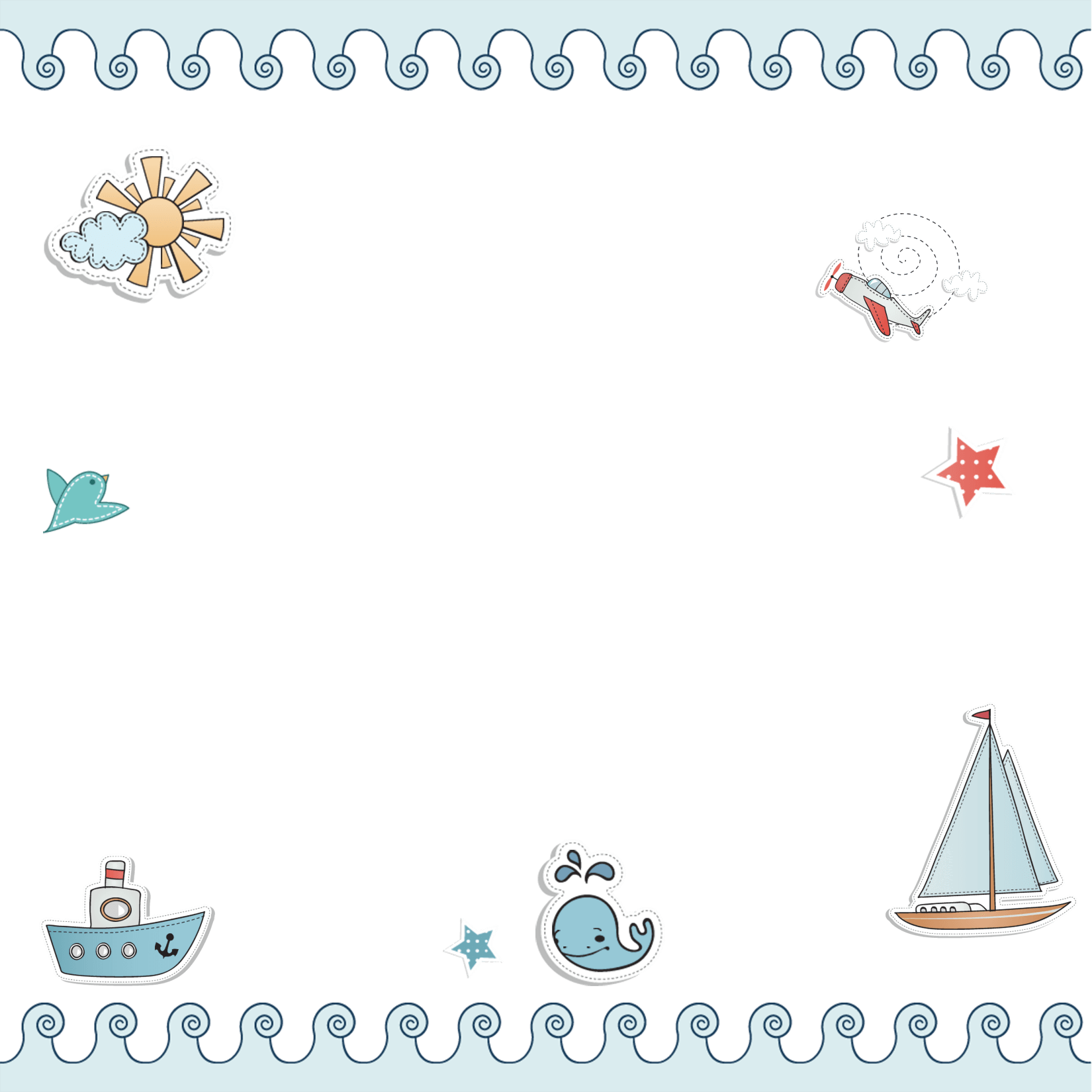 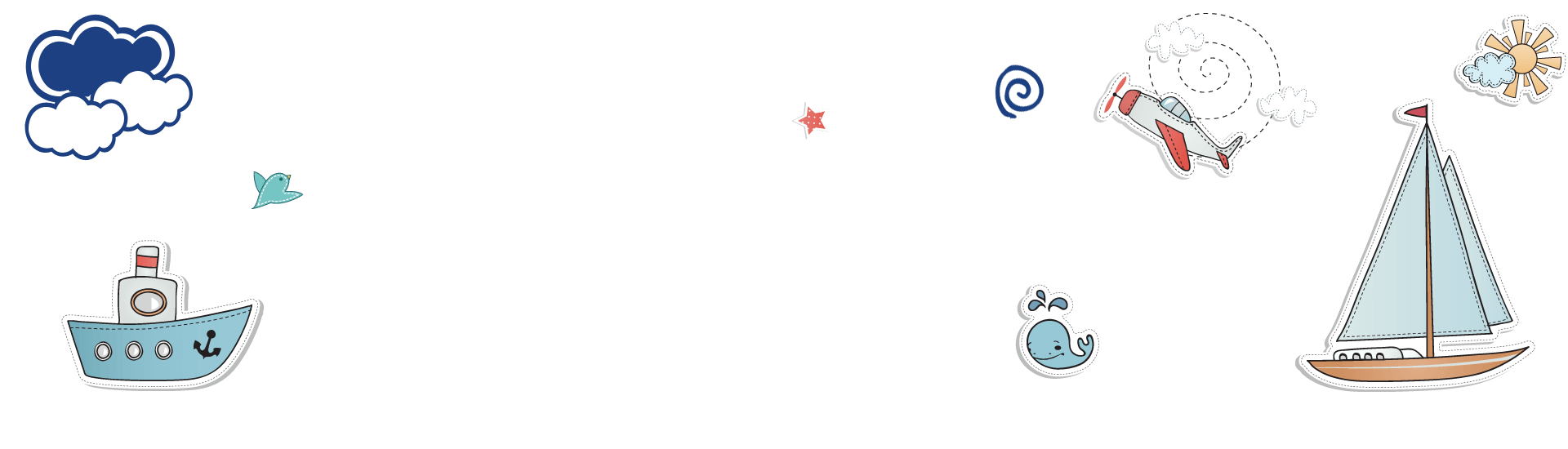 Bài giải
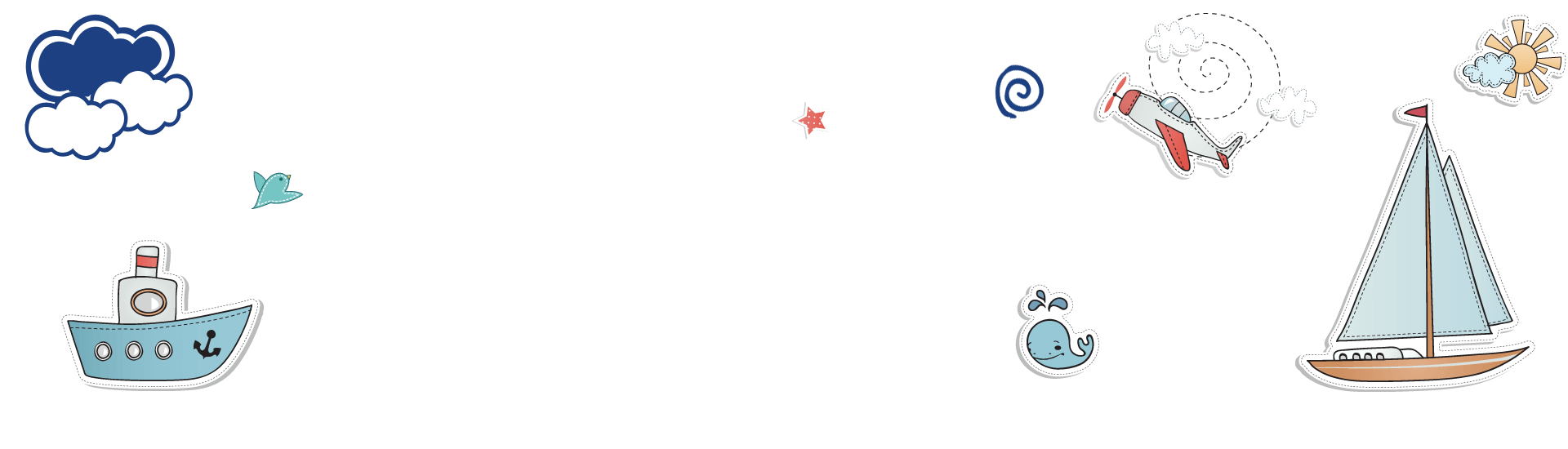 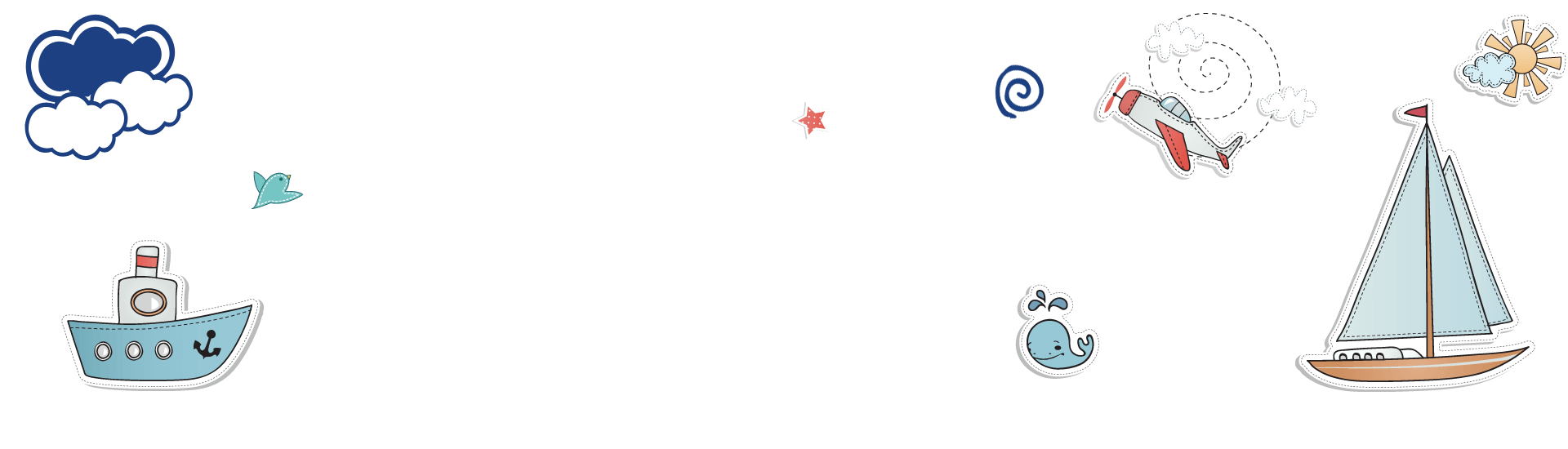 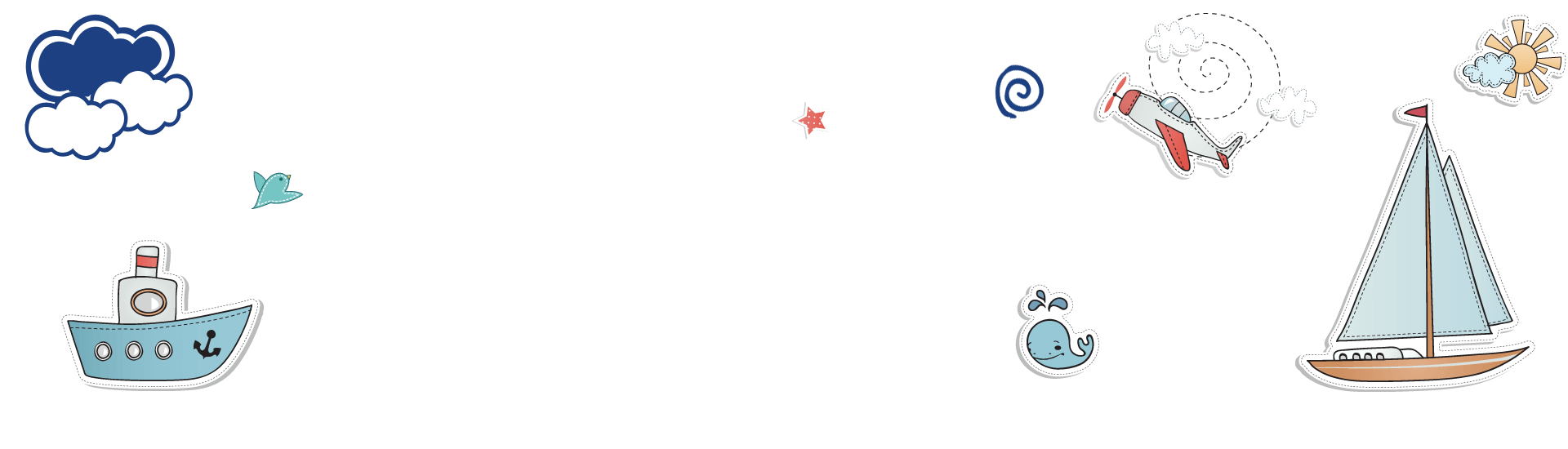 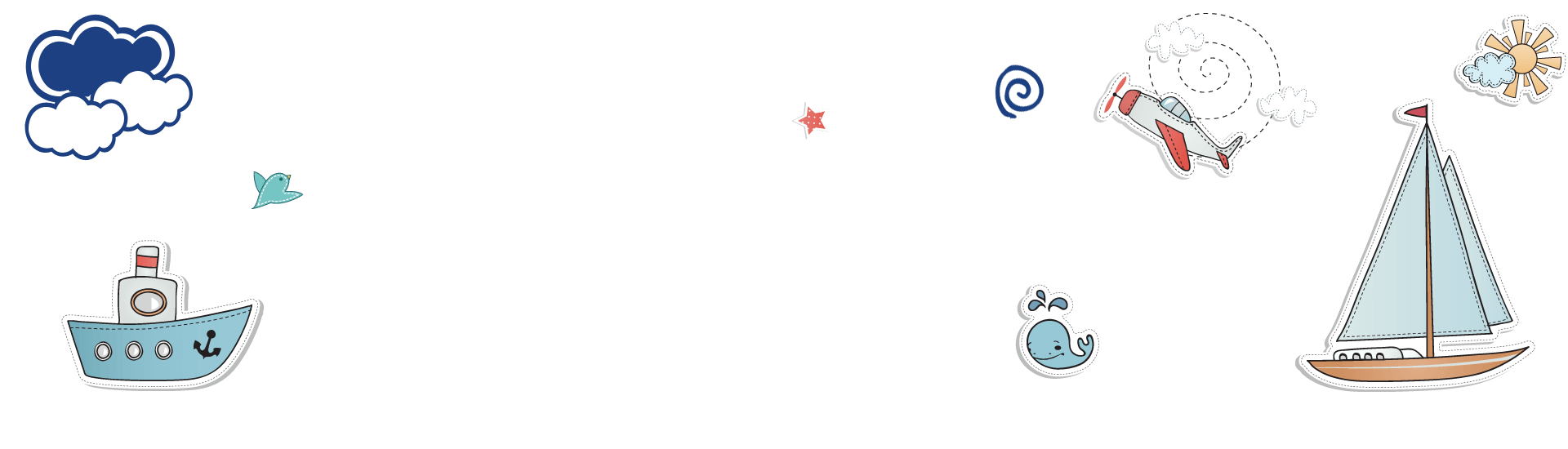 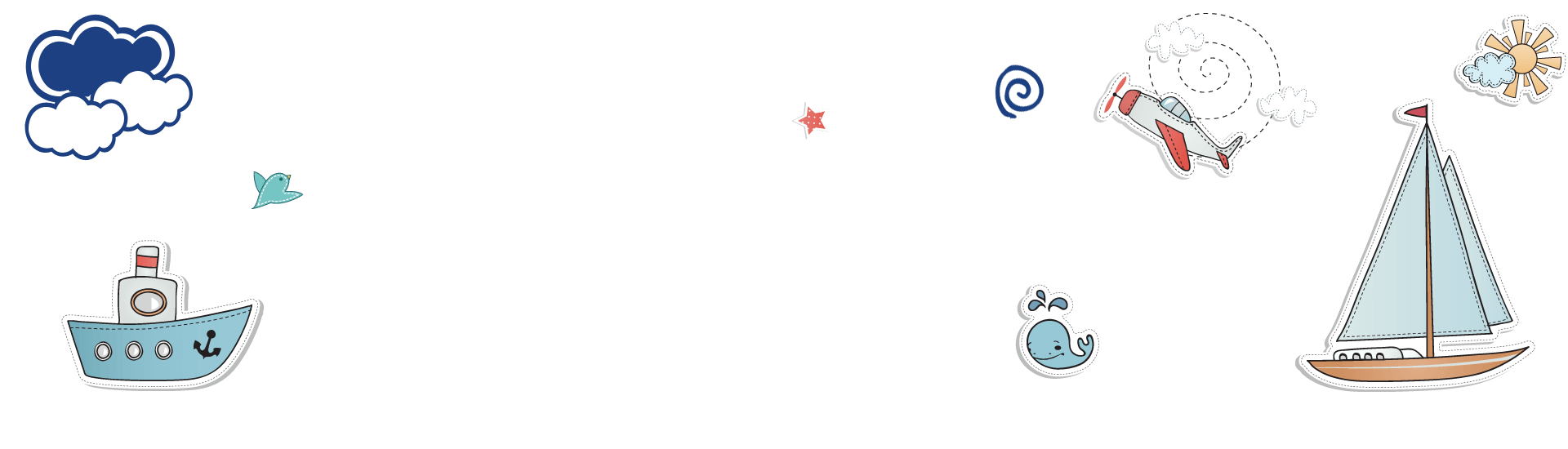 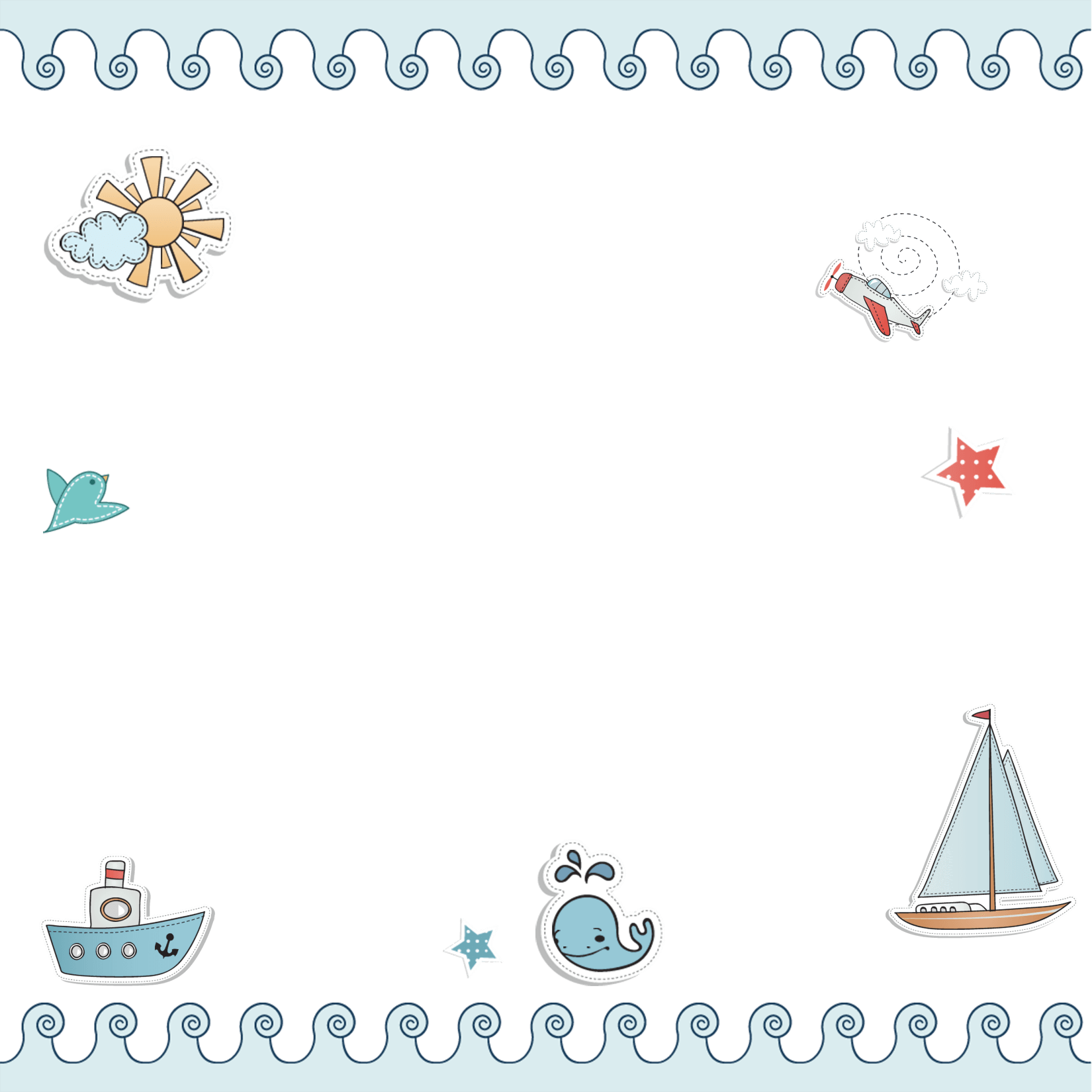 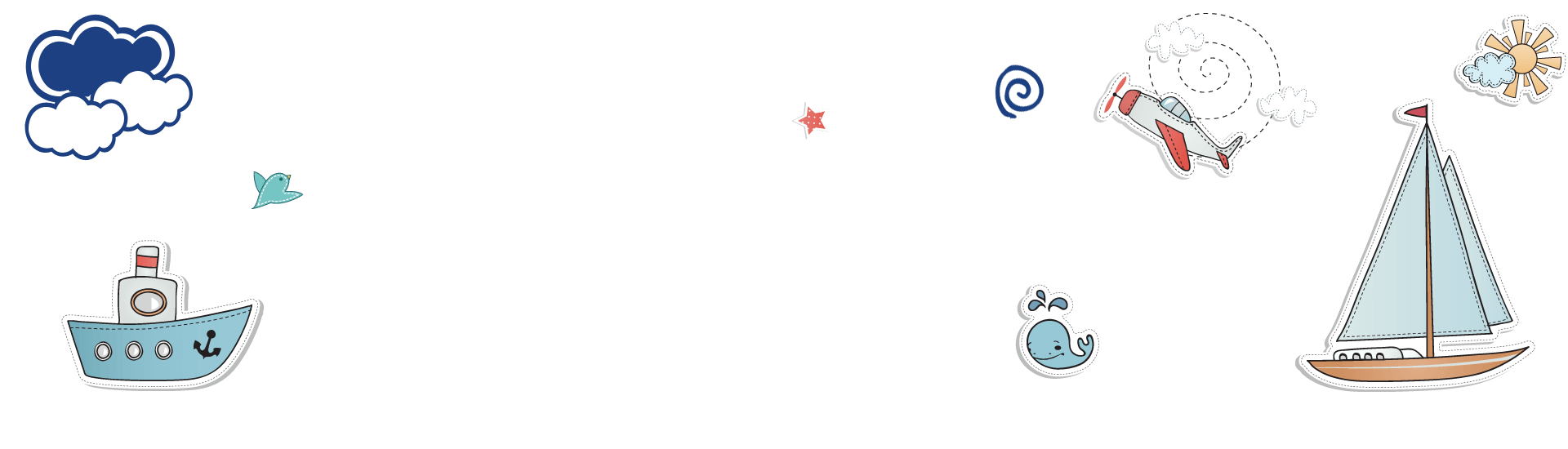 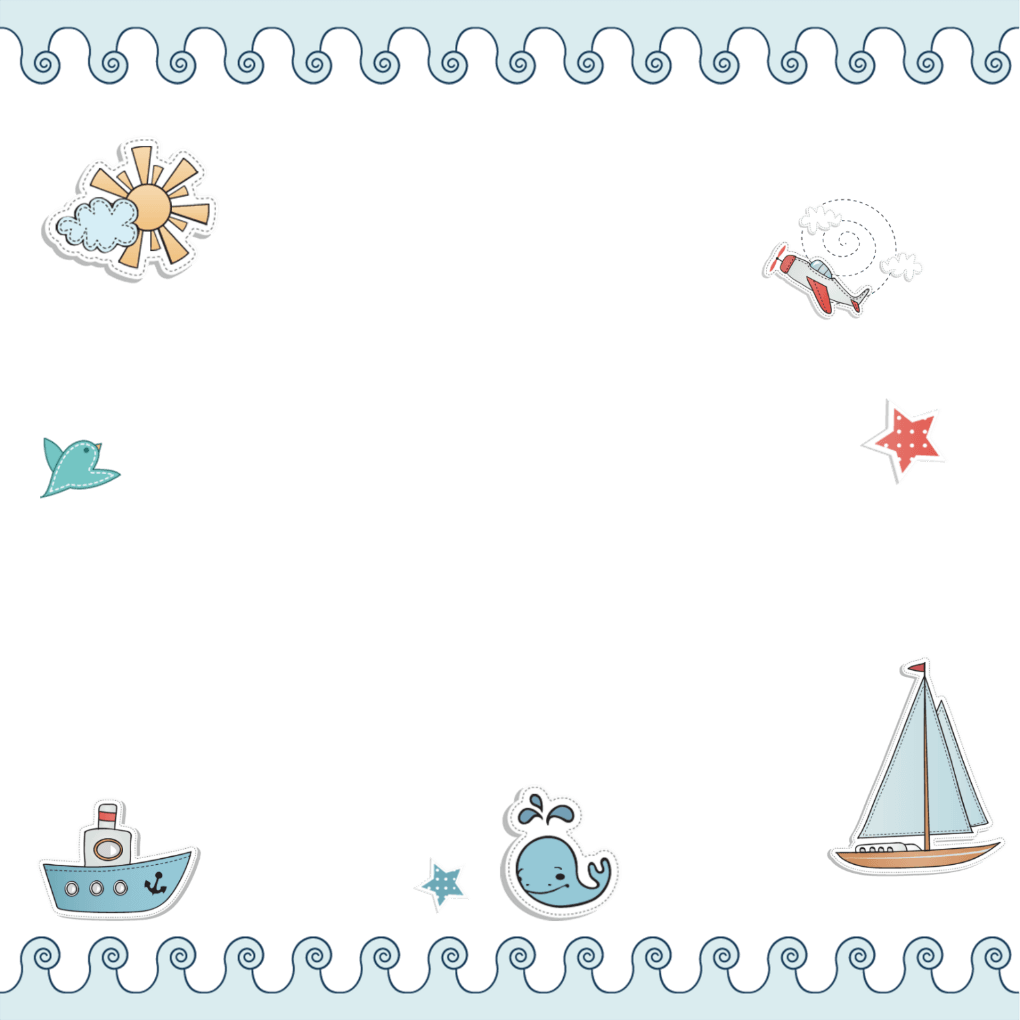 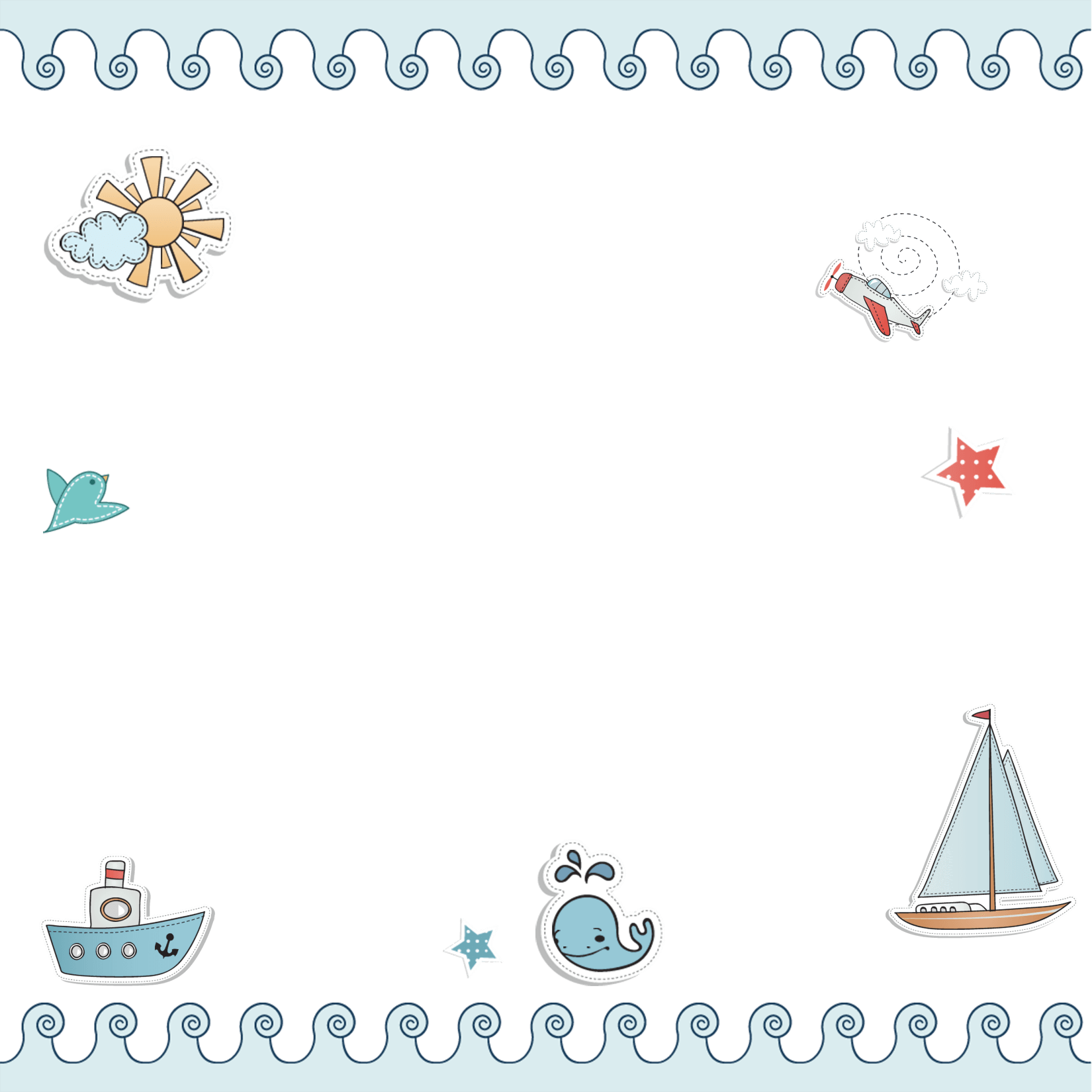 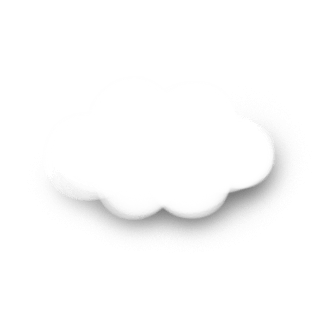 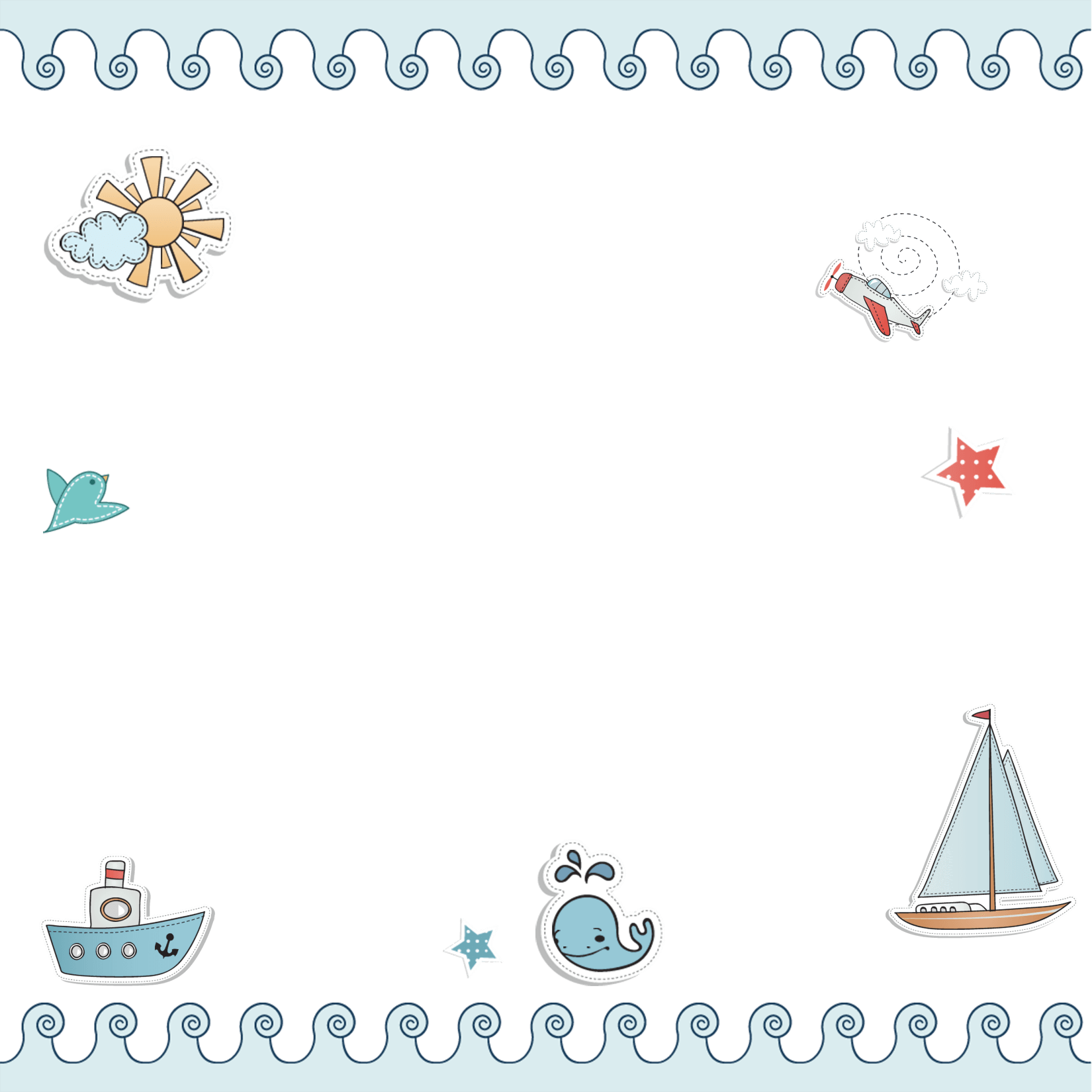 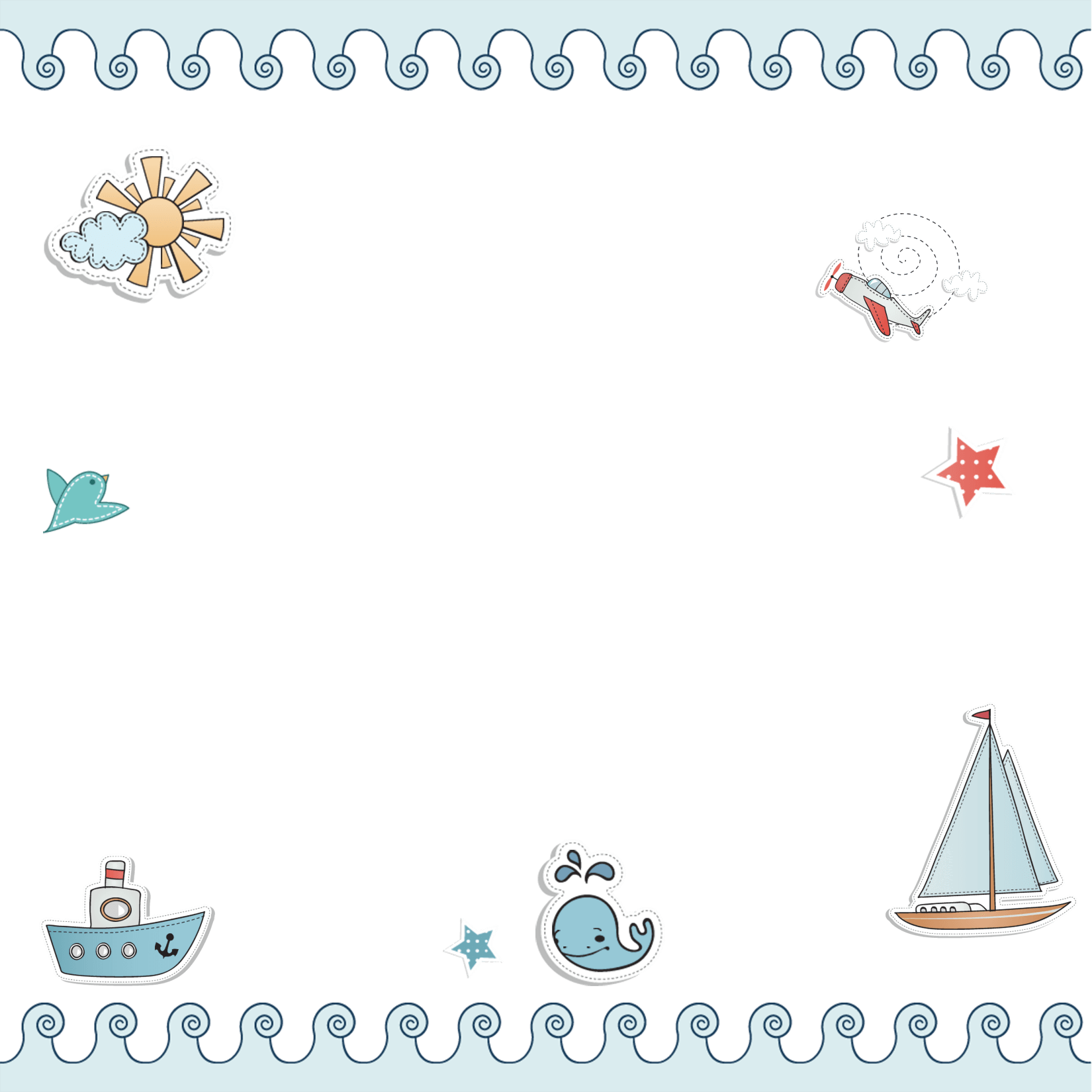 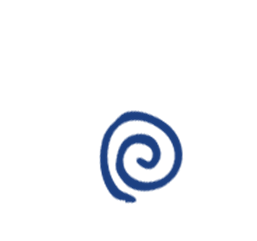 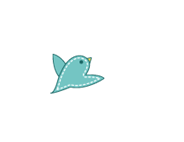 Bài tập 4
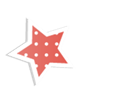 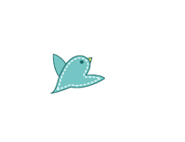 â
Việt mua 1 quyển truyện thiếu nhi và 2 cái bút. Giá 1 quyển truyện thiếu nhi là 18 000 đồng, giá 1 cái bút là 8 500 đồng. Hỏi Việt phải trả người bán hàng bao nhiêu tiền?
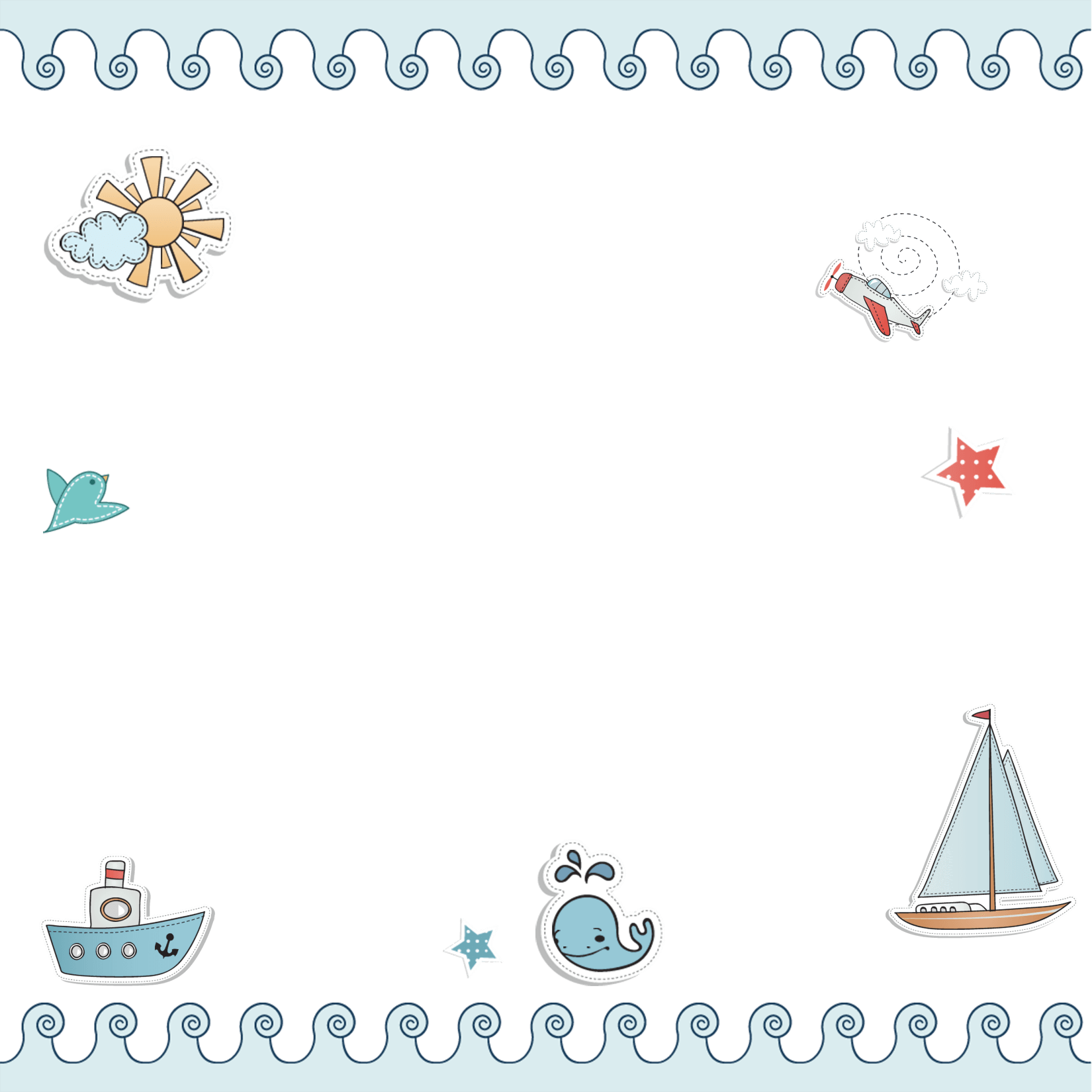 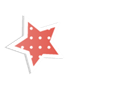 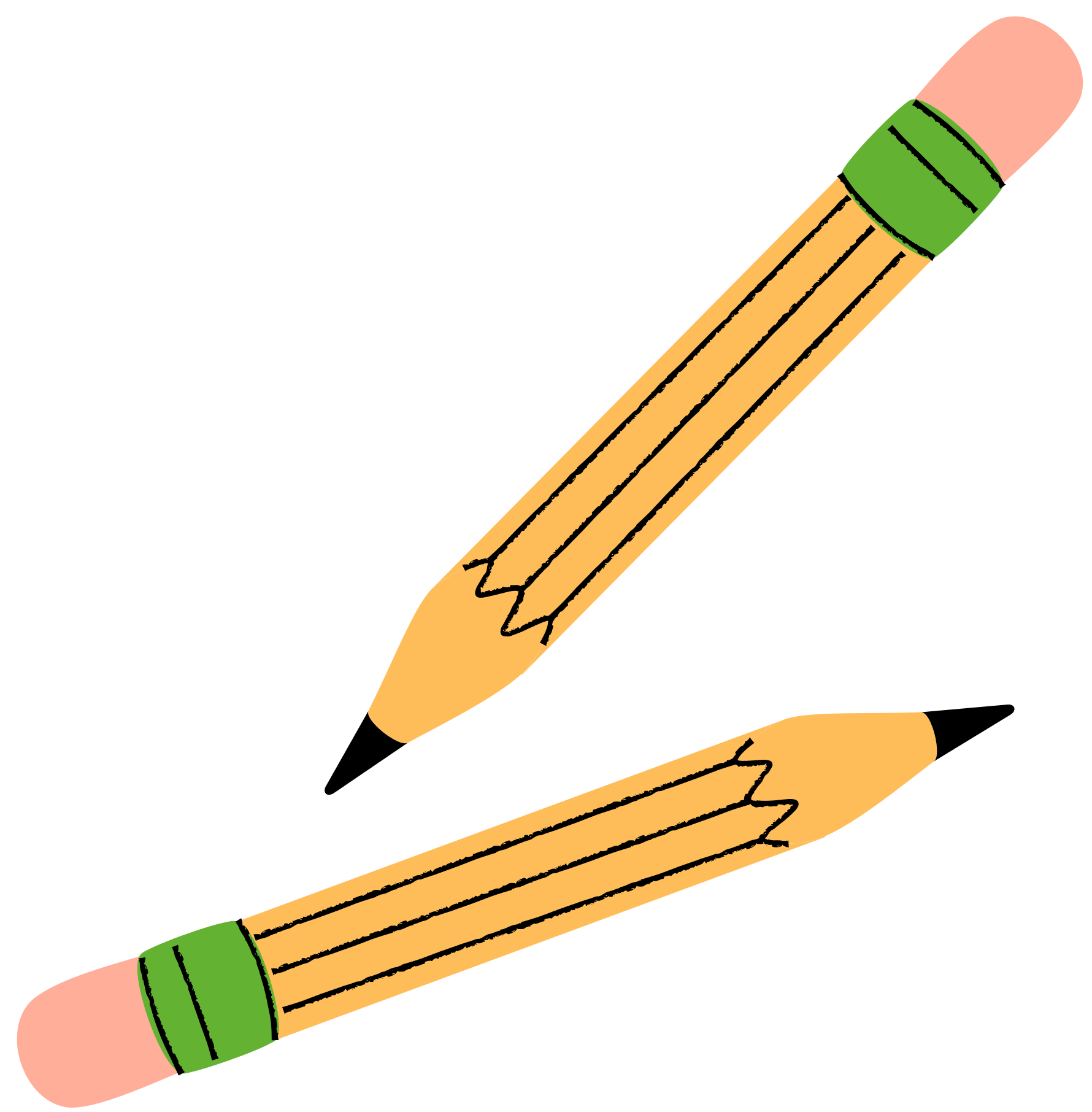 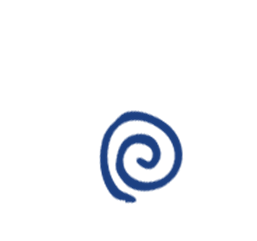 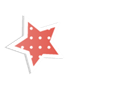 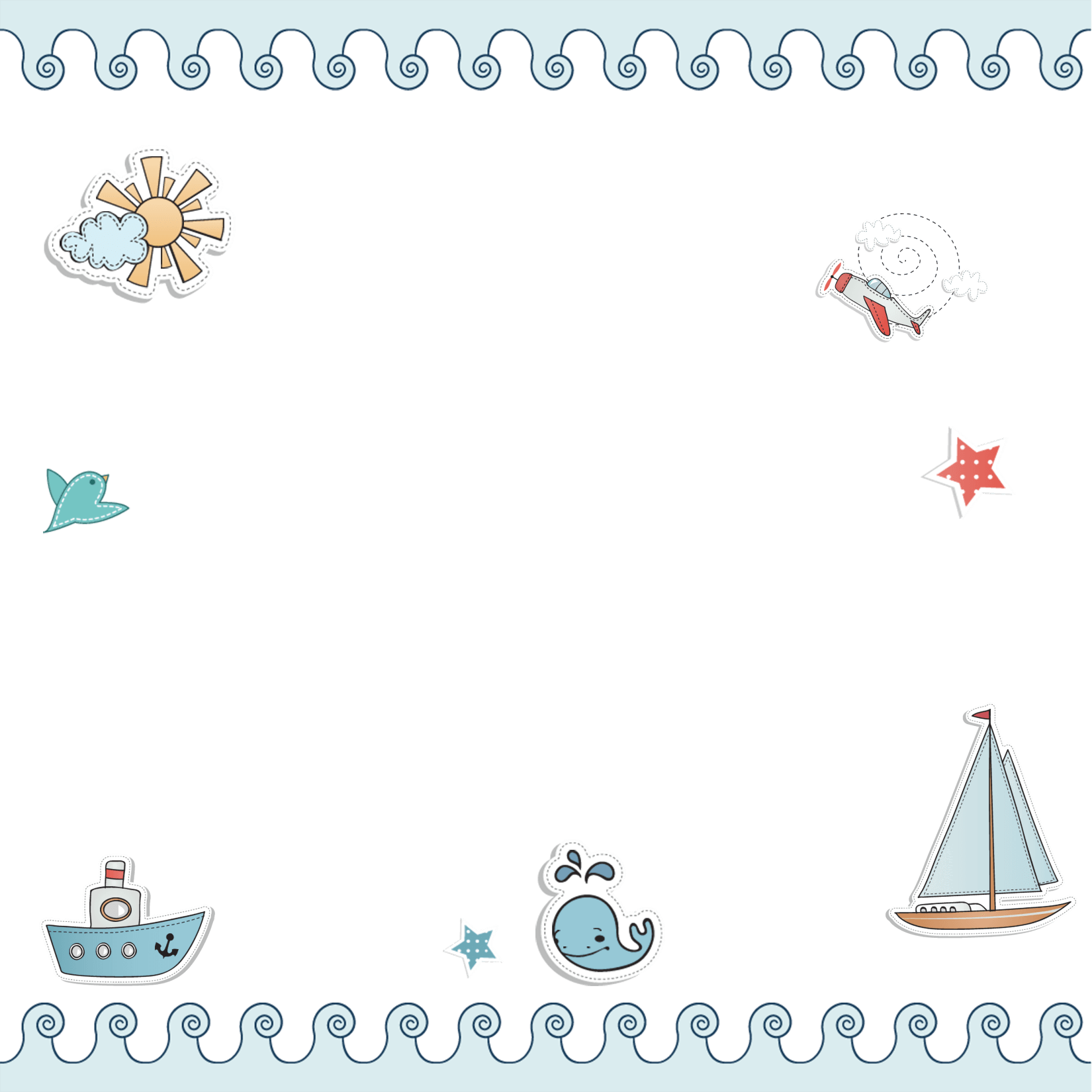 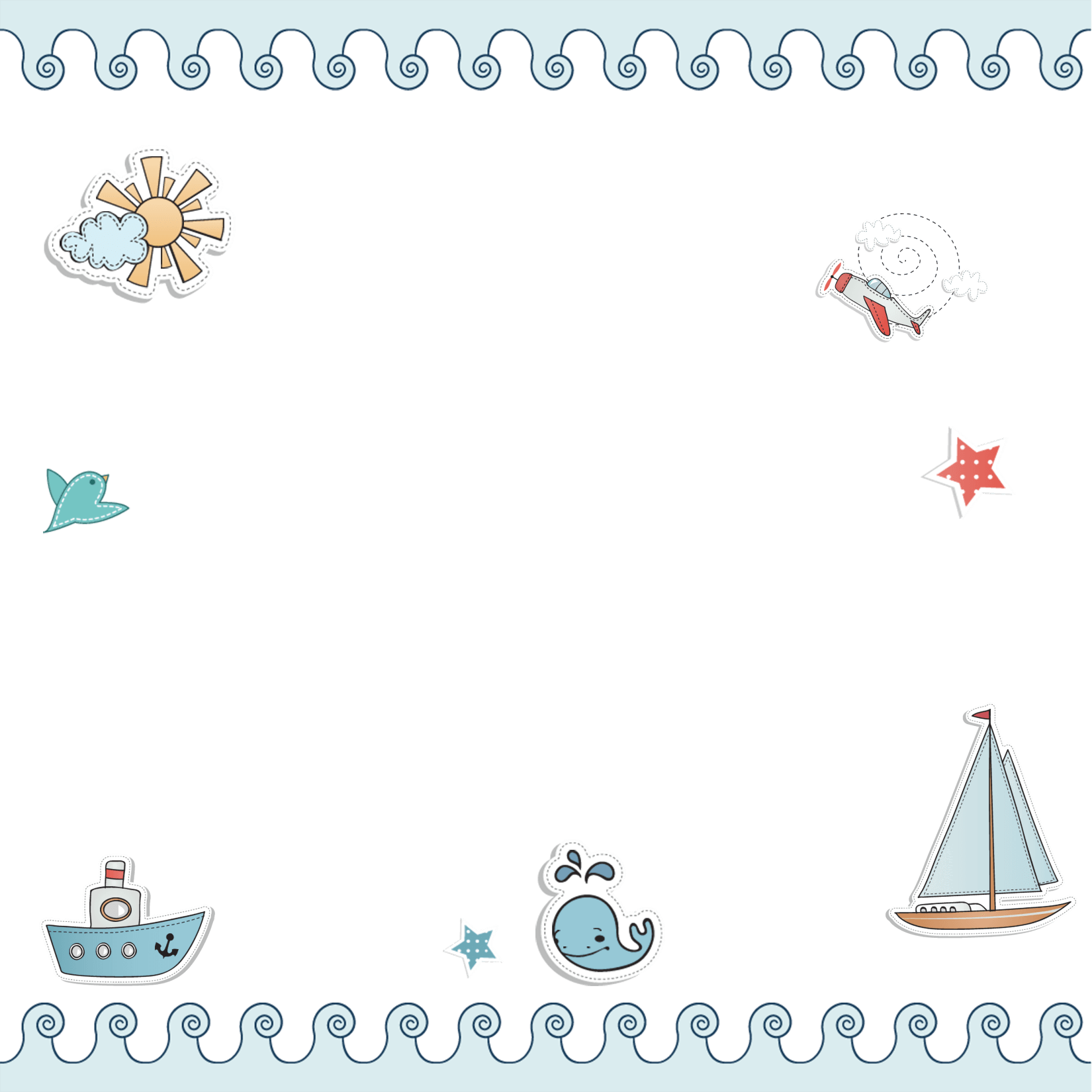 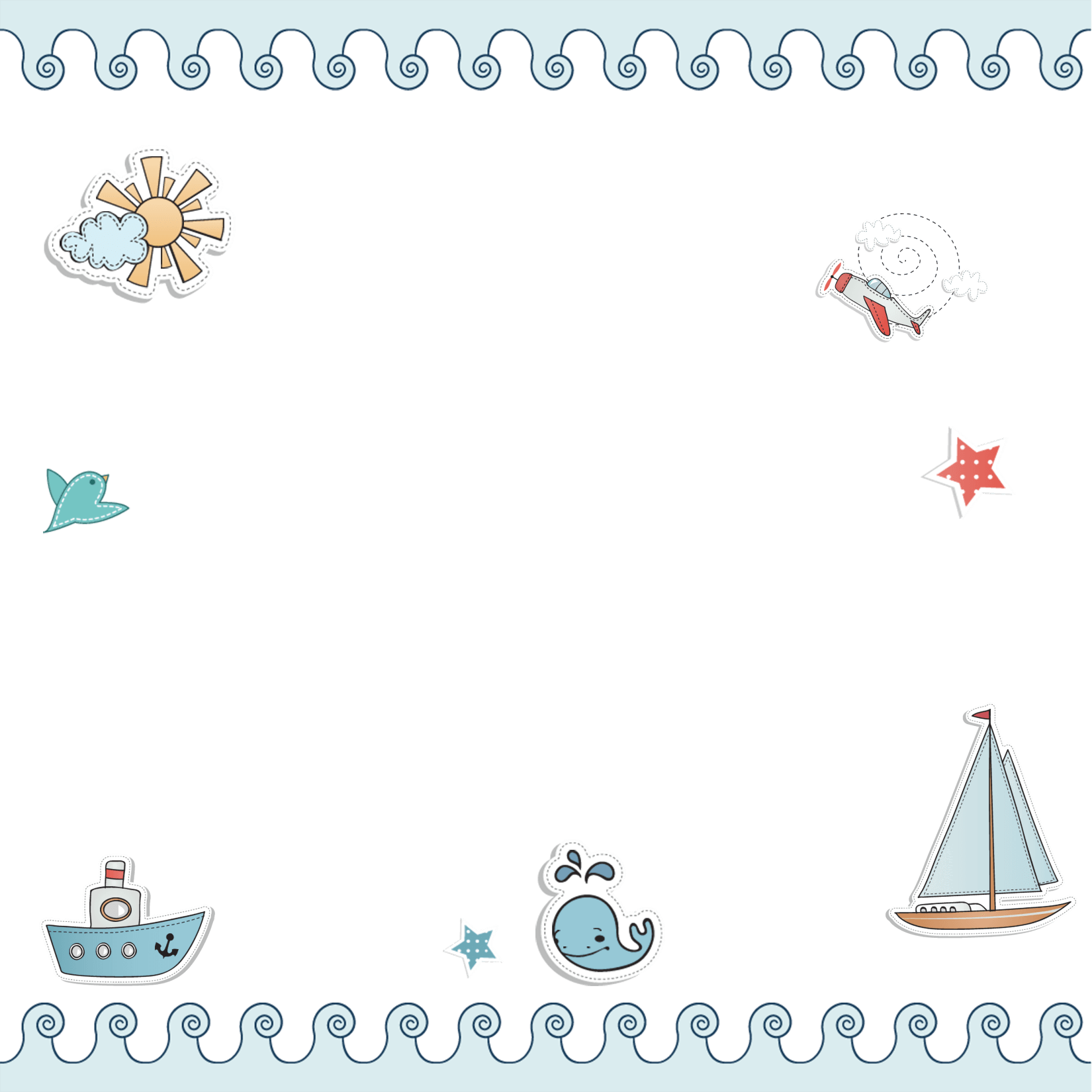 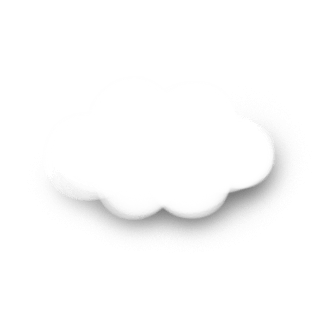 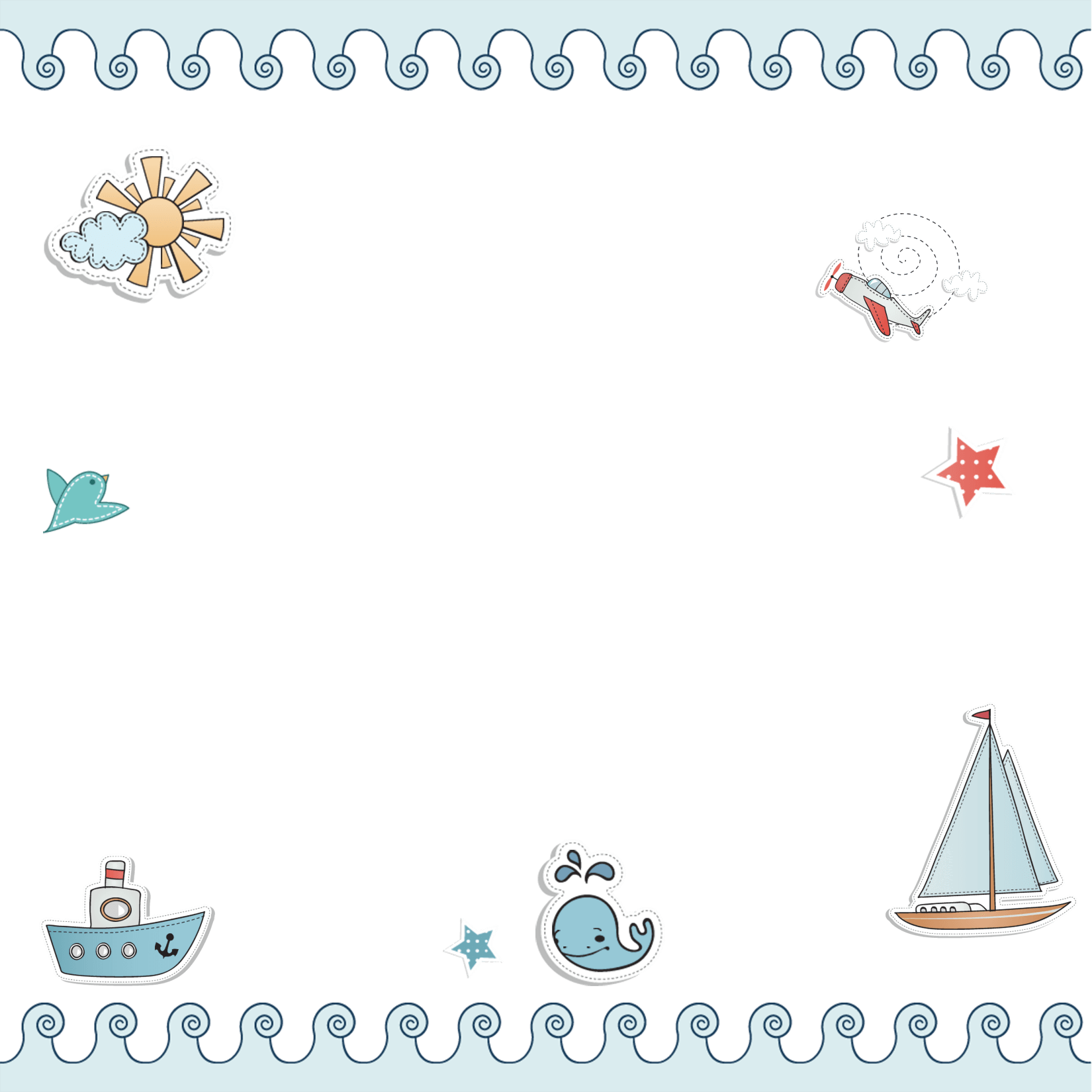 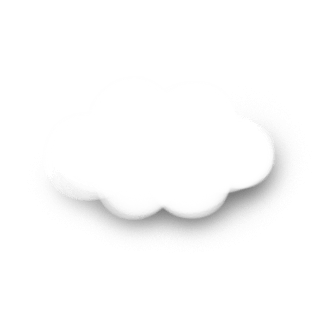 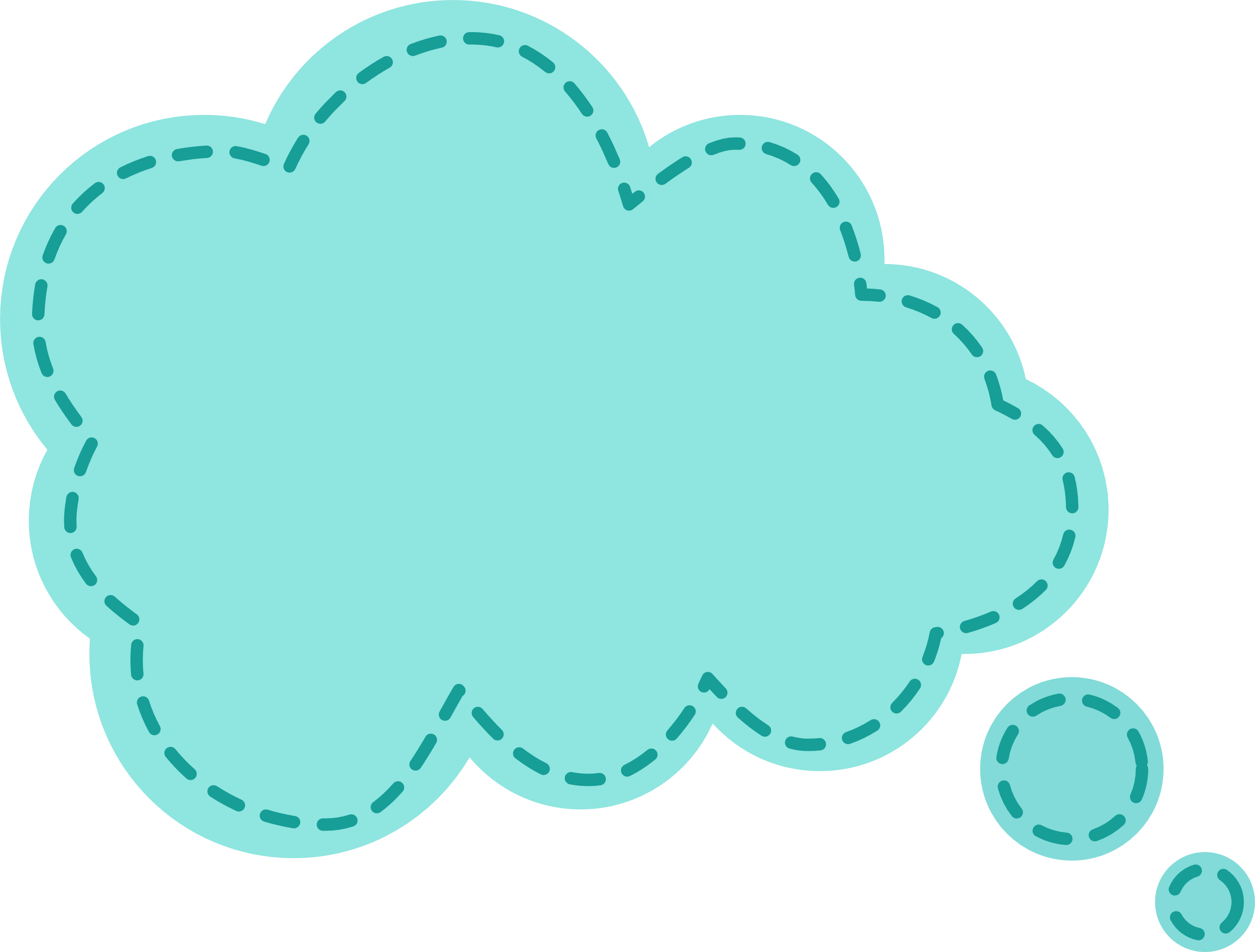 Bài cho biết gì? 
Bài yêu cầu làm gì?
Đầu tiên cần làm gì?
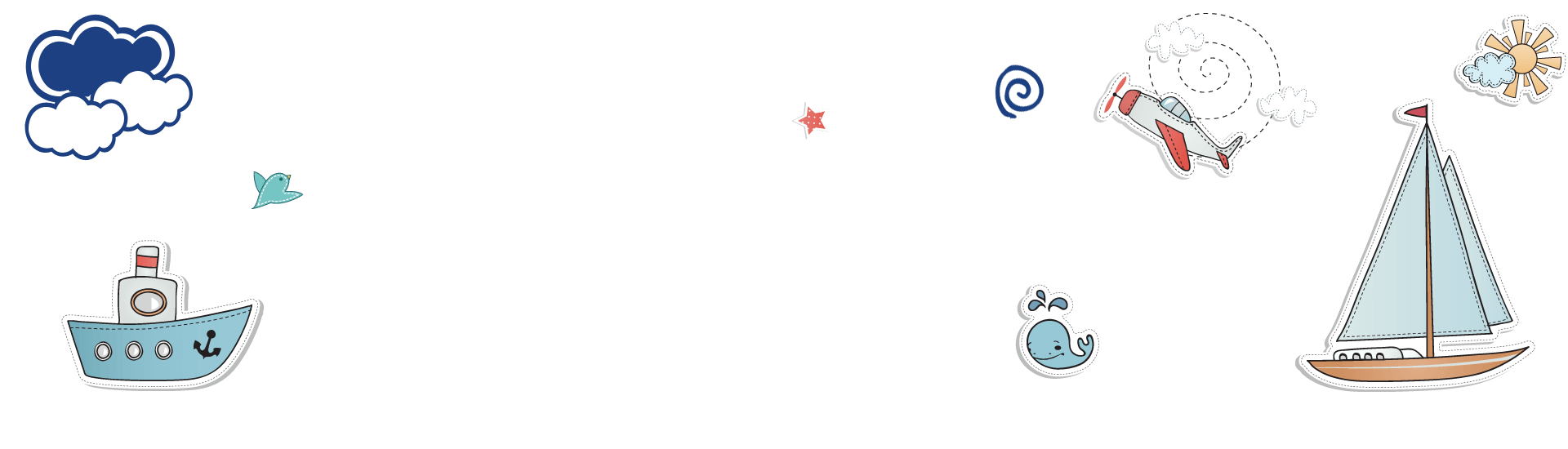 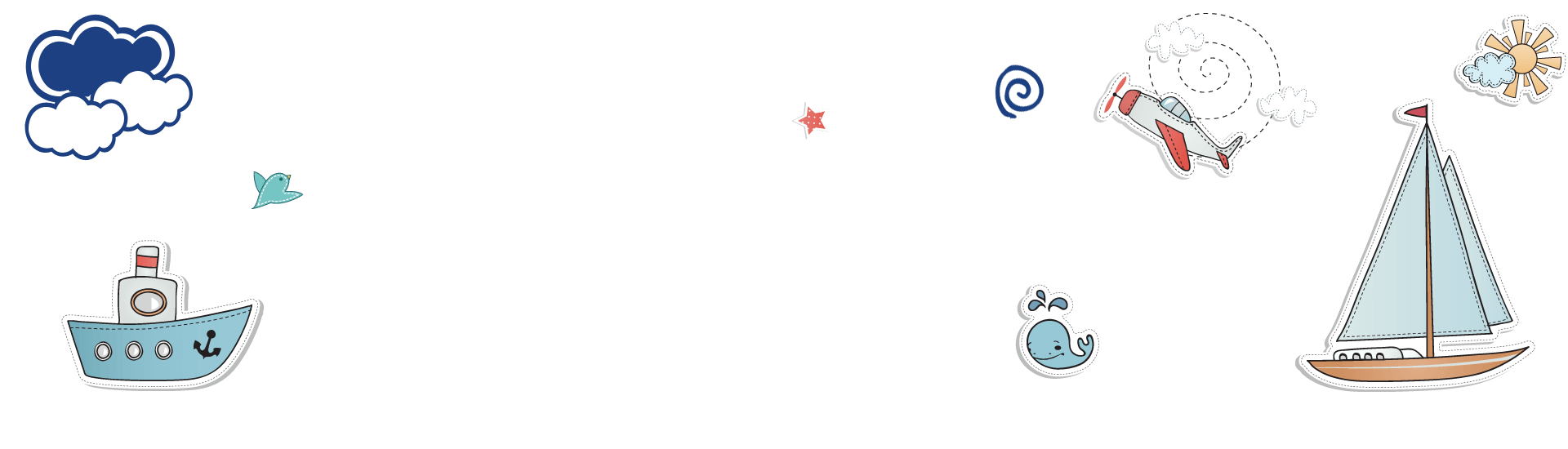 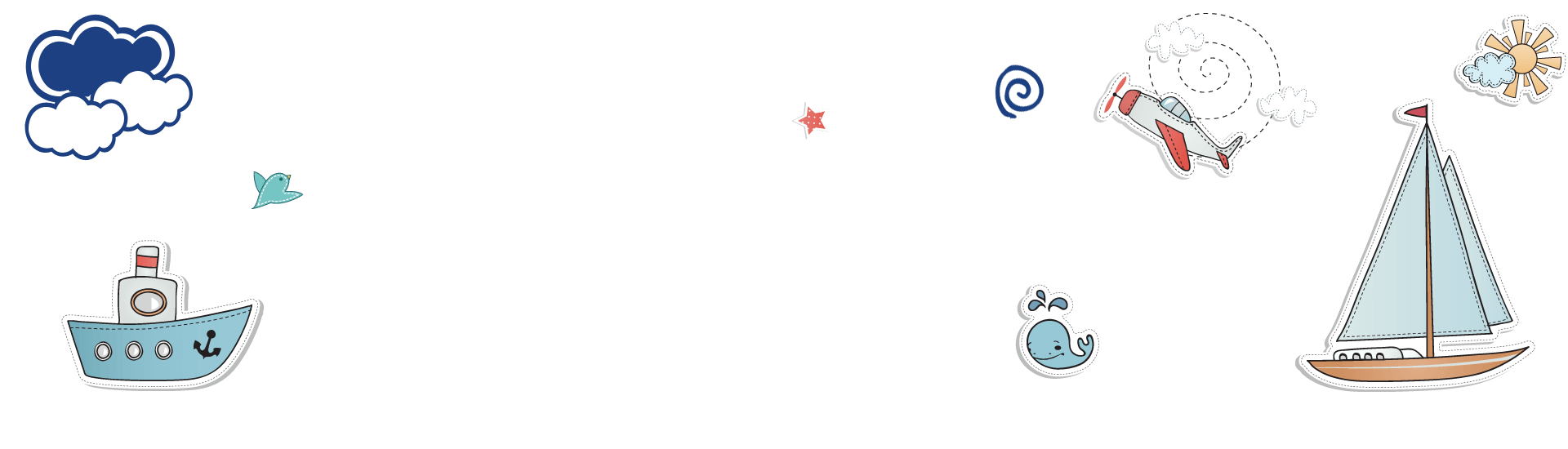 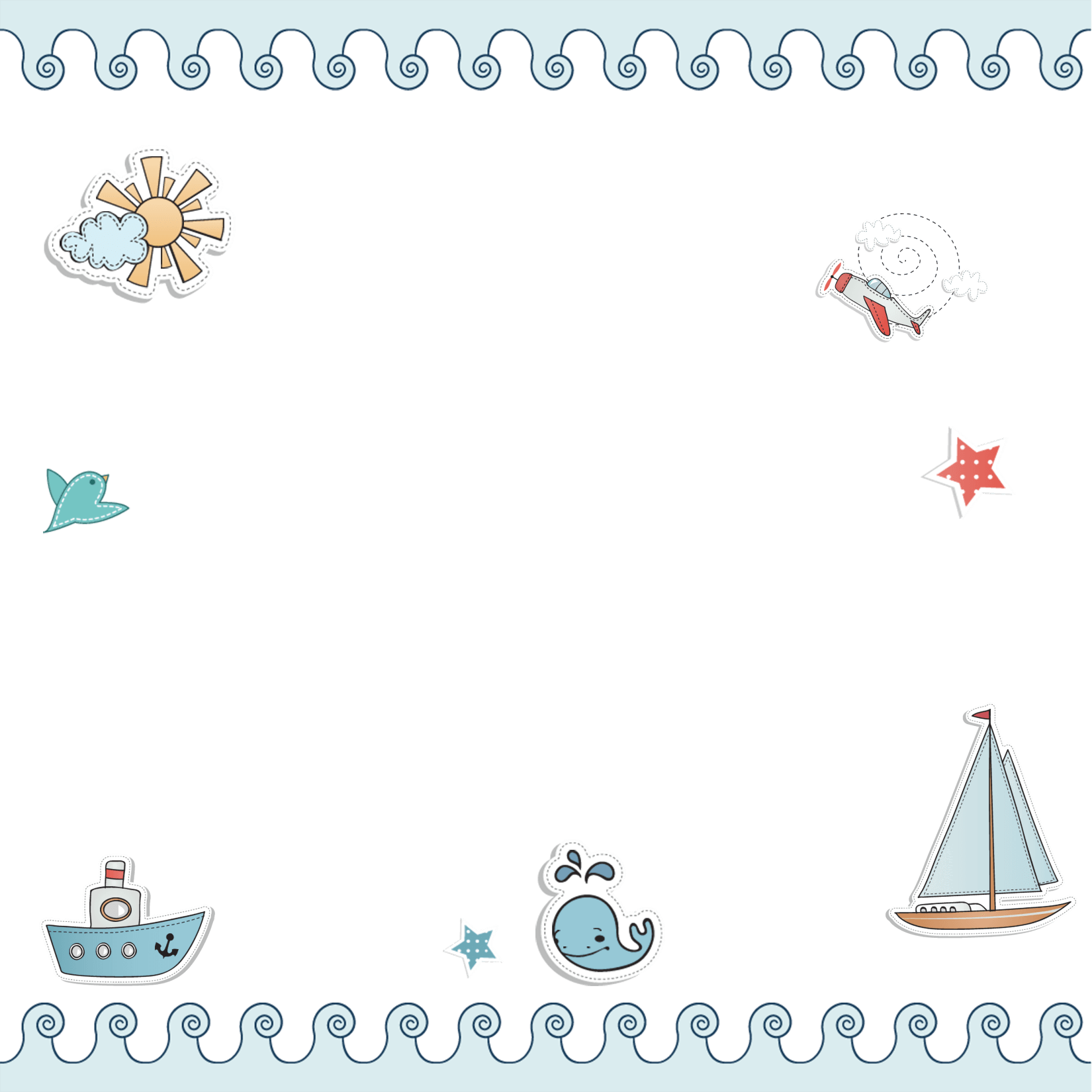 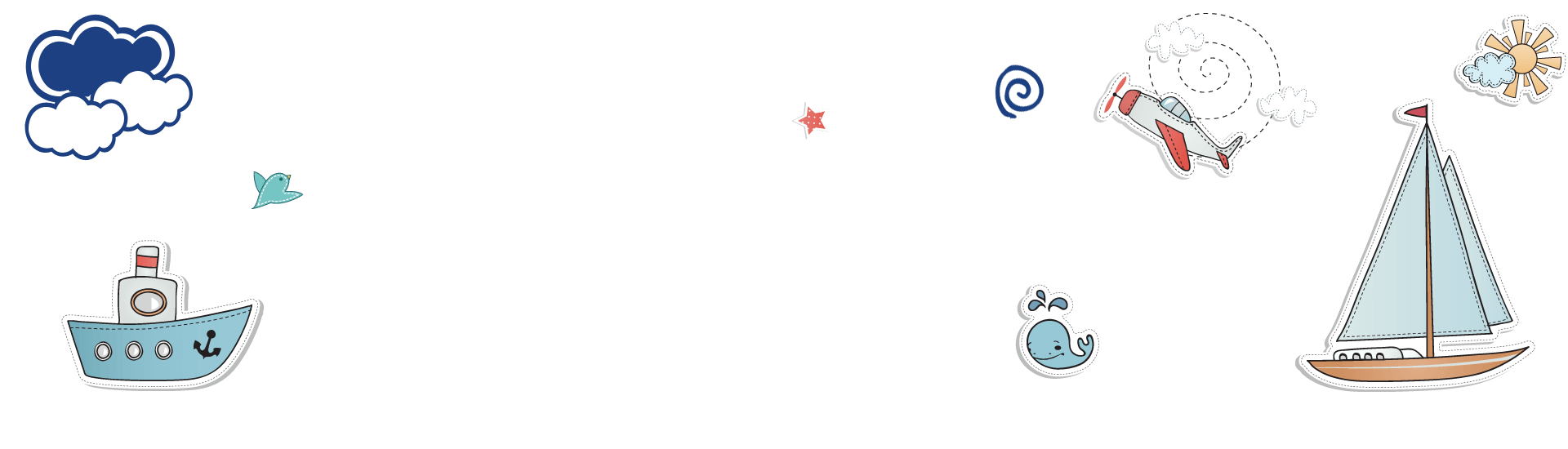 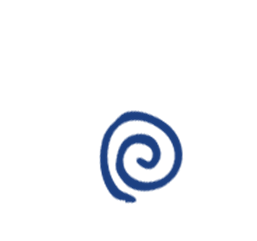 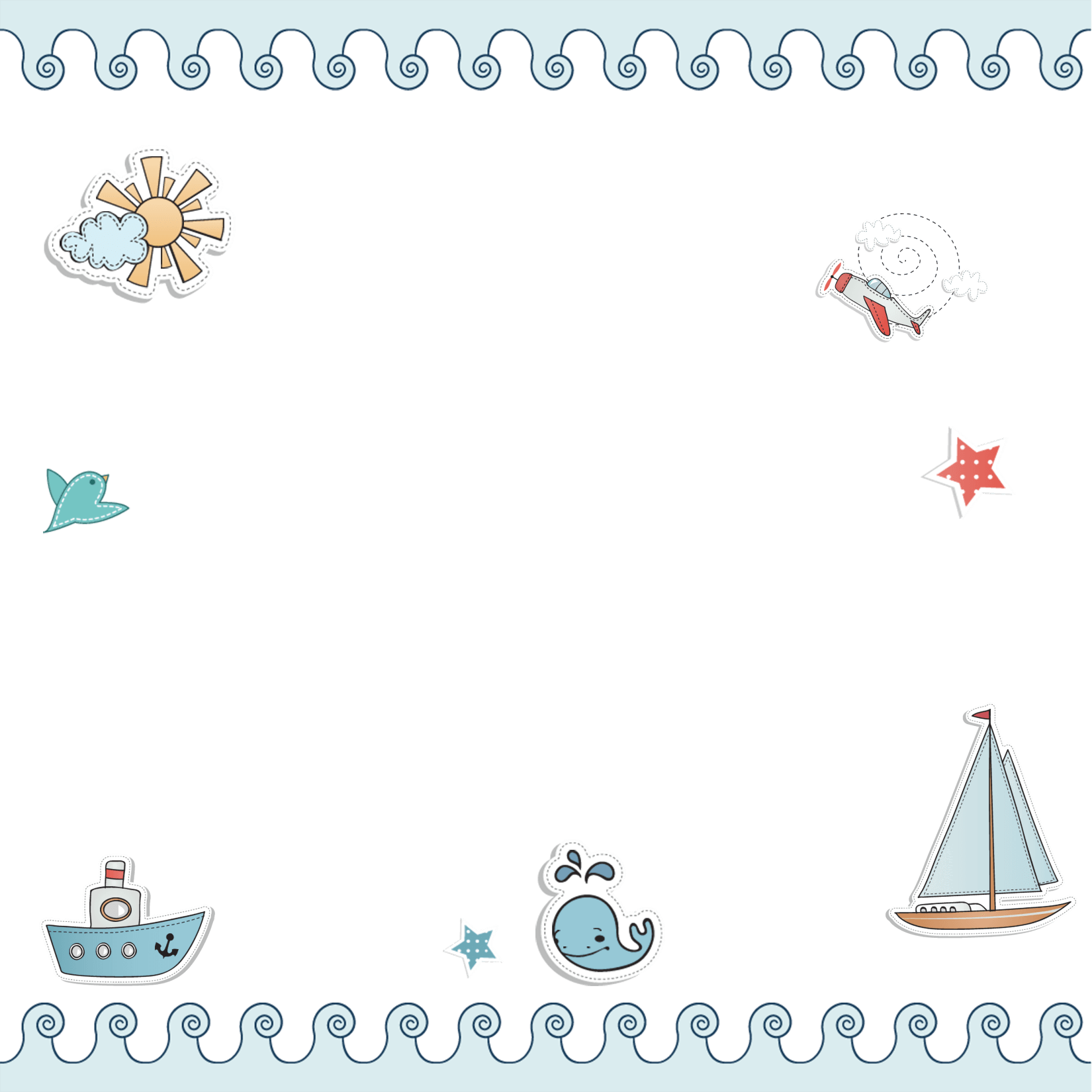 Tóm tắt
1 quyển truyện: 18 000 đồng
1 cái bút: 8 500 đồng
1 quyển truyện : .?. đồng
1 cái bút: .?. đồng
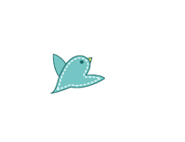 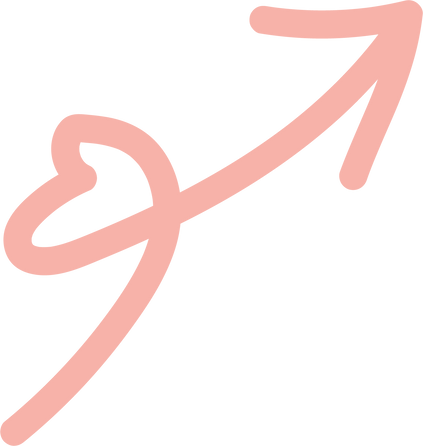 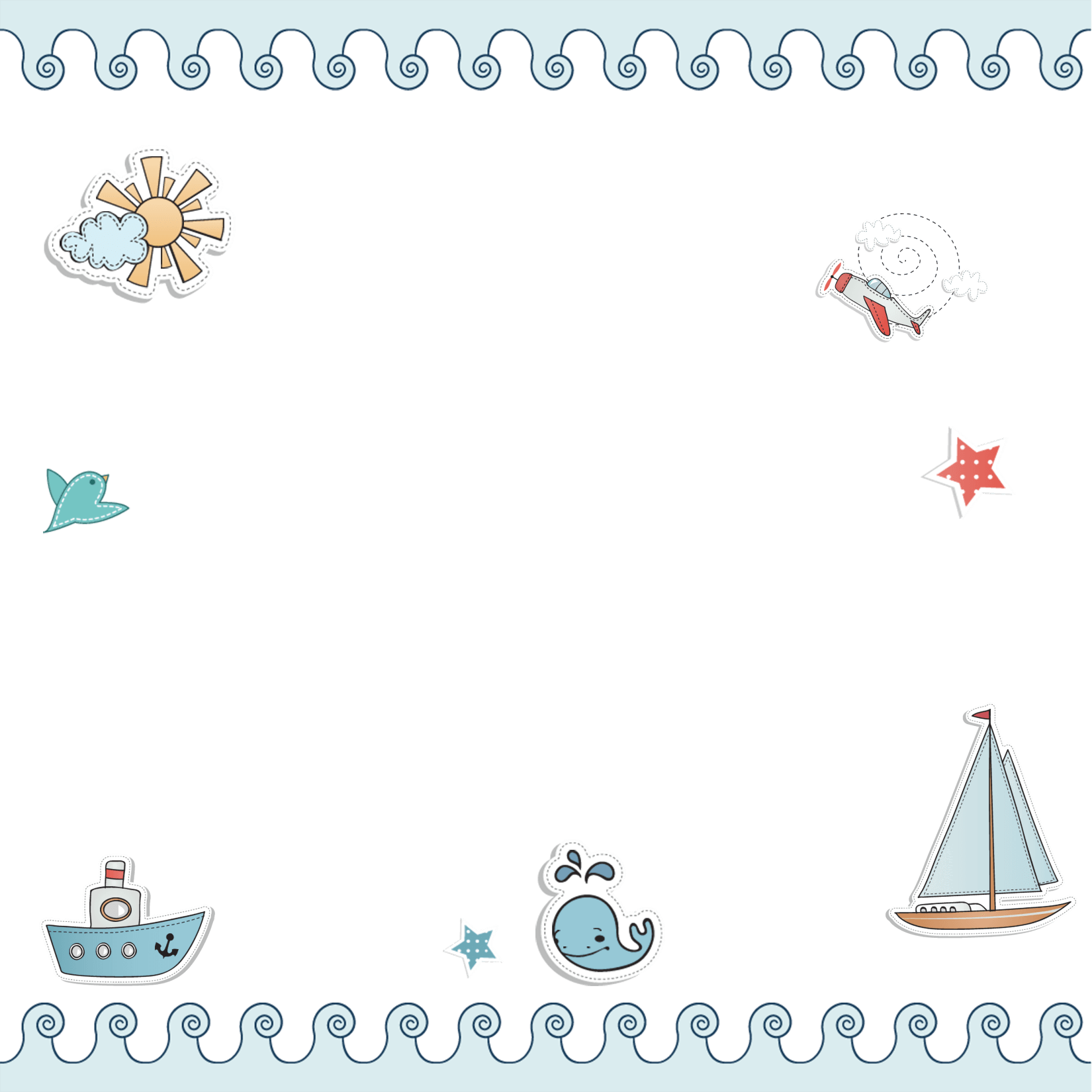 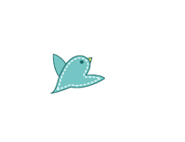 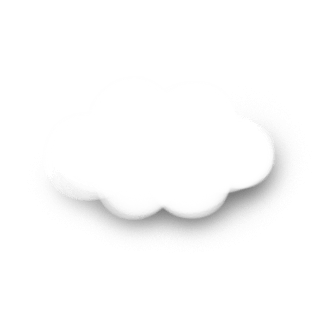 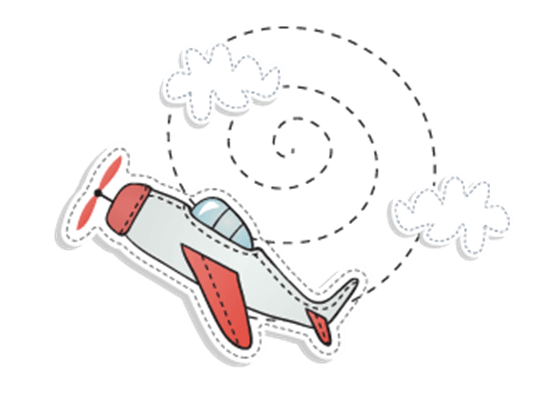 Bài tập 5
Tìm chữ số thích hợp.
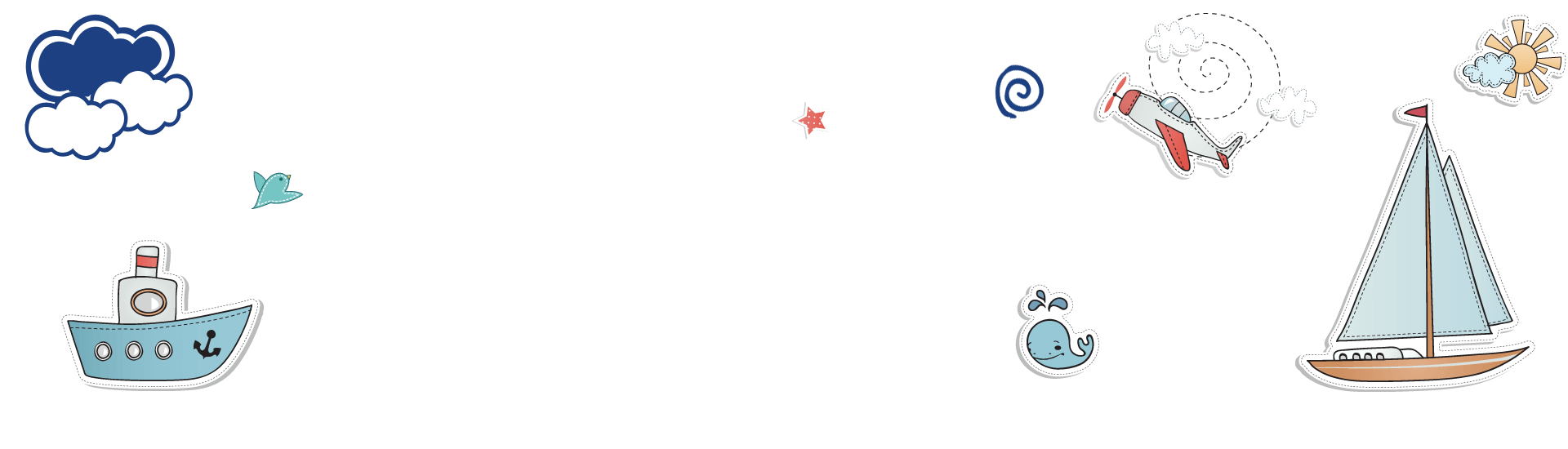 8  1  0  9
x                  9
    7  2  9  8  1
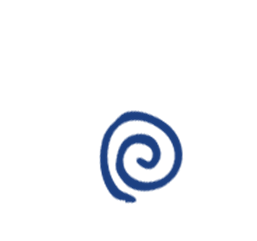 ?
?
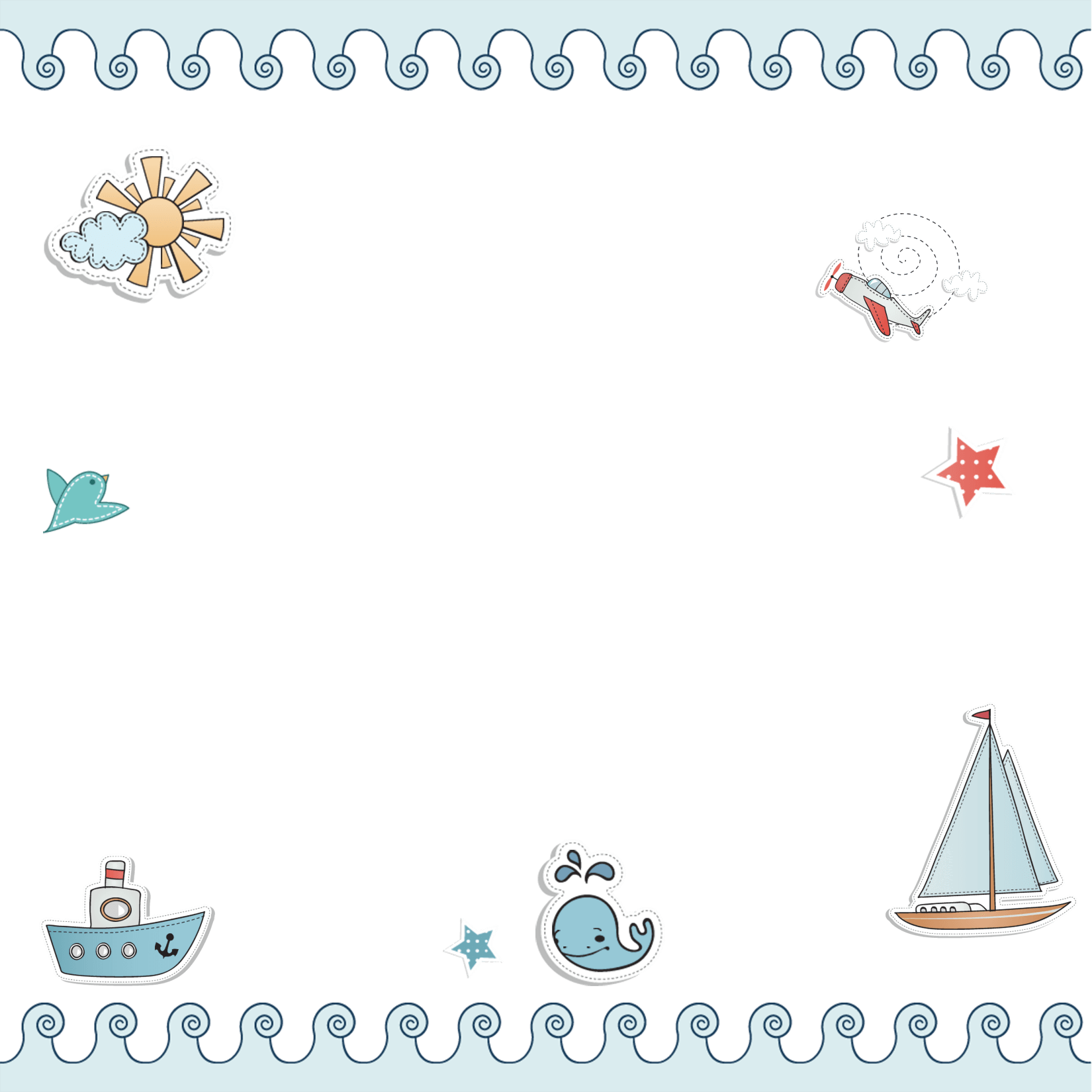 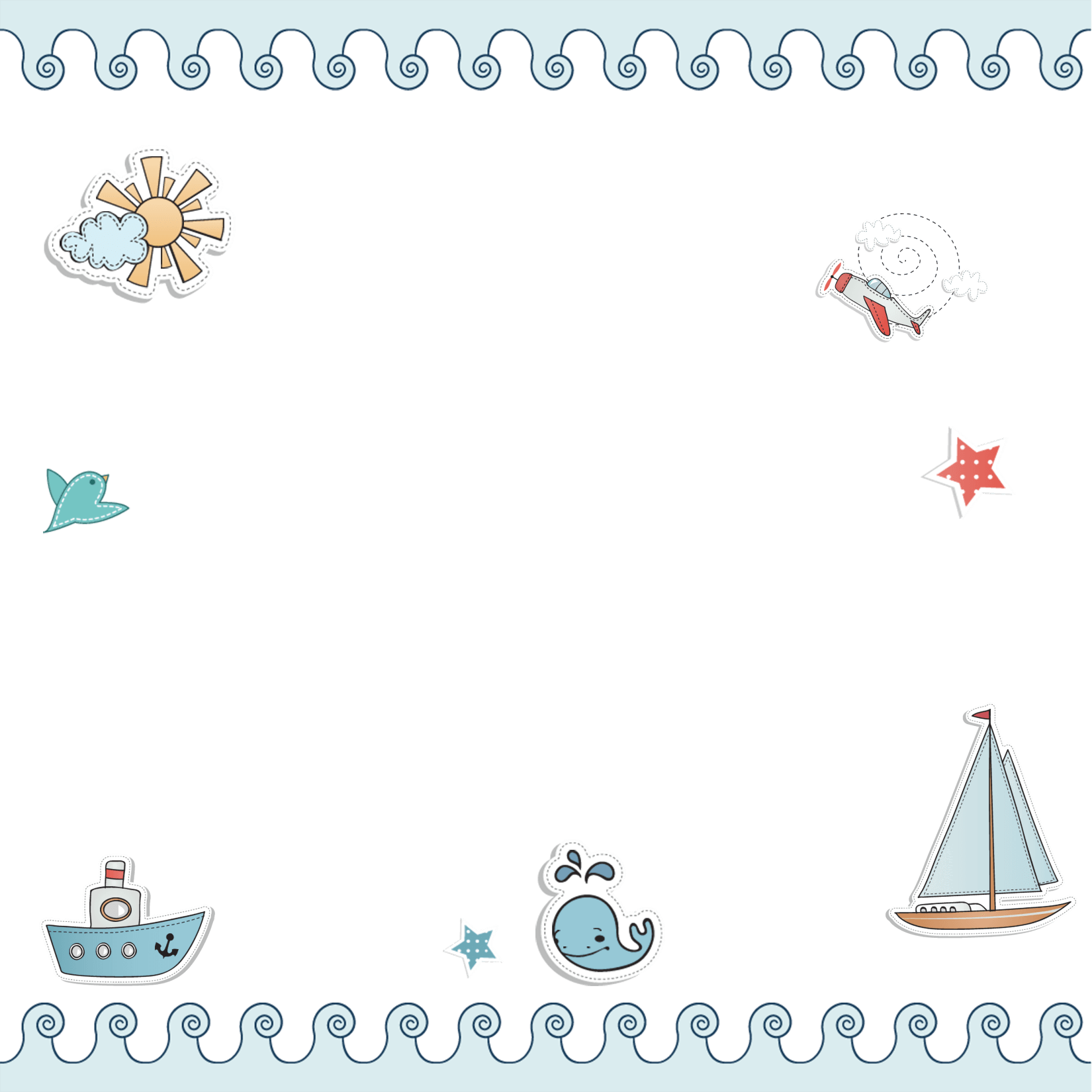 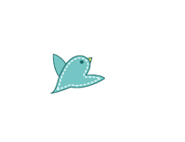 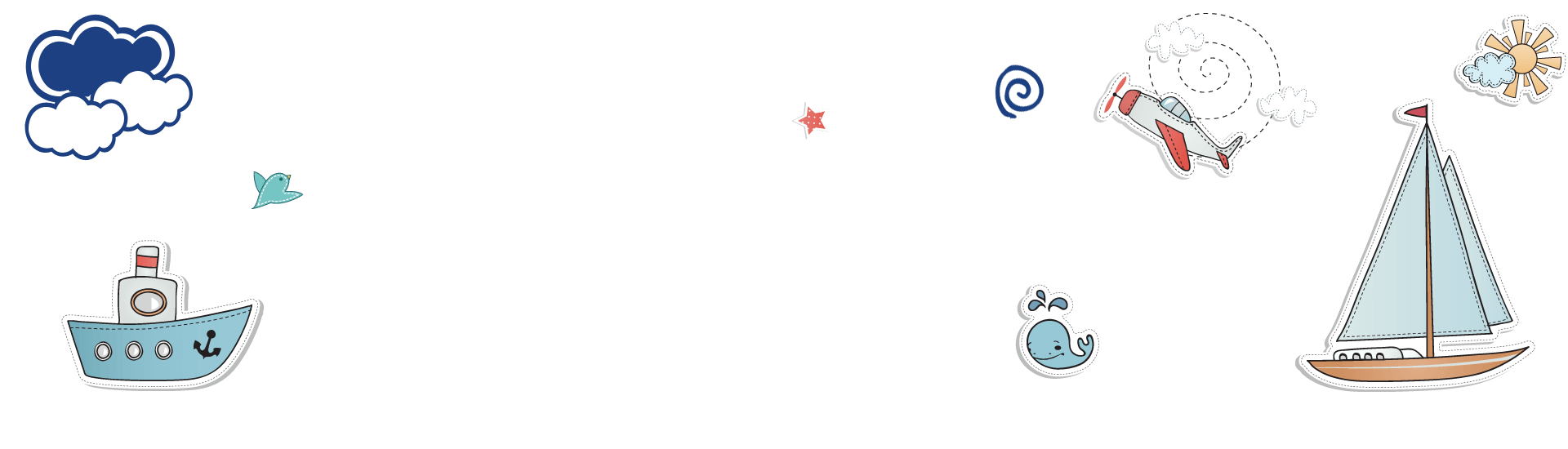 ?
?
?
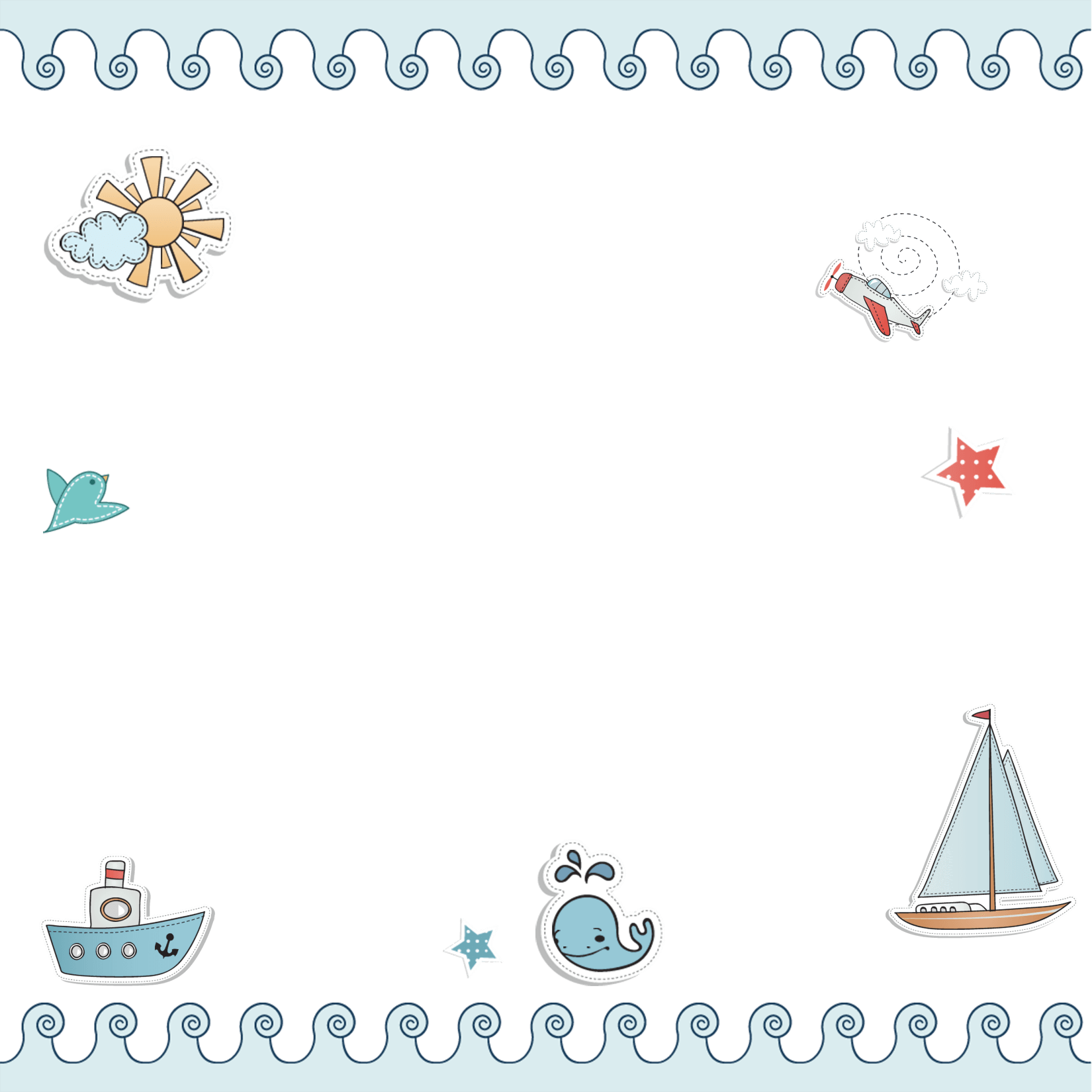 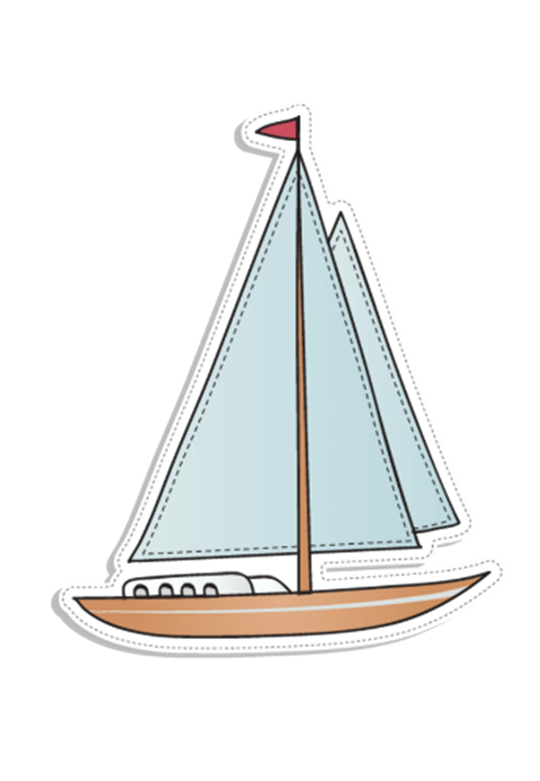 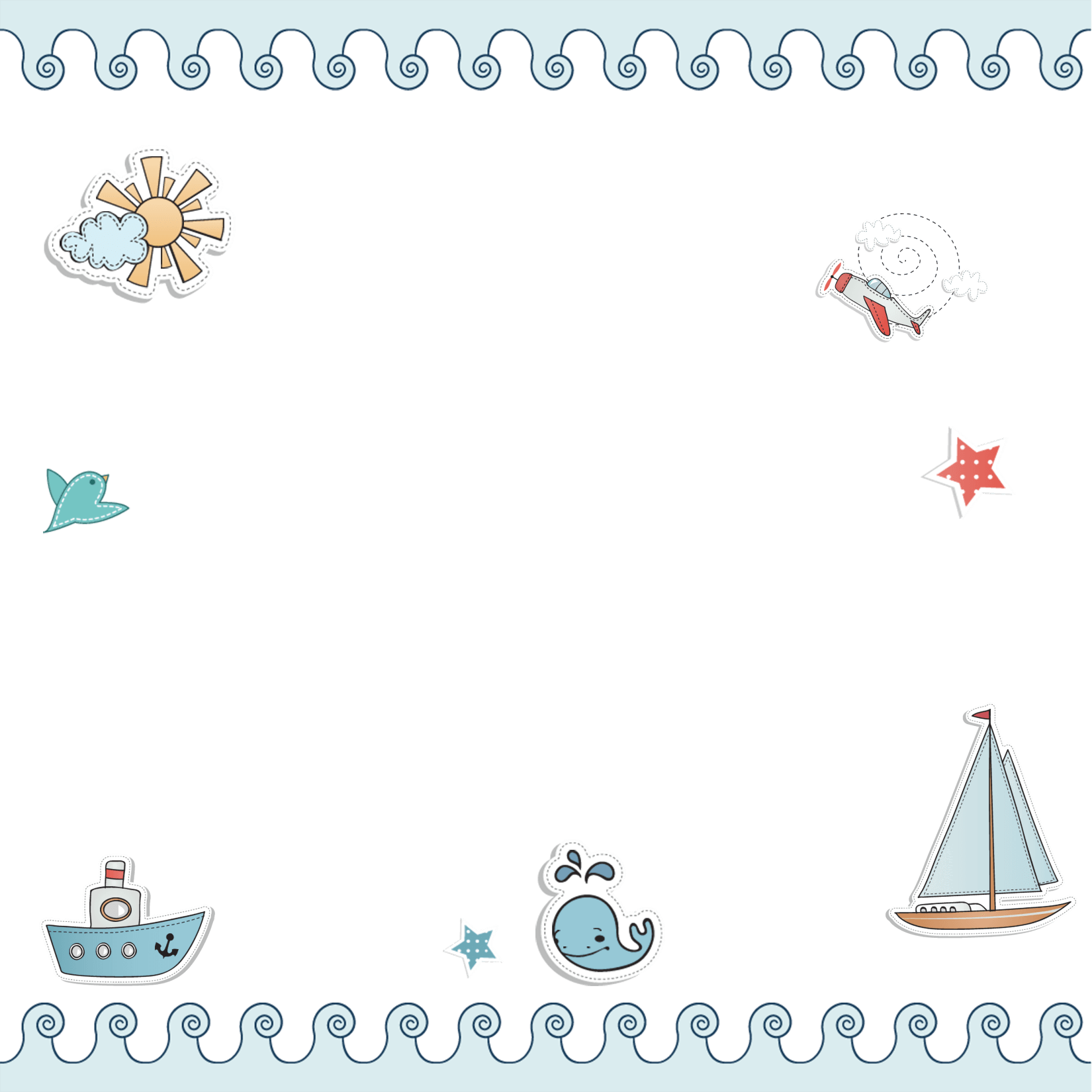 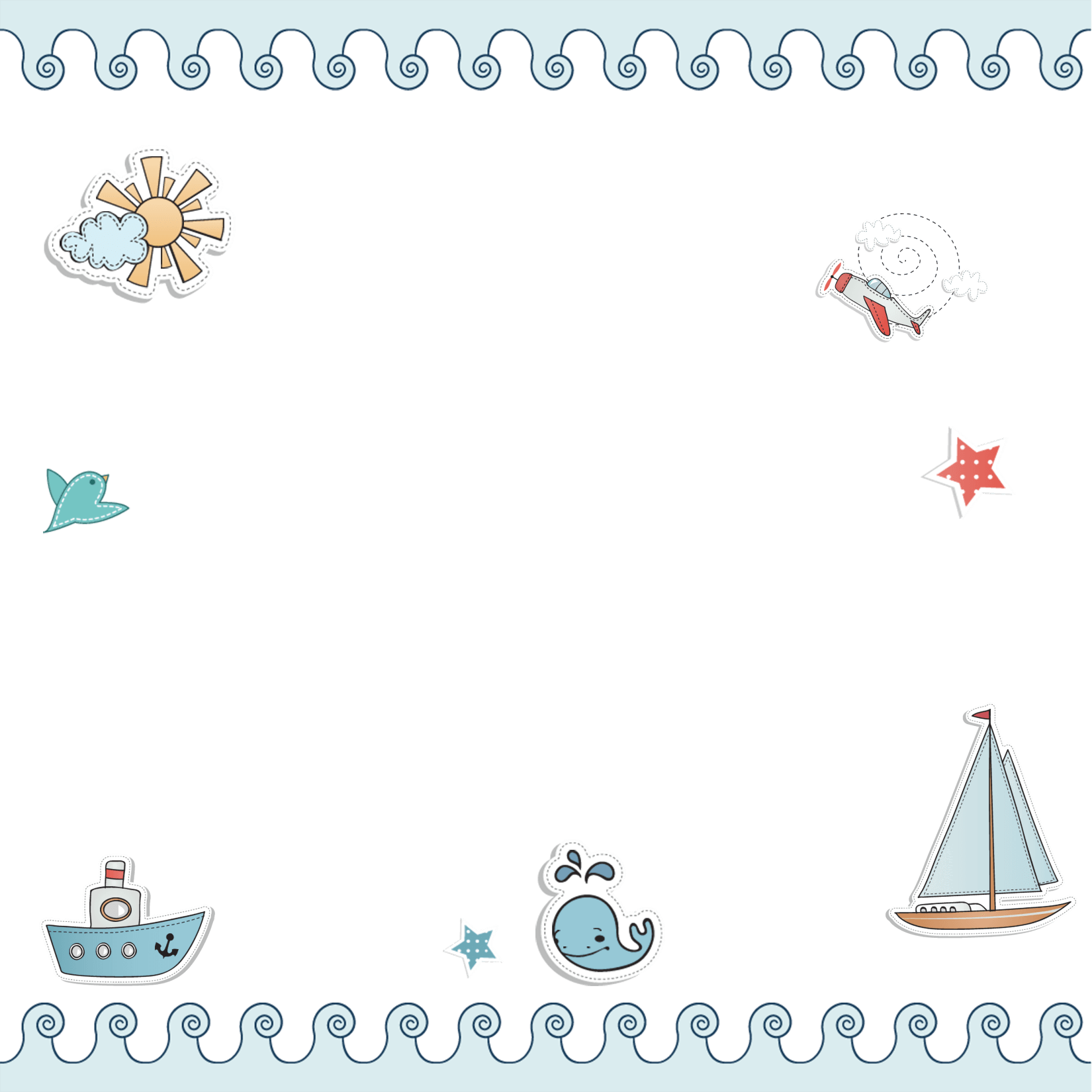 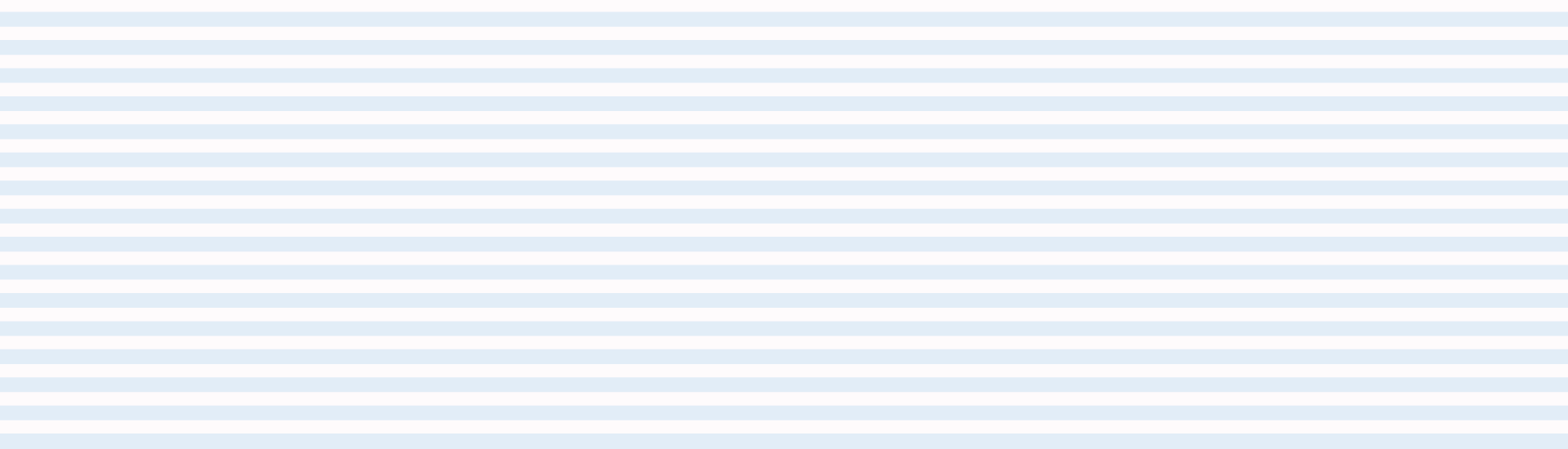 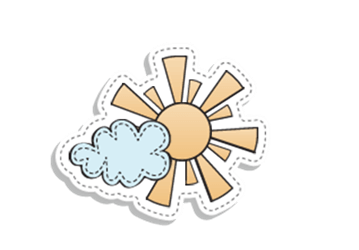 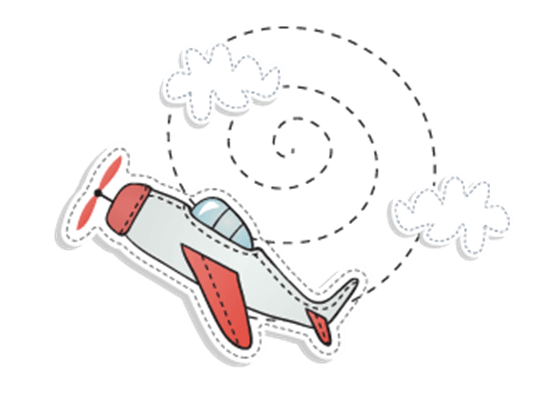 HƯỚNG DẪN VỀ NHÀ
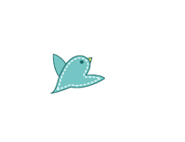 â
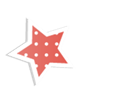 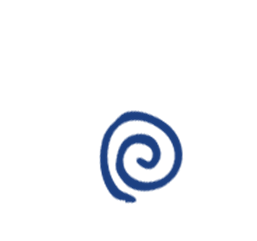 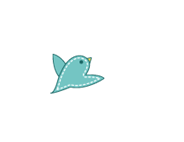 Làm các bài tập trong SBT Toán 3 KNTT
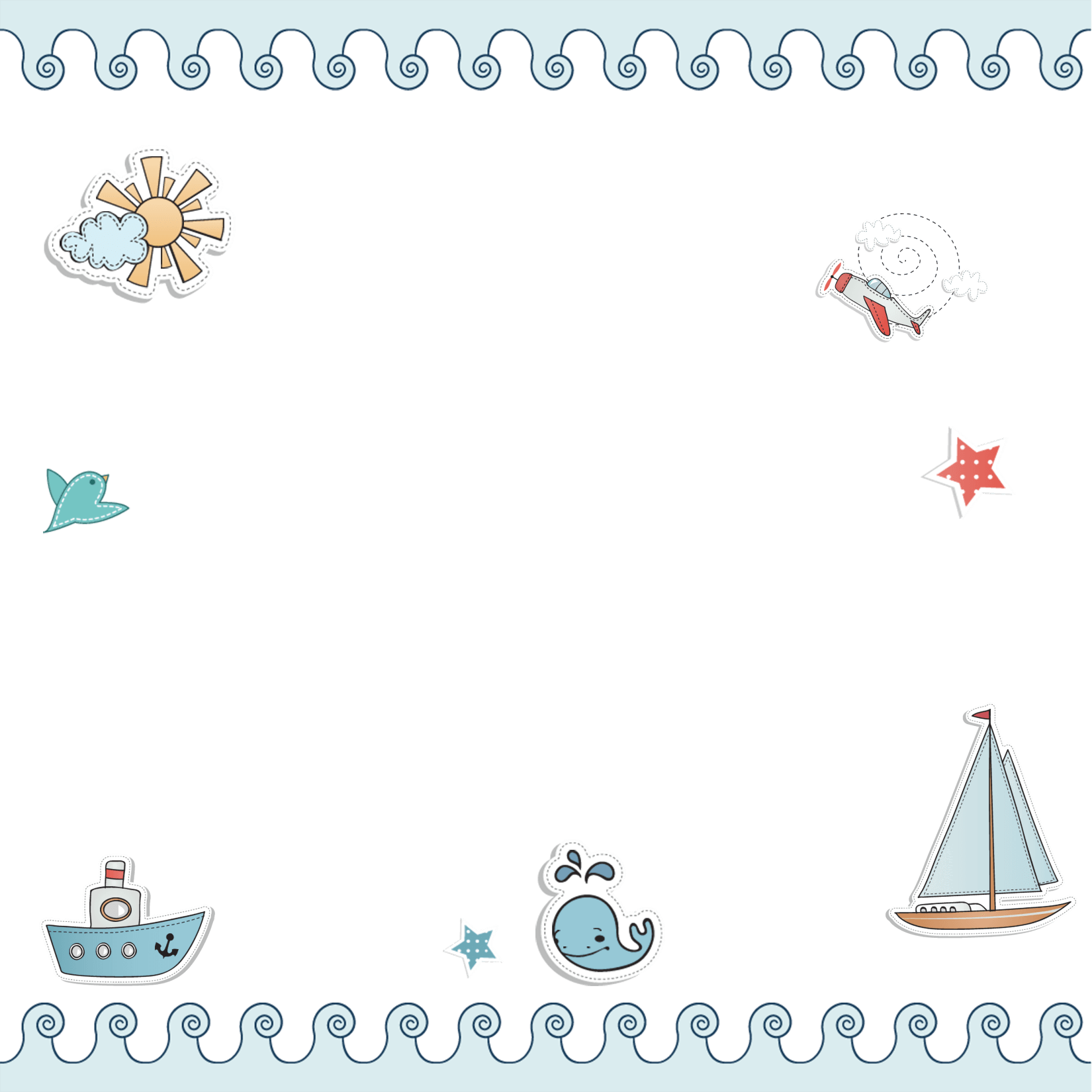 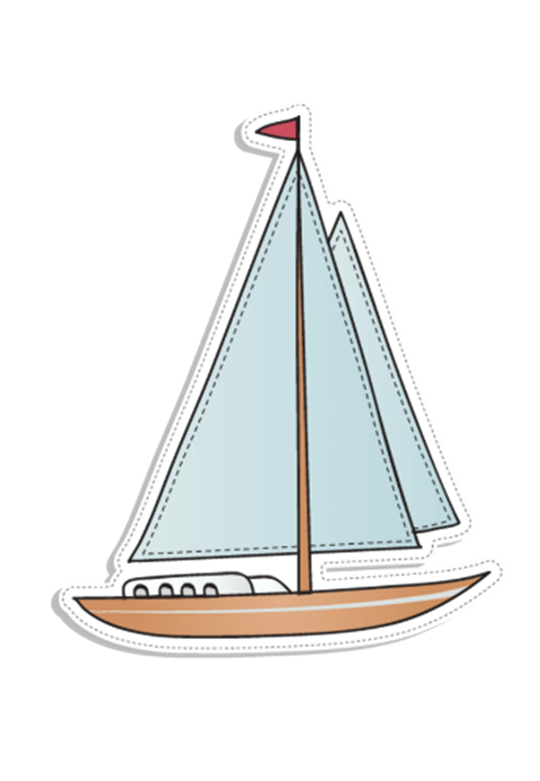 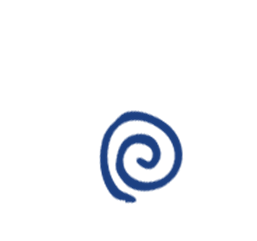 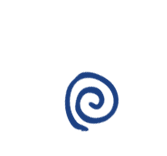 Đọc và xem trước các bài tập Tiết 2 - Luyện tập.
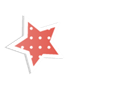 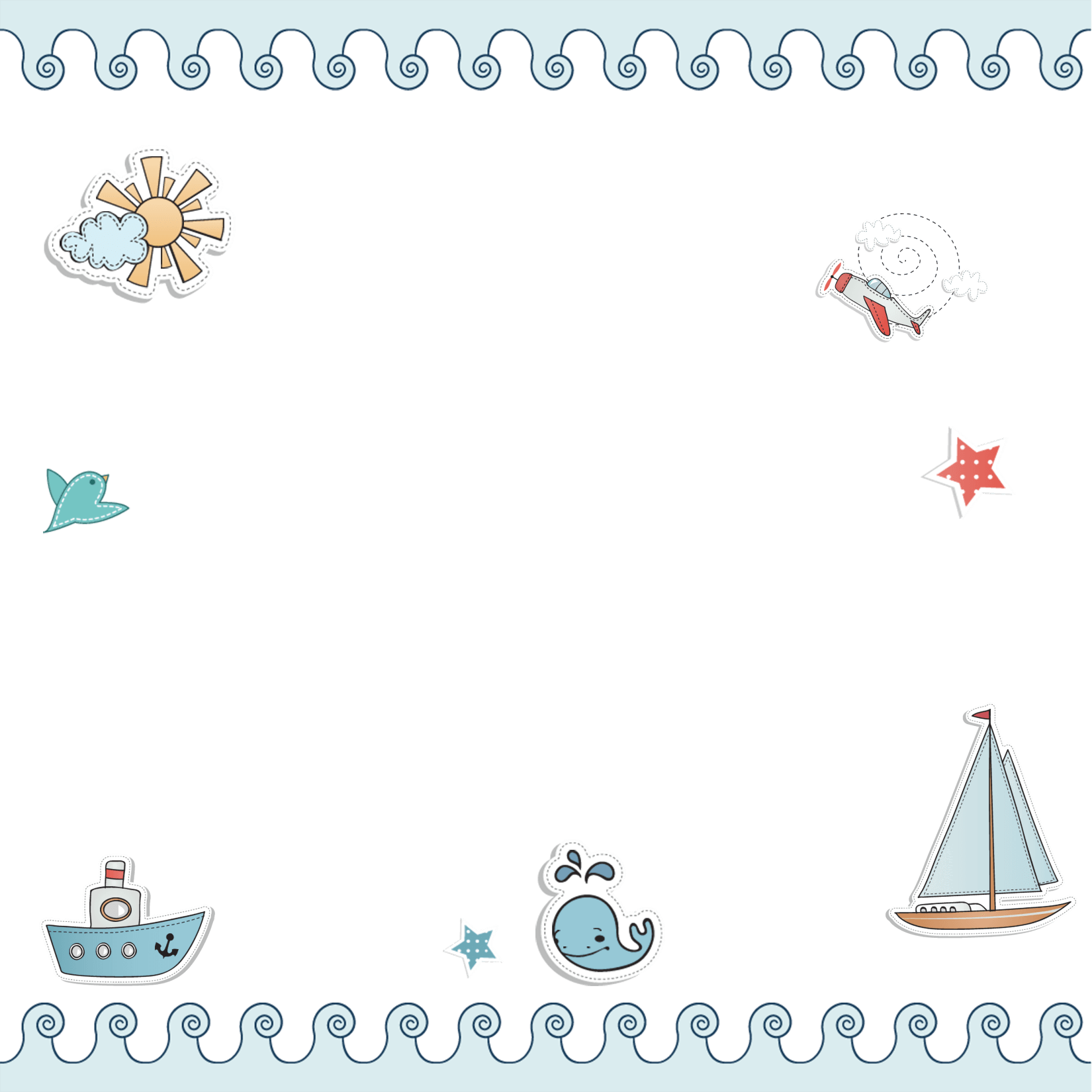 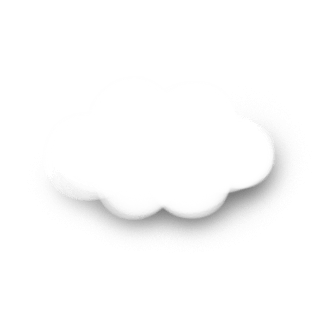 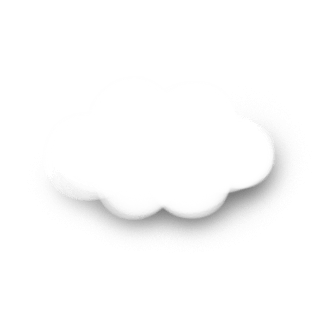 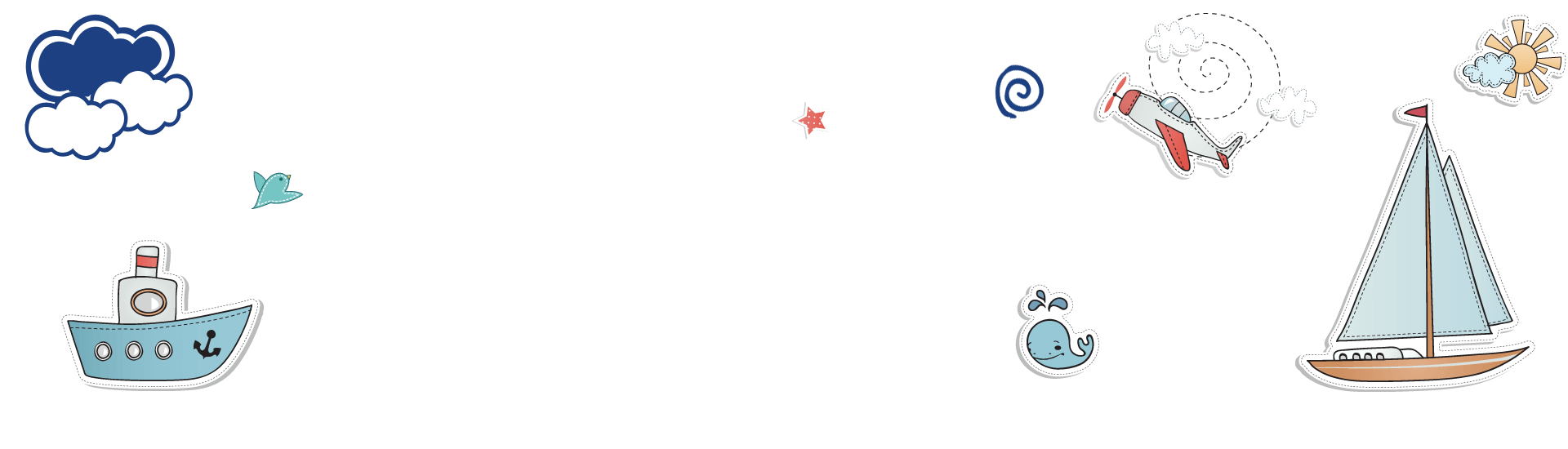 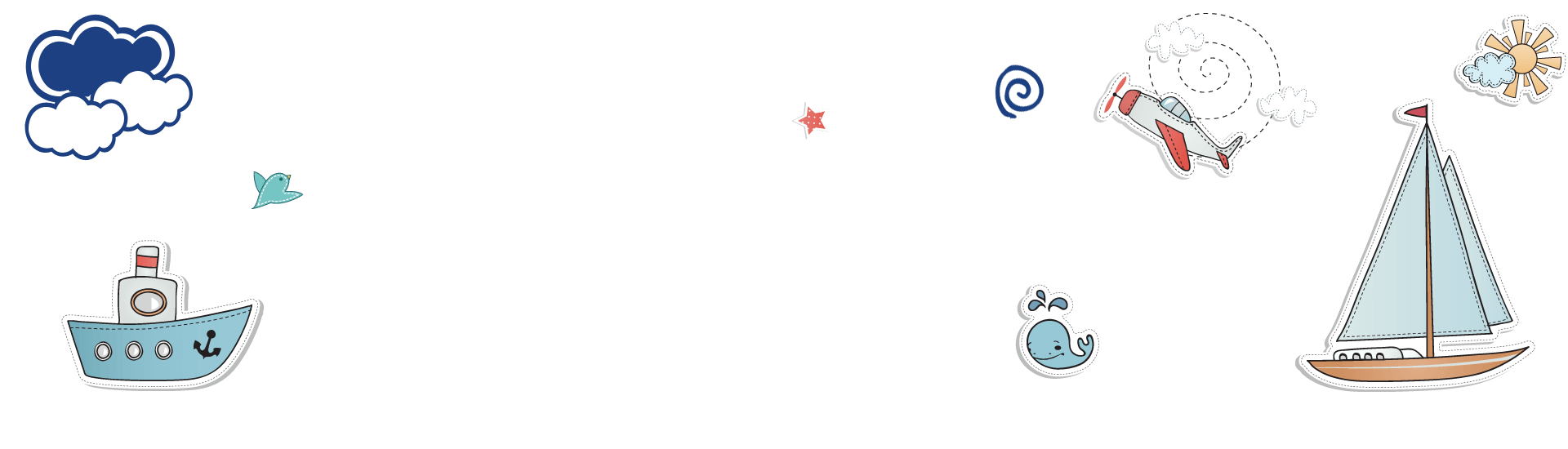 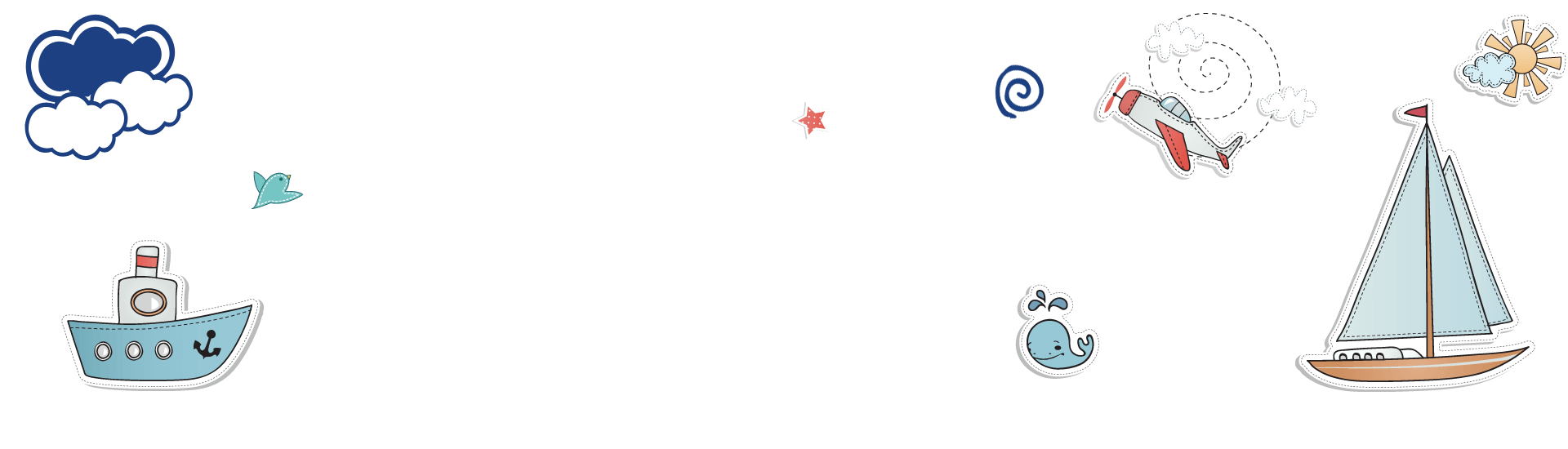 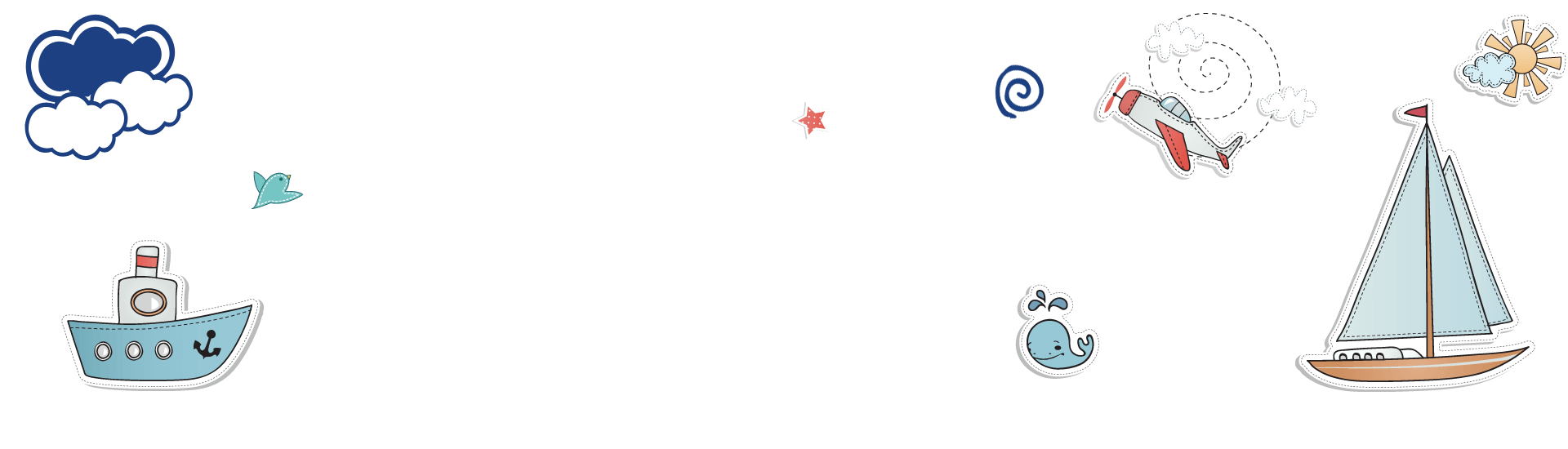 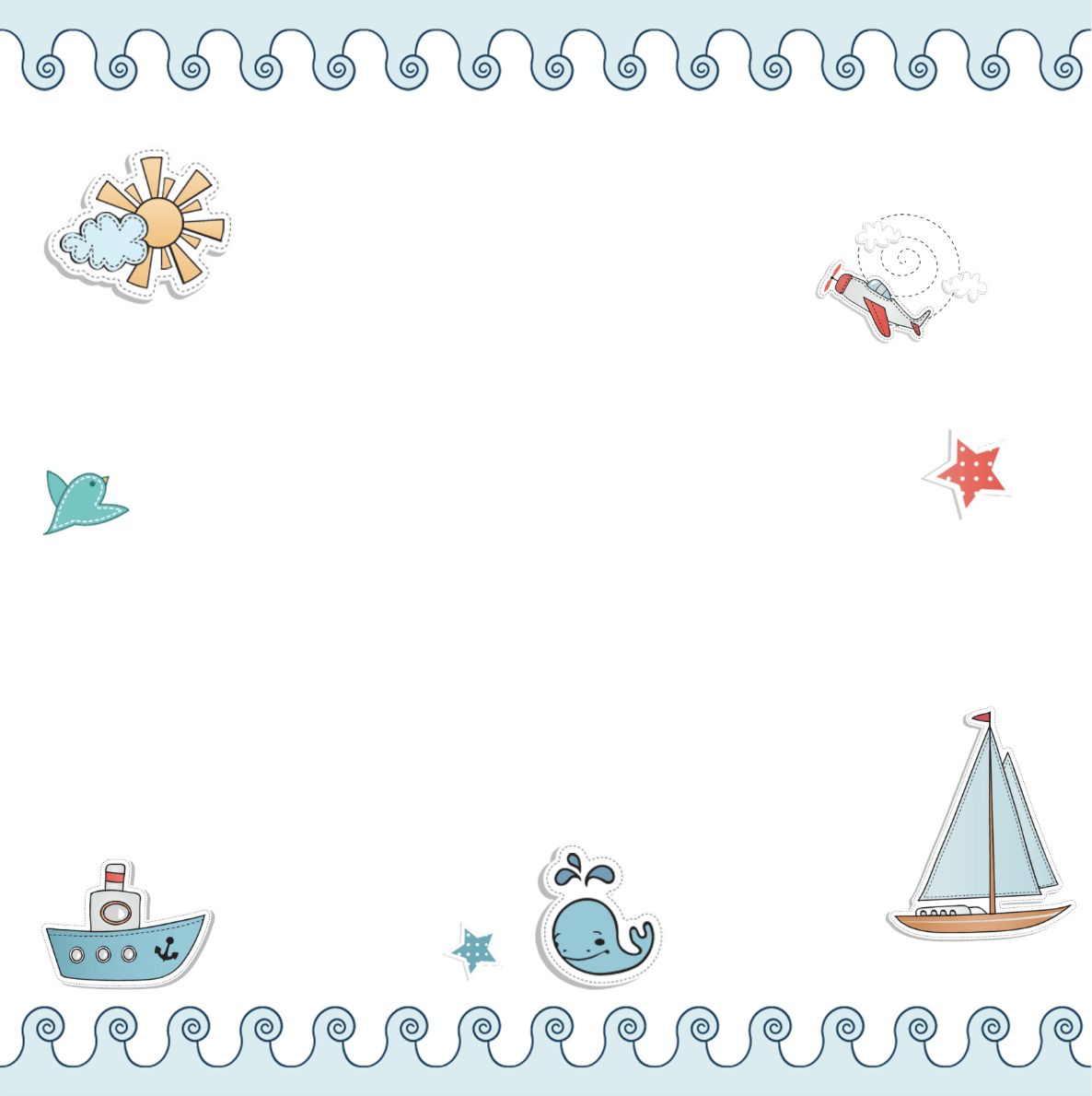 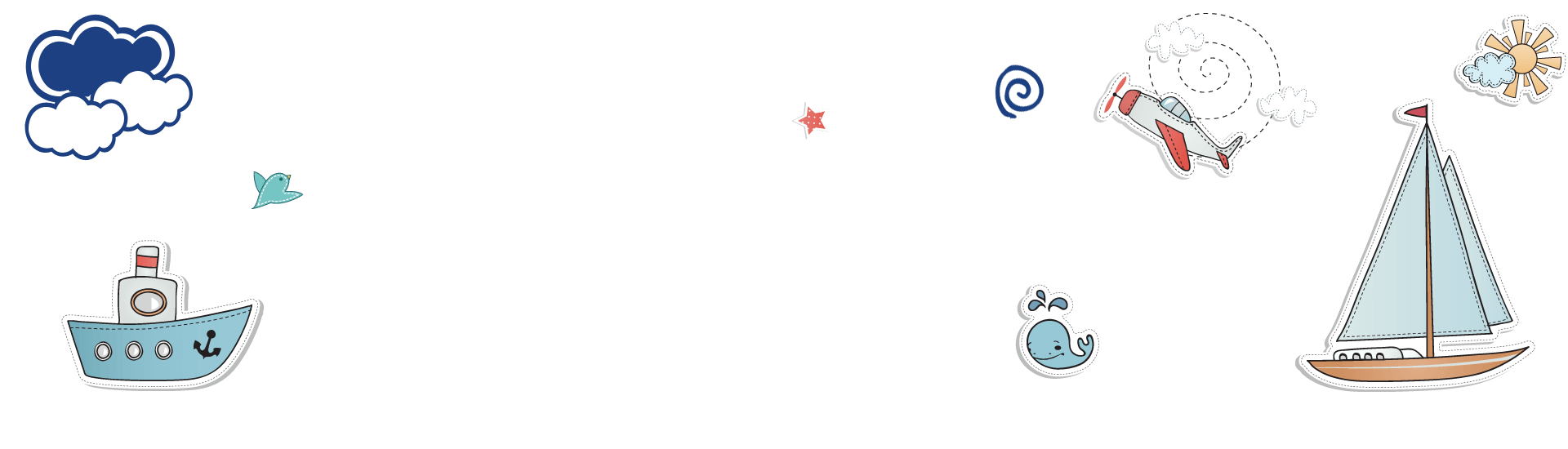 HẸN GẶP LẠI CÁC EM TRONG TIẾT HỌC SAU!
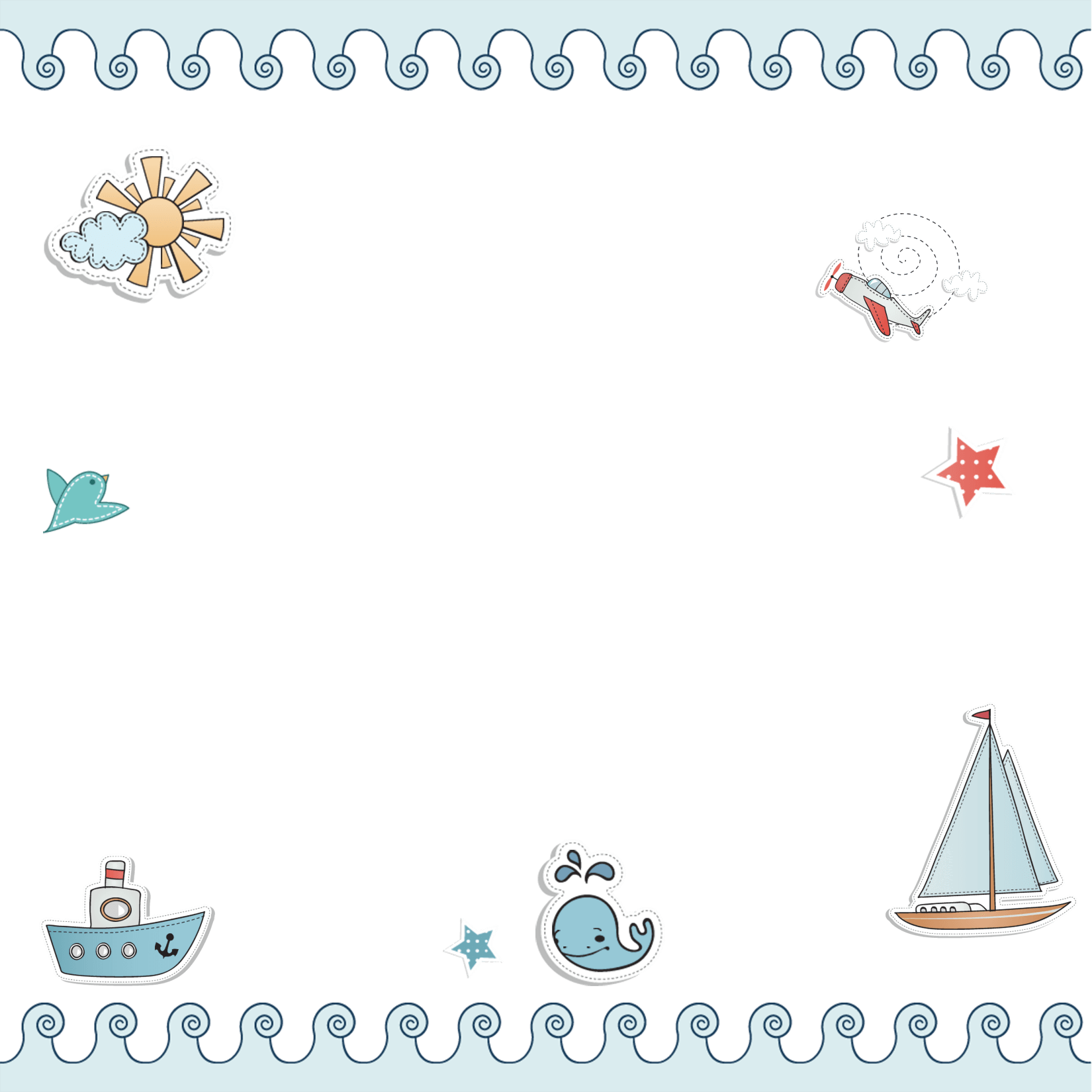 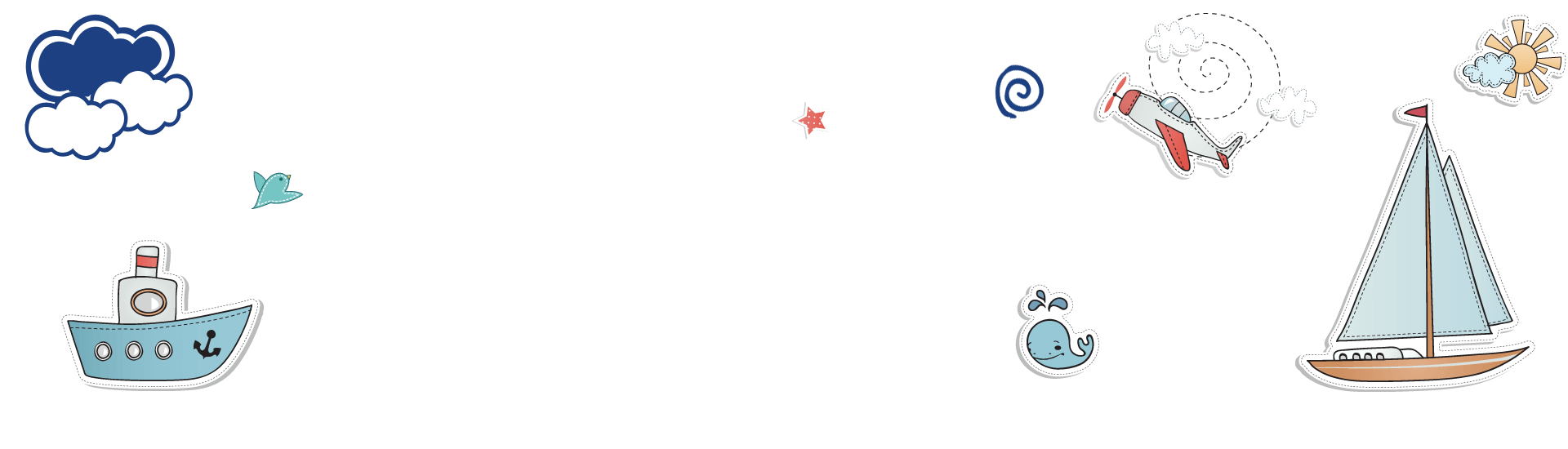 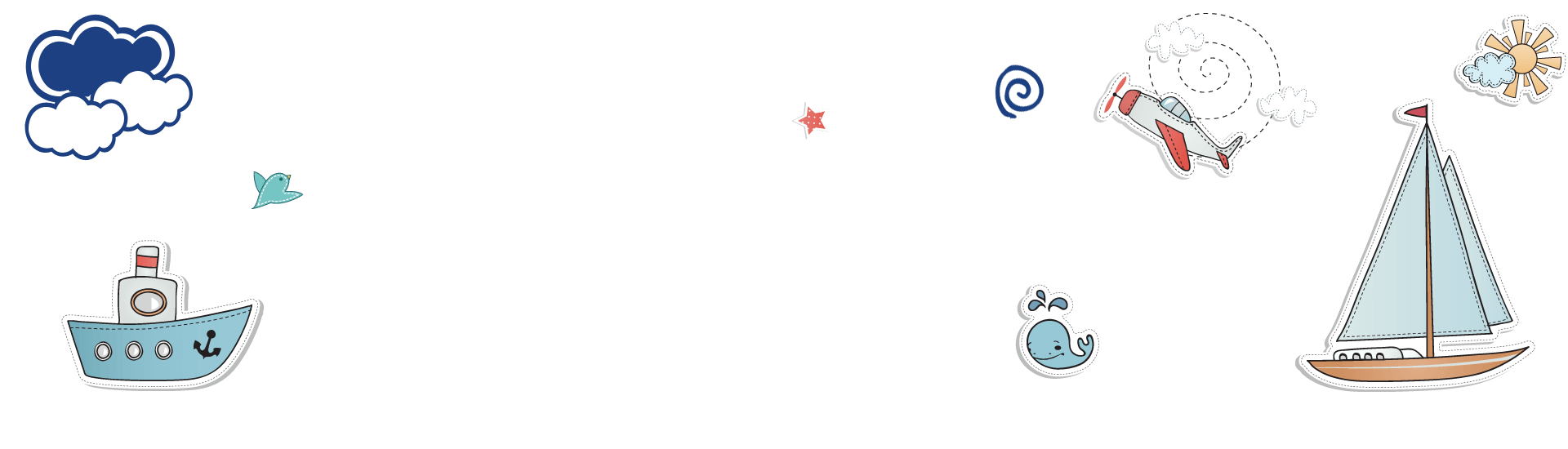 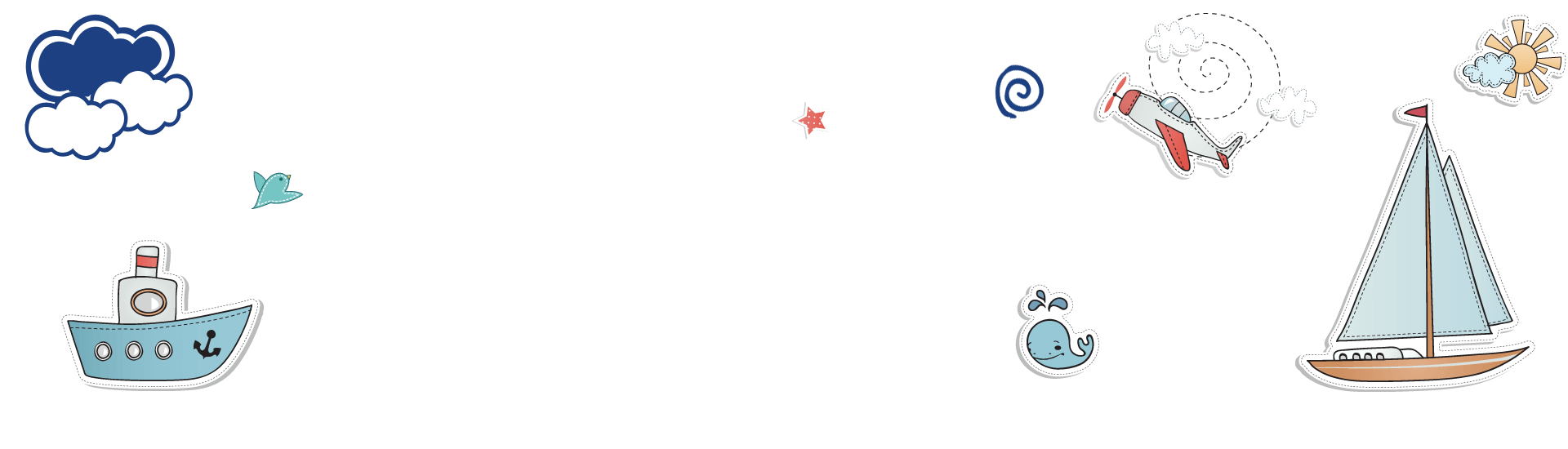 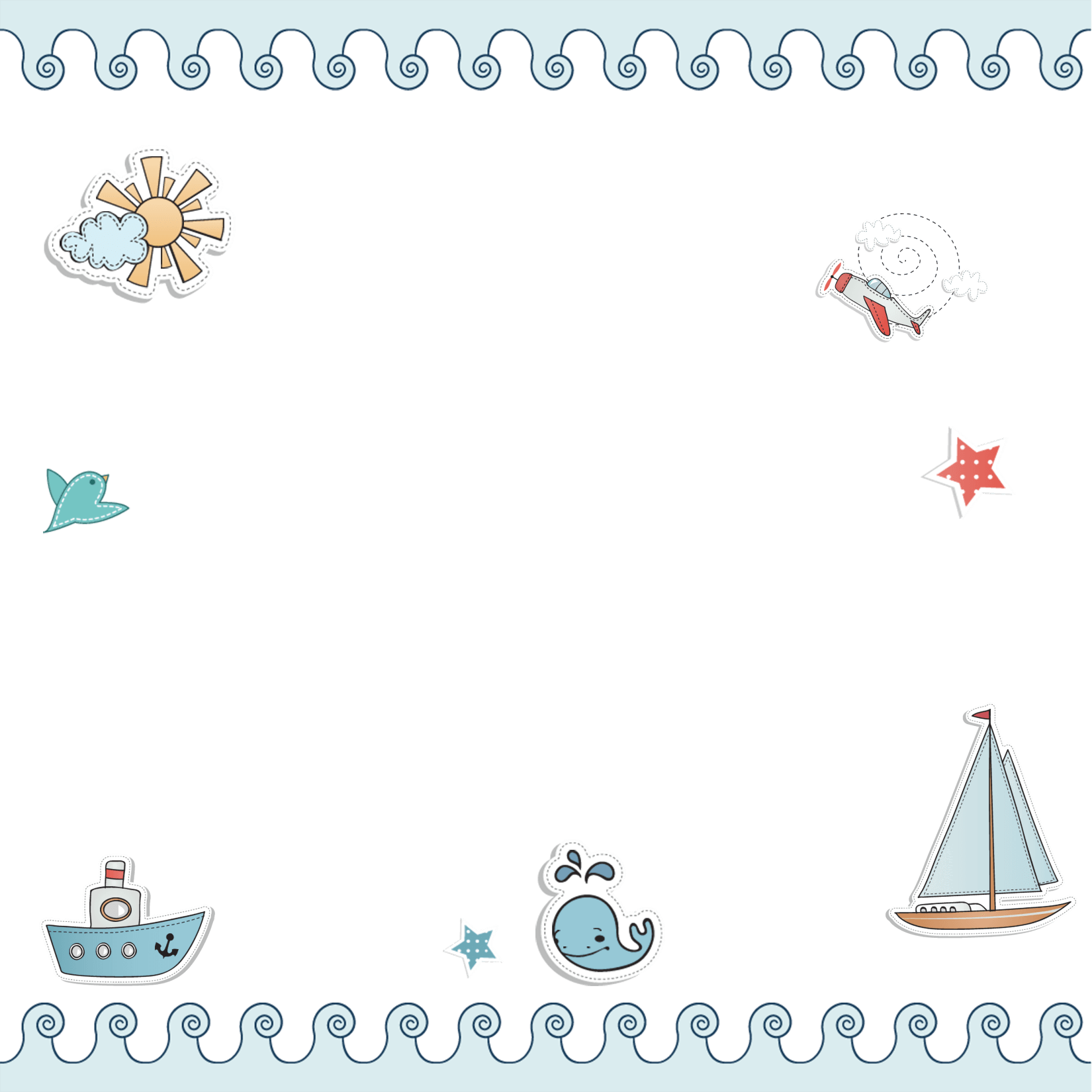